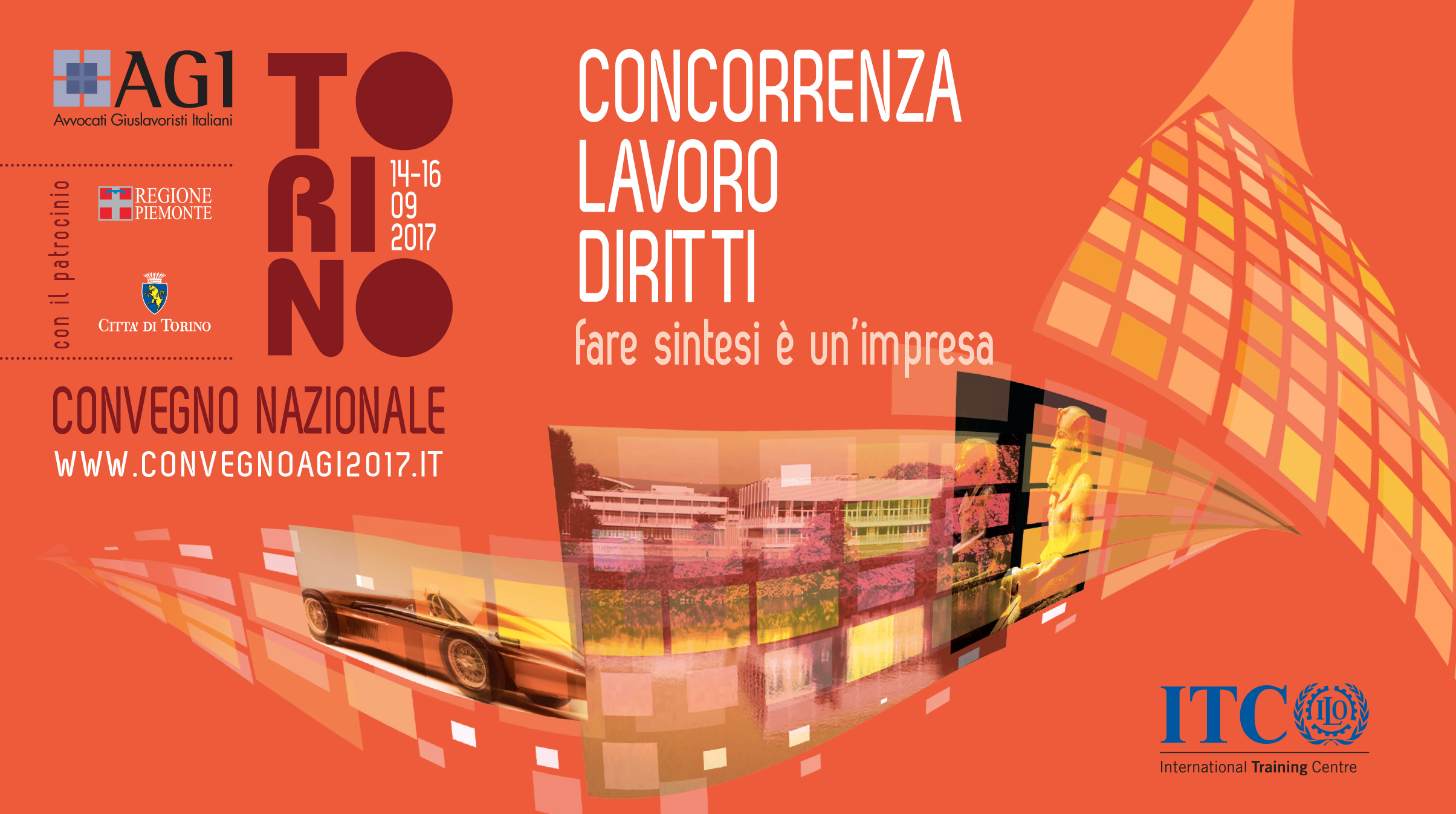 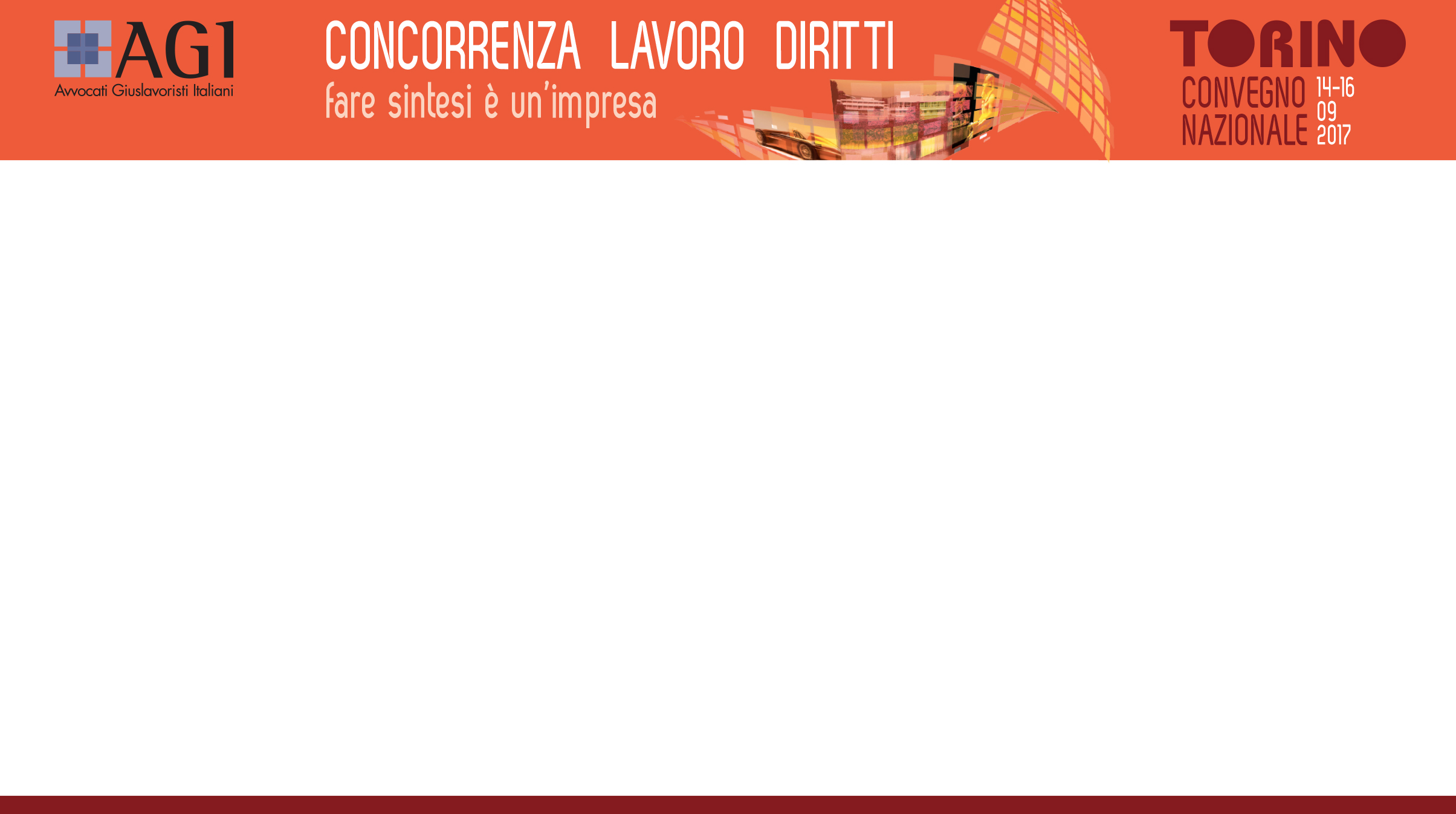 LA SCELTA DEI LAVORATORI
NEI LICENZIAMENTI E NELLA CASSA INTEGRAZIONE
L’evoluzione degli orientamenti giurisprudenziali
a proposito dell’ambito di legittimità della scelta
datoriale
Dott.ssa Rita Sanlorenzo
Torino, 15 settembre 2017
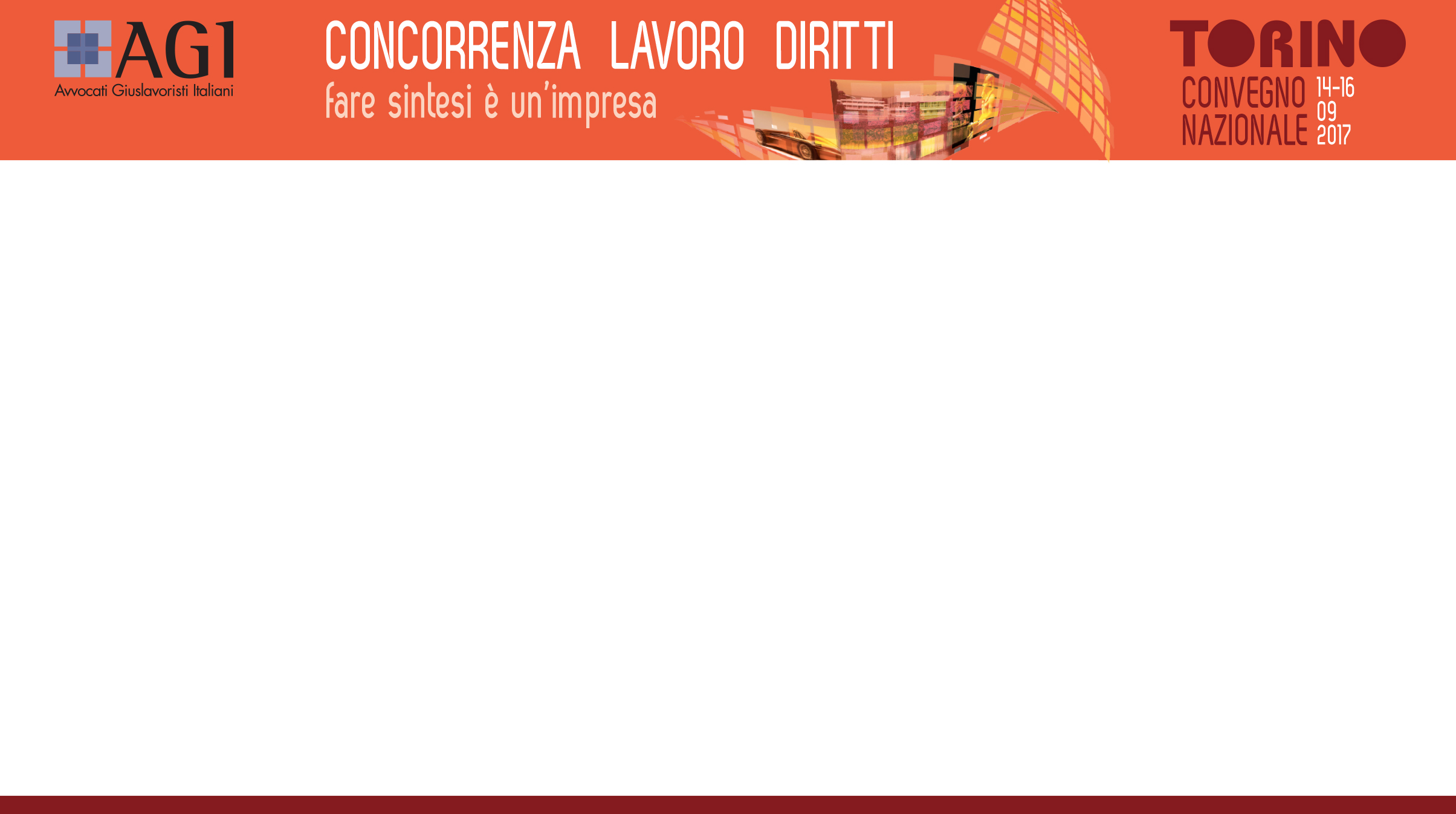 La scelta datoriale di procedere alla riduzione del personale attiene all’ambito del potere di organizzazione connesso alla libertà di impresa garantita dall’art. 41 Cost. 
 
L’intervento del Giudice è giustificato – in base alla Costituzione ed alla Legge – dalla necessità di trovare un equo bilanciamento tra la libertà dell’art. 41, 1° comma, Cost. e il limite segnato dal 2° comma dello stesso articolo, per cui l’esercizio di questa stessa libertà “non può svolgersi in contrasto con l’utilità sociale o in modo di recare danno alla sicurezza, alla libertà, alla dignità umana”.
 
Non solo: il diritto al lavoro di cui all’art. 4 Cost., ed il dovere di solidarietà sociale di cui all’art. 2, devono necessariamente entrare nell’opera di bilanciamento dei contrapposti interessi in gioco. Il compito della valutazione complessiva è demandata al Legislatore, ed al Giudice
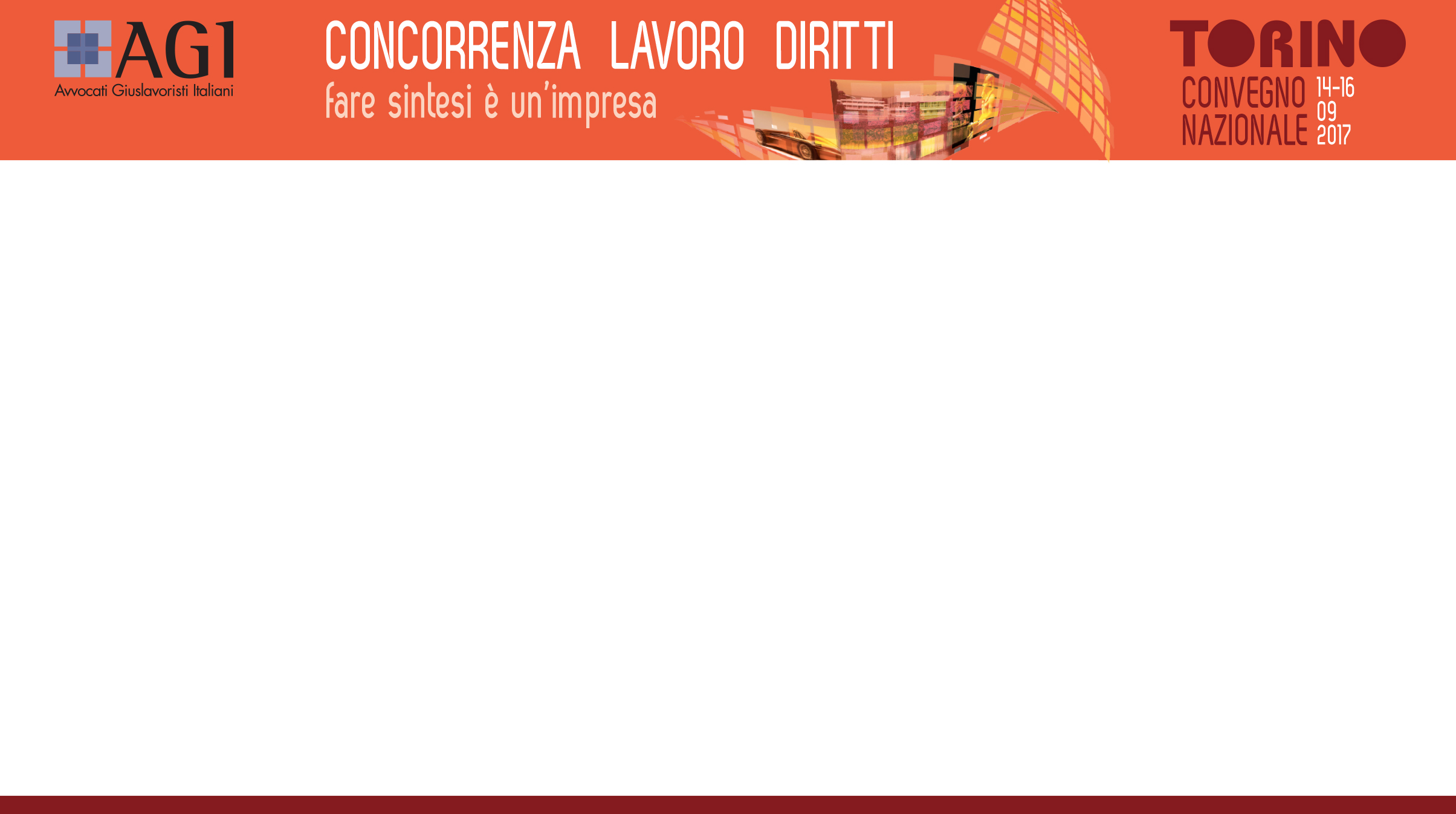 La decisione di procedere ad una riduzione del personale opera da premessa per l’adozione del provvedimento di licenziamento cd. economico.


Tra il licenziamento collettivo e il licenziamento individuale per il g.m.o. fondato sulla generica esigenza di riduzione di personale omogeneo e fungibile da tempo la dottrina, e la giurisprudenza, concordano nel ravvisare una perfetta coincidenza delle relative causali
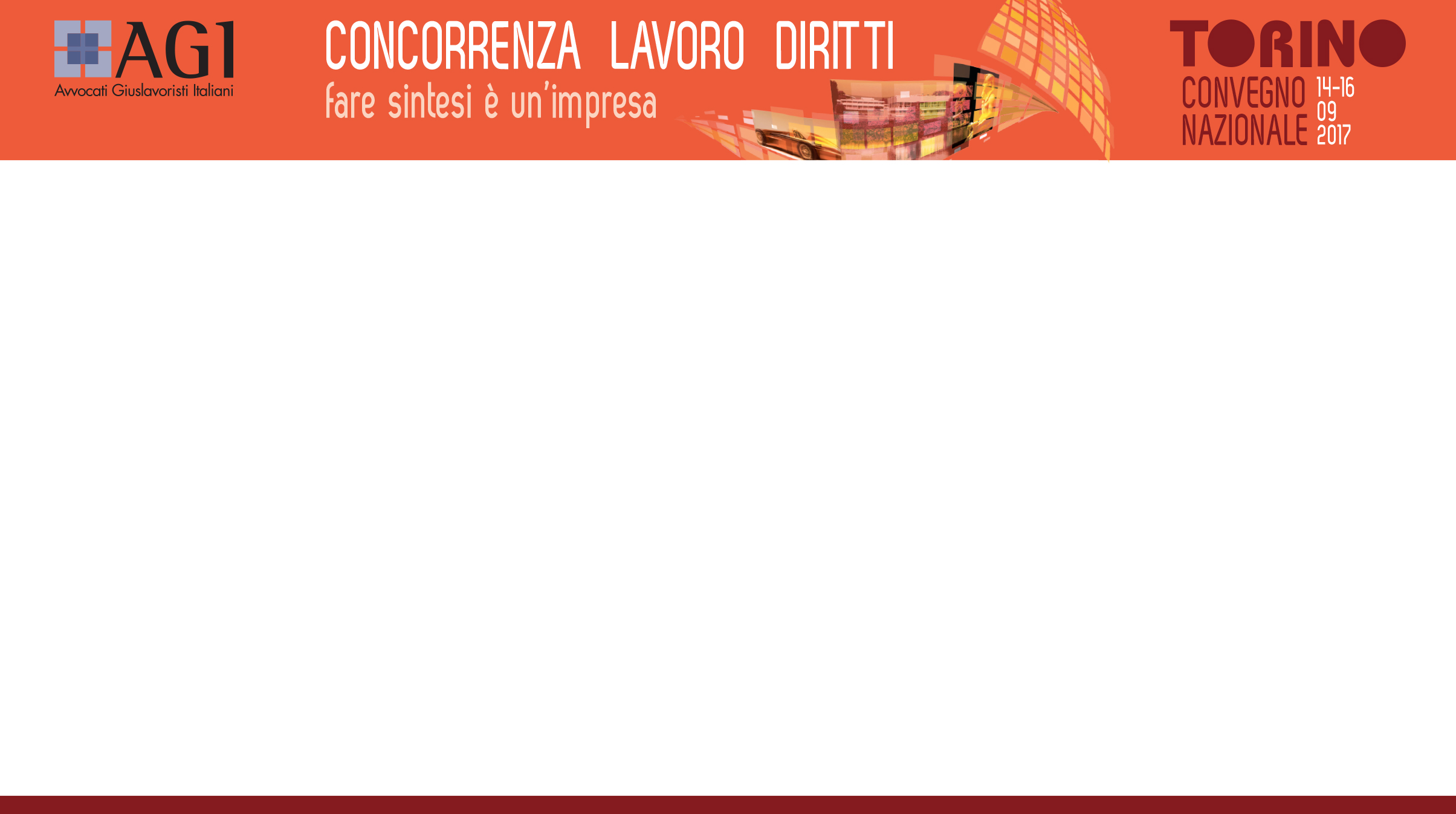 Cass. n.2463/2000 “Nel nuovo assetto normativo conseguente all'entrata in vigore della legge n. 223 del 1991 (emanata in attuazione della direttiva CEE 75/129) i licenziamenti collettivi si differenziano dai licenziamenti individuali plurimi per giustificato motivo oggettivo non più dal punto di vista ontologico o qualitativo - in quanto entrambi tali tipi di licenziamento sono caratterizzati dal necessario collegamento a motivi "non inerenti la persona del lavoratore" (come esplicitamente precisa il principio normativo comunitario posto dall'art. 1, lett. a), della direttiva citata) - ma esclusivamente per la necessaria sussistenza dei presupposti numerico - temporali richiesti dall'art. 24 della menzionata legge n. 223 del 1991. Ne consegue che, una volta accertato che ricorrono tali presupposti e verificato che la risoluzione del rapporto non è collegata a motivi inerenti alla persona del lavoratore, diventa ultronea ogni ulteriore indagine per determinare la ragione della riduzione di lavoro e deve senz'altro applicarsi la disciplina di cui alla legge n. 223 citata”.

Conf. Cass., n. 8777/2001, n. 1364/2003, n.13884/2012
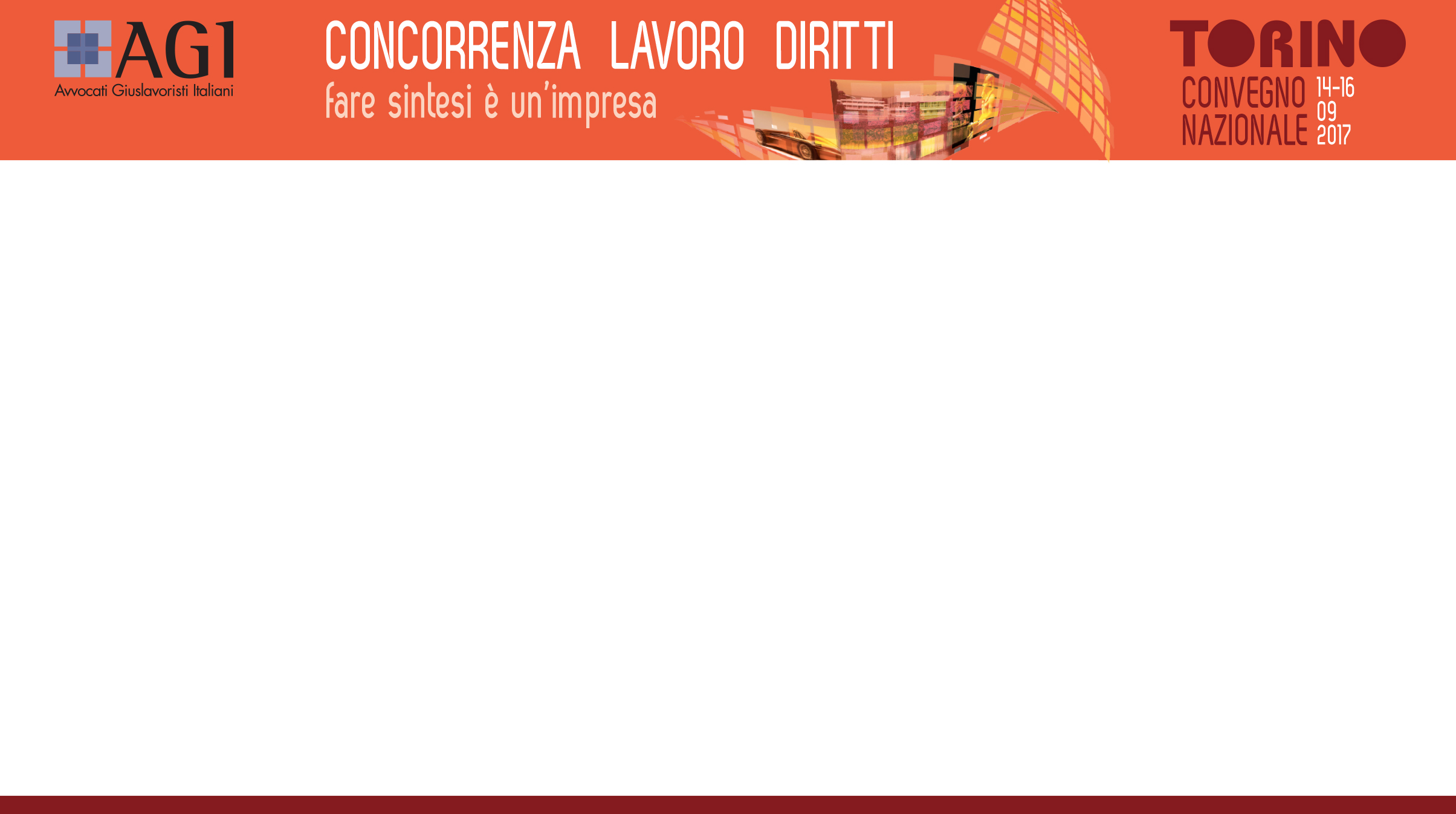 Con le riforme successive la sovrapponibilità si è andata ulteriormente accentuando
 Art. 4, co, 1, d.l. n.148/1993 conv. In L. n. 263/1993, consentiva l’iscrizione nelle liste di mobilità dei lavoratori licenziati per “giustificato motivo oggettivo connesso a riduzione, trasformazione o cessazione di attività o di lavoro” (le liste di mobilità sono state abolite con l’intervento della L. Fornero)
 La procedura conciliativa preventiva ex art. 7 L. n.604/1966, come introdotta dalla L. 92/2012 presenta notevoli analogie con quella prevista dall’art. 4, commi 2-9 L. n.223/1991 in caso di licenziamento collettivo
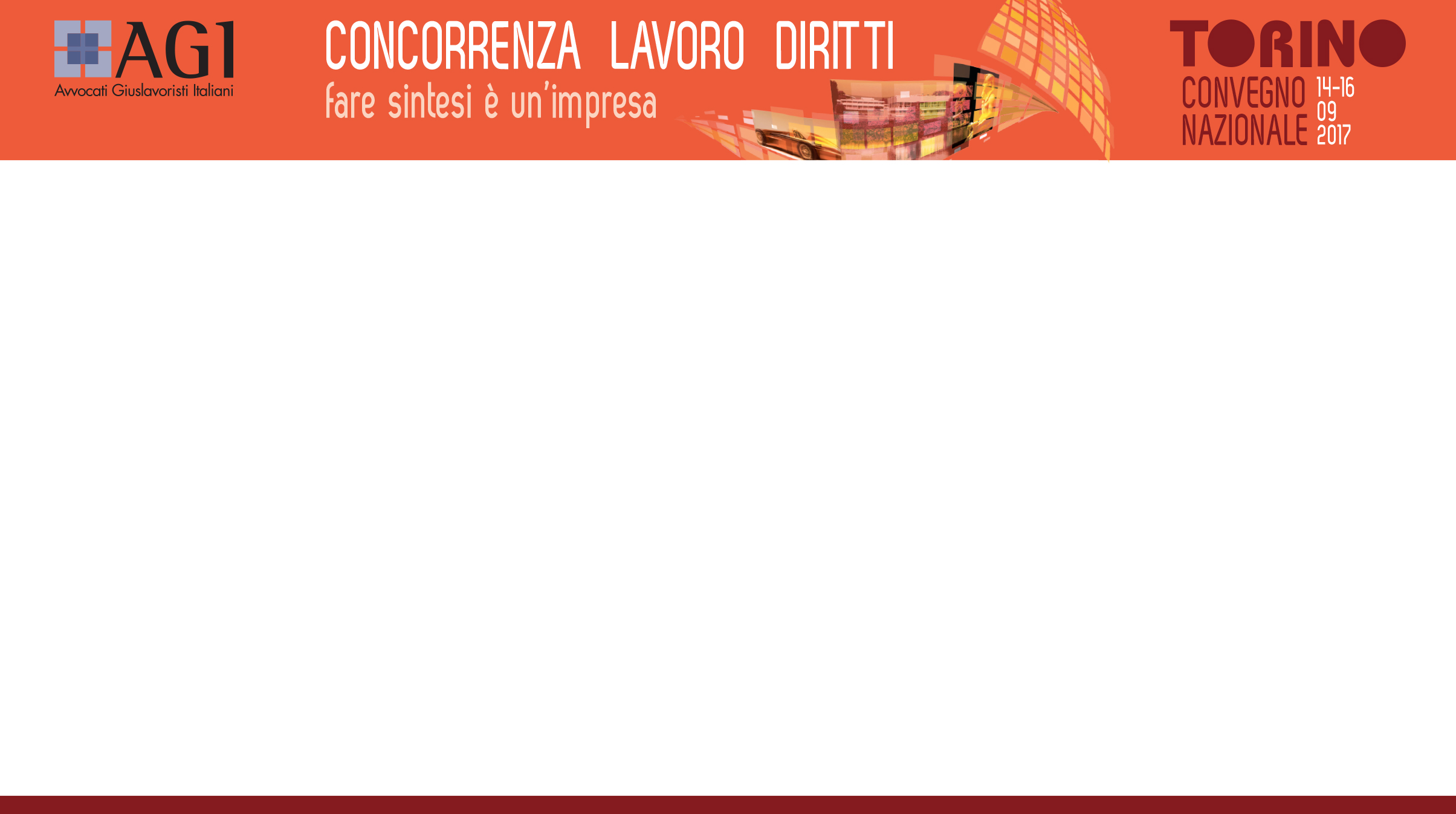 Restano profonde differenze, dovute alla diversa disciplina della procedura, e per quel che ci riguarda, all’ambito di sindacato del Giudice


Ma l’inquadramento sistematico e l’affermazione del principio generale possono essere utili come premessa alla trattazione nel dettaglio del tema assegnato
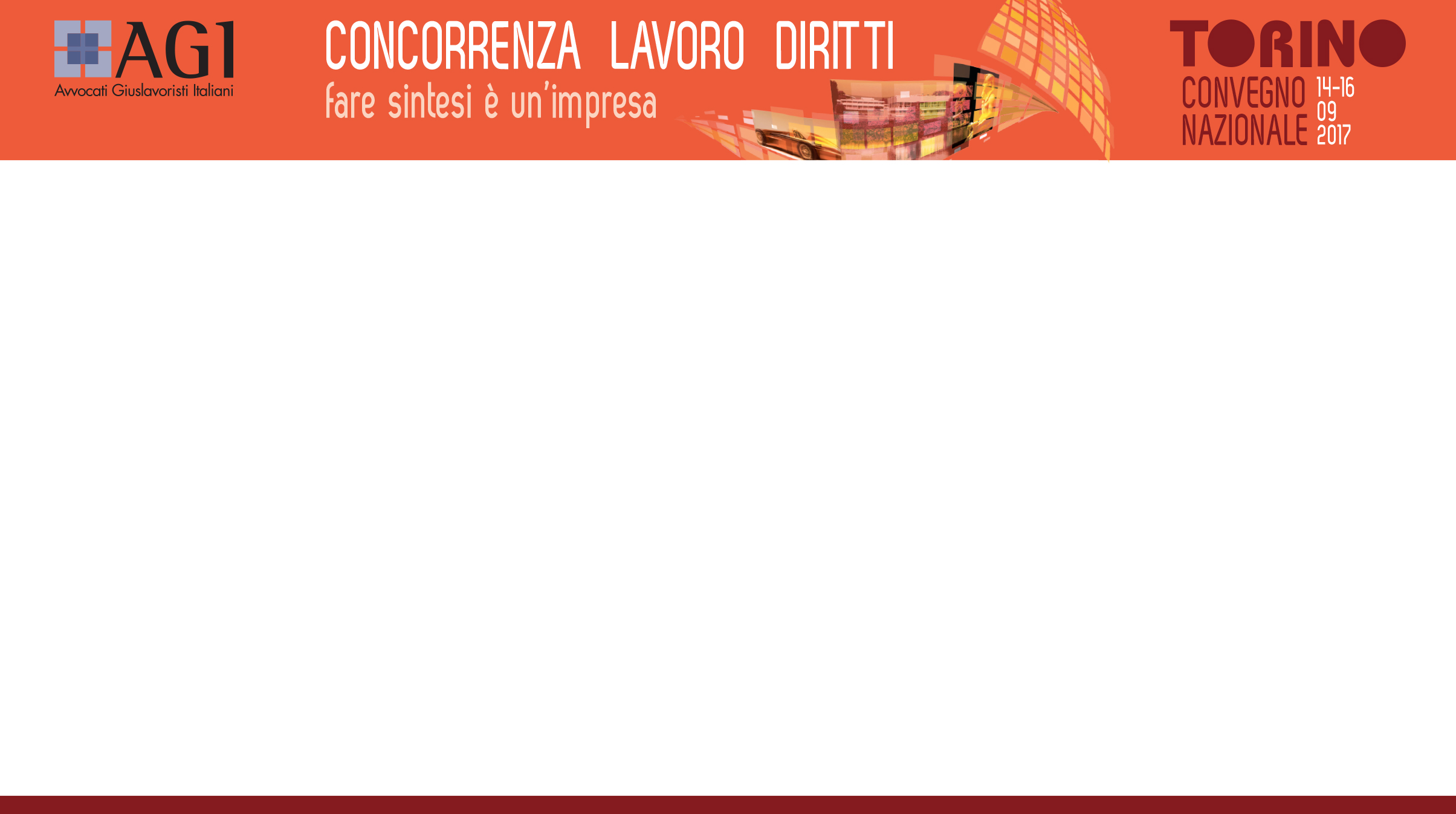 LICENZIAMENTI COLLETTIVI

Il maggior rilievo sociale dei licenziamenti collettivi ha imposto al Legislatore la procedimentalizzazione dell’esercizio del potere di licenziare. Il controllo preventivo da parte di soggetti pubblici e collettivi è garanzia del contemperamento tra i contrapposti interessi, da un lato quello del diritto alla conservazione del posto di lavoro, dall’altro quello imprenditoriale al dimensionamento della forza lavoro in termini compatibili con la gestione economica dell’azienda.

In questo caso è il Legislatore ad avere operato l’operazione di bilanciamento
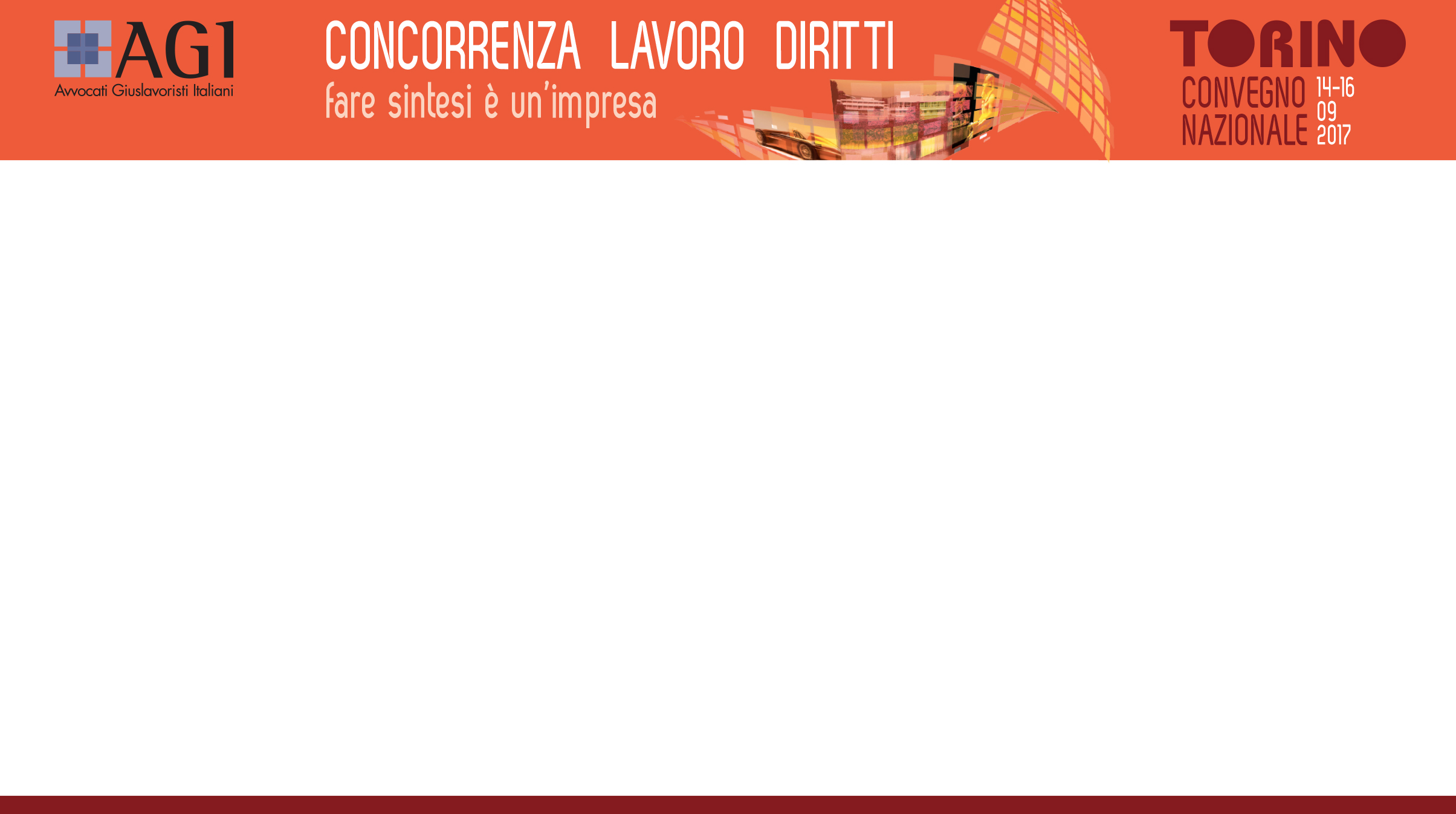 In sede contenziosa residua solo il vaglio della legittimità e della correttezza della procedura, non potendosi più verificare la sussistenza delle oggettive esigenze di riduzione o trasformazione addotte dal datore di lavoro (Cass., n.12122/2015)

Vedi nella specie Cass., n. 19576/13 “In materia di licenziamenti collettivi, a seguito dell'entrata in vigore della legge 23 luglio 1991, n. 223, il controllo giudiziale non può avere ad oggetto i motivi specifici di riduzione del personale, ma soltanto la correttezza procedurale dell'operazione e non possono formare oggetto di cognizione giudiziaria tutte le censure a mezzo delle quali - senza che siano fatte valere violazioni degli artt. 4 e 5 della detta legge e comunque senza che sia offerta prova della dolosa elusione dei poteri di controllo delle organizzazioni sindacali e delle stesse procedure di mobilità al fine di effettuare discriminazioni tra i lavoratori - si intenda investire l'autorità giudiziaria di un'indagine sull'effettiva esigenza di riduzione o trasformazione dell'attività; ne consegue che, una volta che la procedura si sia svolta nel rispetto degli adempimenti previsti dalla legge 23 luglio 1991, n. 223, condotte datoriali quali l'assunzione di nuovi lavoratori o la richiesta di svolgimento di lavoro straordinario, dopo il licenziamento, sono irrilevanti, risultando esse inidonee ad incidere sulla validità del licenziamento stesso”.
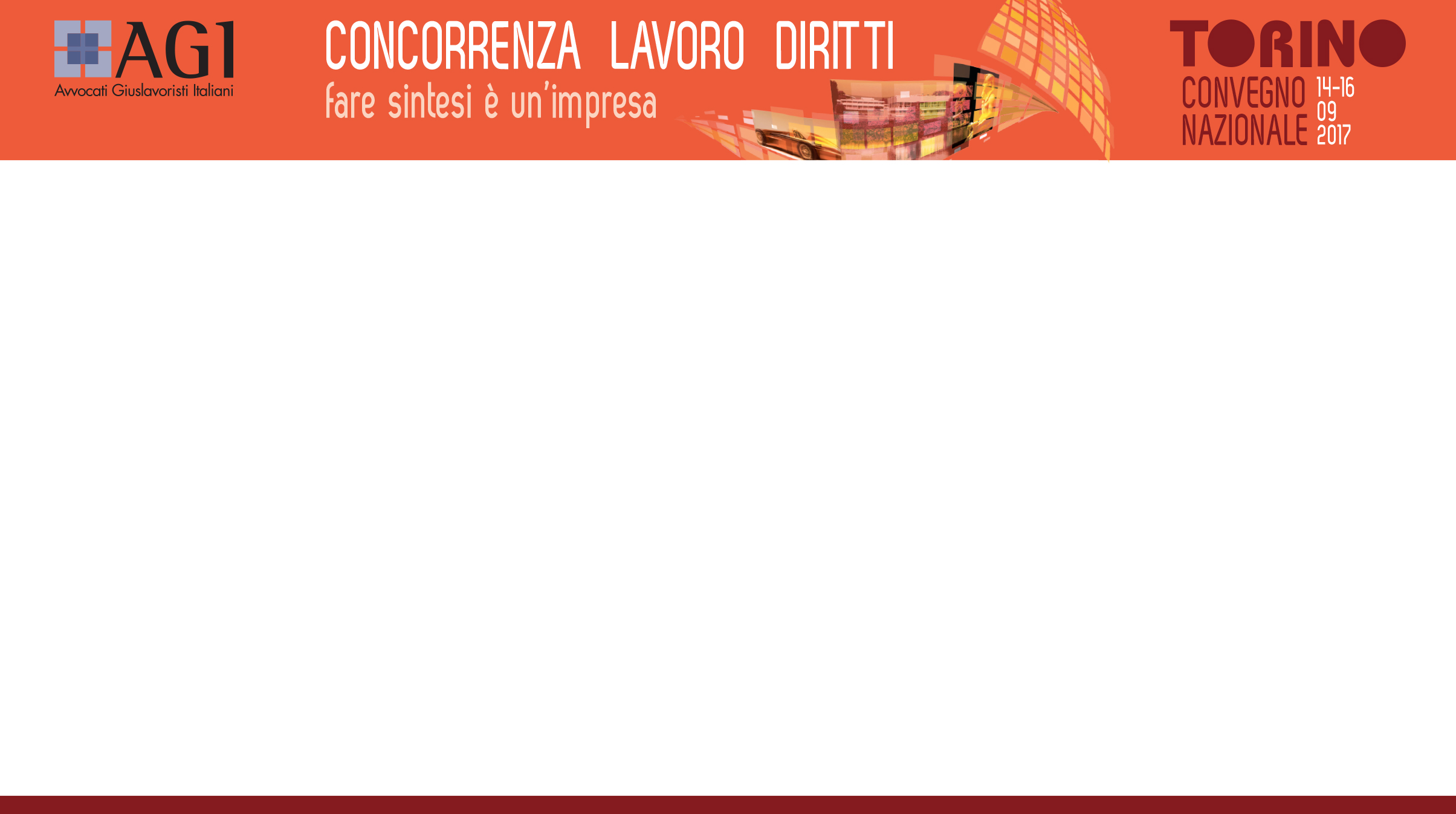 In ordine logico/cronologico, prima dell’applicazione dei criteri (convenzionali o di legge) è essenziale la delimitazione dell’ambito nel quale, essendosi verificati gli esuberi, la scelta si potrà compiere.
A tal fine il passaggio iniziale è costituito dalla comunicazione iniziale, prevista dall’art. 4, co.3, che non contiene i criteri di scelta, bensì indica:
•	I motivi che determinano la situazione di eccedenza;
•	I motivi tecnici, organizzativi e produttivi, per i quali si ritiene di non poter adottare misure idonee a porre rimedio alla predetta situazione ed evitare, in tutto o in parte, il licenziamento collettivo; 
•	Il numero, la collocazione aziendale e i profili professionali del personale eccedente e del personale abitualmente impiegato;
•	I tempi di attuazione del programma di riduzione del personale;
•	Le eventuali misure programmate per fronteggiare  sul piano sociale la conseguenza dell’attuazione del programma medesimo;
•	Il metodo di calcolo di tutte le attribuzioni patrimoniali diverse da quelle già previste dalla contrattazione collettiva
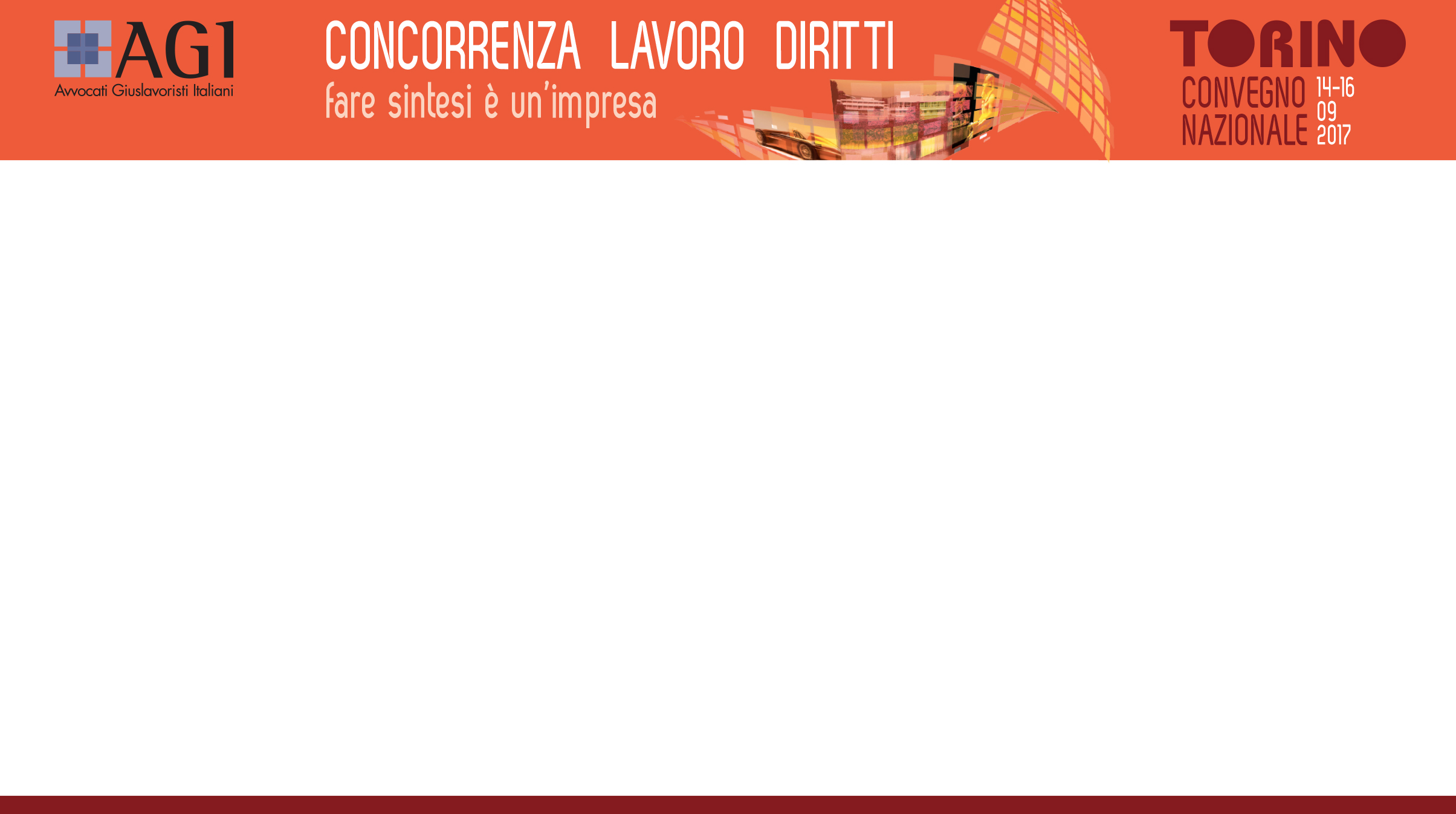 Sul ruolo sostanziale della comunicazione iniziale, e sulla sussistenza di un interesse concreto ed attuale del lavoratore a farne valere l’incompletezza,

Cass., n.6959/2013 “In tema di collocamento in mobilità e licenziamento collettivo, la comunicazione di avvio della procedura ex art. 4, comma 3, della legge 23 luglio 1991, n. 223 rappresenta una cadenza essenziale per la proficua partecipazione alla cogestione della crisi da parte del sindacato e per la trasparenza del processo decisionale del datore di lavoro; ne consegue che il lavoratore è legittimato a far valere l'incompletezza dell'informazione, in quanto la comunicazione rituale e completa della mancanza di alternative ai licenziamenti rappresenta, nell'ambito della procedura, una cadenza legale che, se mancante, risulta ontologicamente impeditiva di una proficua partecipazione alla cogestione della crisi da parte del sindacato”.
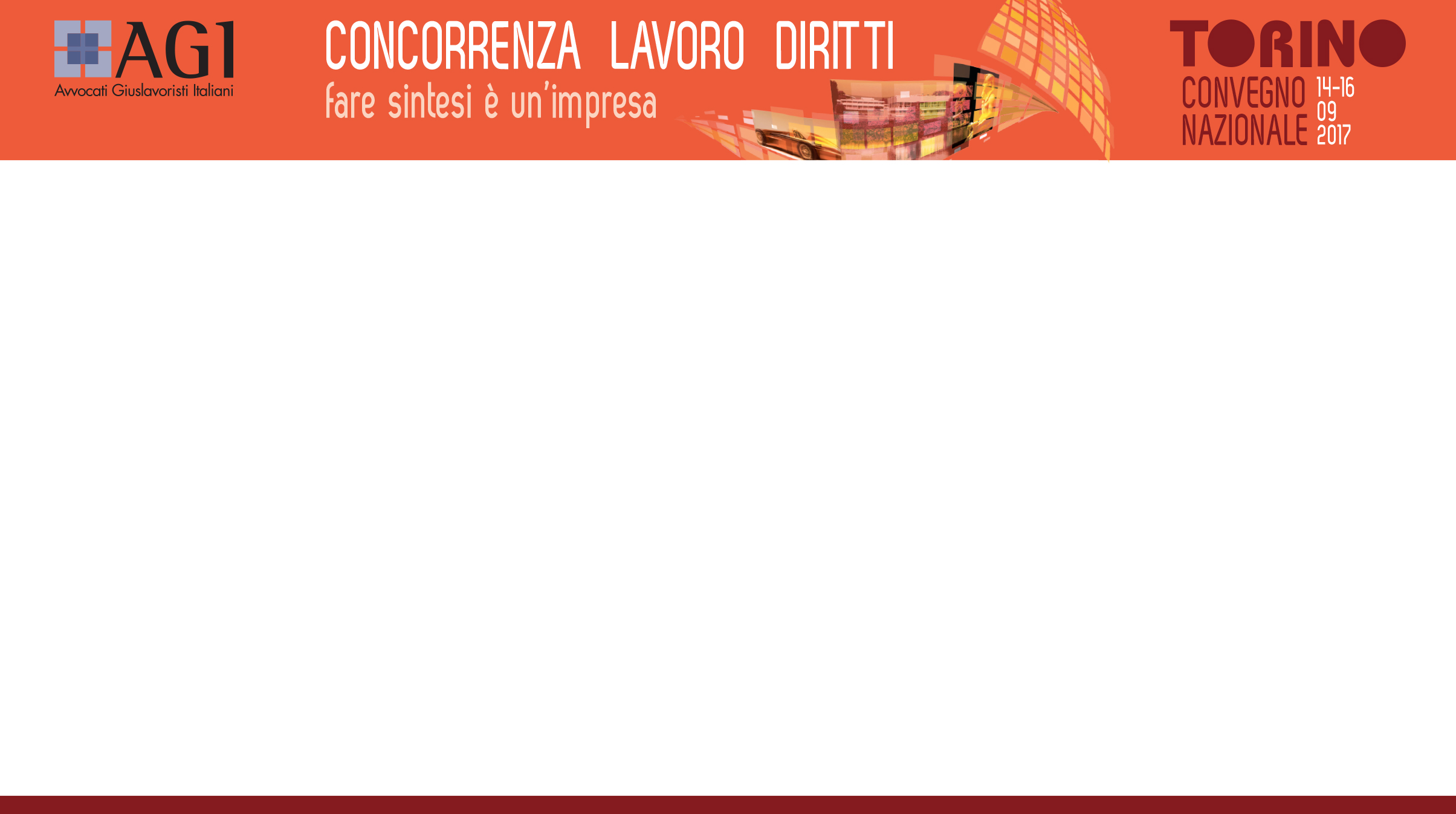 Nella motivazione si legge:
“La riduzione del personale è disciplinata nella legge n. 223/1991 proprio come una "operazione imprenditoriale procedimentalizzata" nel senso che la libertà dell'imprenditore di operare tagli sul personale per trasformare o ridurre o persino cessare l'attività dell'impresa, benché insindacabile quanto all'an, viene vincolata nel quomodo agli esiti di un negoziato, libero nella conclusione, ma doveroso quanto al comportamento negoziale delle parti.
Le regole procedurali presiedono pur sempre ad un interesse strumentale, quello al corretto uso dei poteri imprenditoriali, scevro da intenti punitivi o di discriminazione vietata. Dunque, il rispetto delle forme e delle procedure ha una valenza in sé, quasi in funzione surrogatoria del controllo di merito, escluso a priori.
Come tale, va ascritto alla categoria della tecnica di controllo dei poteri privati, più esattamente della tecnica del "giusto procedimento", di cui costituisce uno degli esempi più pregnanti a livello legislativo: il titolare di un potere privato prima di esercitarlo deve seguire determinate regole procedurali che hanno lo scopo di influenzare il contenuto discrezionale dell'atto terminale del procedimento in cui si sostanzia il potere privato in questione, affinché esso tenga conto anche degli interessi dei destinatari dell'atto medesimo (cioè dei lavoratori dipendenti)”.
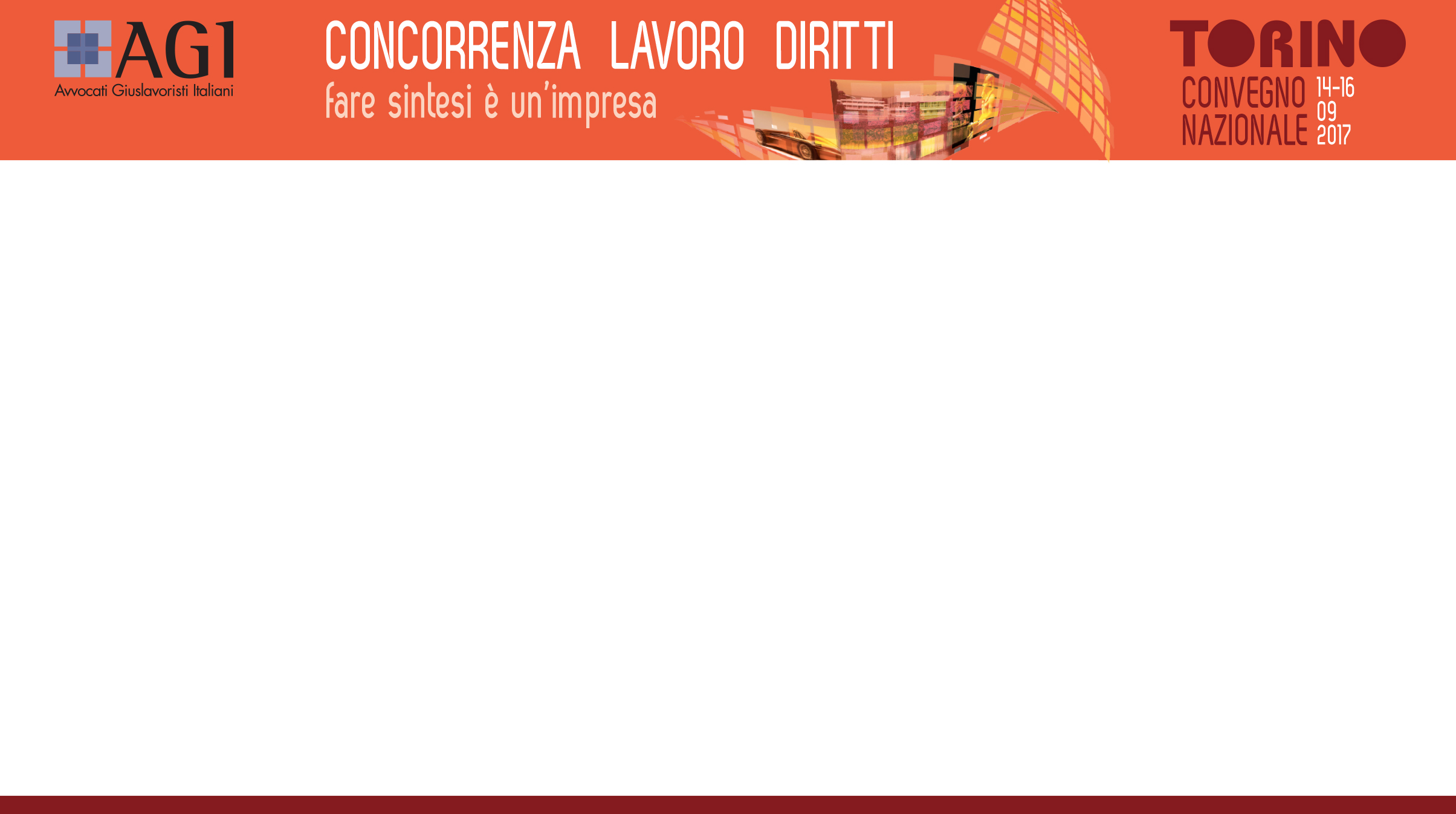 L’importanza della comunicazione iniziale, e la decisività del suo contenuto ai fini della legittimità del criterio, o dei criteri, di scelta, è stata sottolineata in plurime occasioni dalla S.C. 


Secondo la Corte, il potere risolutorio collettivo del datore di lavoro deve coniugarsi con  “l'esigenza, concreta, di rendere lo stesso immune da ogni intento discriminatorio attraverso la predisposizione sin dall'inizio di un progetto nel quale i lavoratori da licenziare o da porre in mobilità siano individuabili e riconoscibili” (in alcune sentenze la Corte ha fatto riferimento ad una sorta di identificazione "fotografica" dei dipendenti prescelti per la mobilità - così Cass. n. 24116/2004).
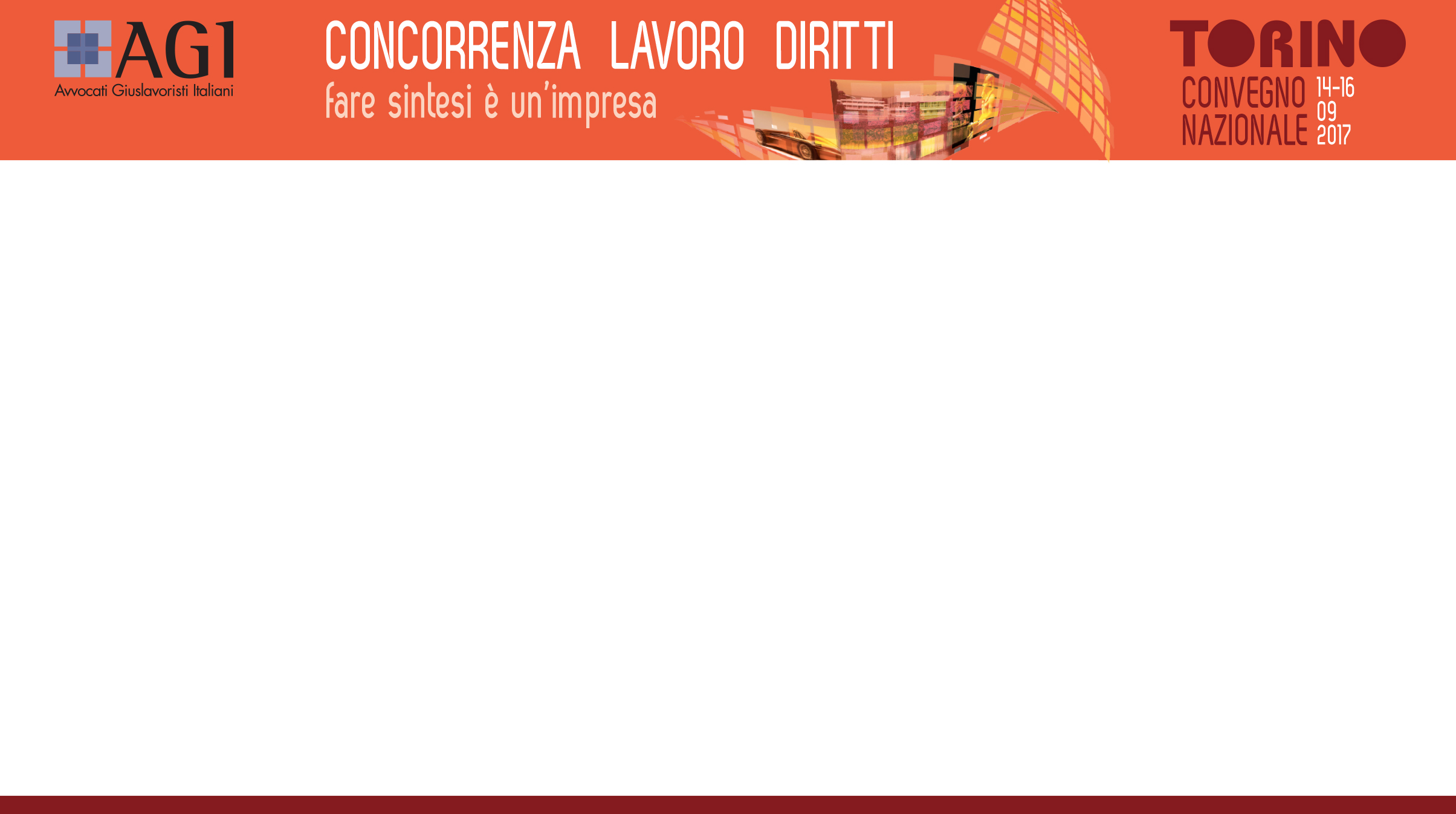 Secondo Cass. n. 10716/1997 “Nel caso di licenziamento per riduzione dell'attività produttiva effettuato a norma dell'art. 4 della legge 23 luglio 1991, n.223, la procedura in detto articolo, il cui rispetto si pone come condizione di efficacia del licenziamento, non può considerarsi osservata da una comunicazione del datore di lavoro contenente soltanto i nomi dei licenziandi e le relative qualifiche, nonché un semplice cenno a precedenti incontri con le organizzazioni sindacali, solo marginalmente relativi ai motivi tecnici della necessaria riduzione, imponendo la menzionata legge al datore di lavoro un onere di dettagliate indicazioni, funzionali alla valutazione da parte sindacale dell'opportunità di chiedere l'esame congiunto della situazione e dei possibili rimedi”.
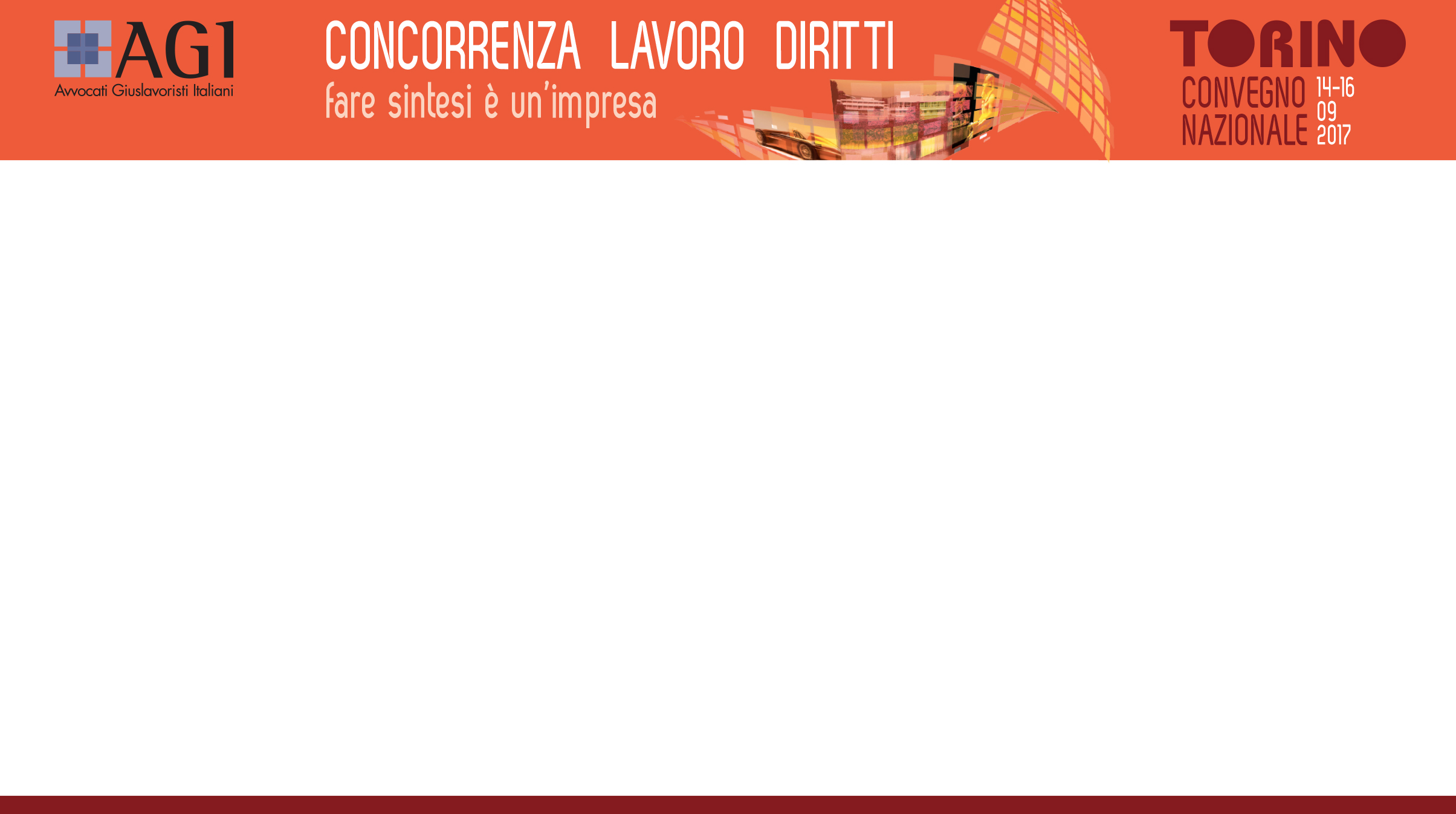 Quindi per delimitare l’ambito entro il quale effettuare i licenziamenti, la comunicazione iniziale deve innanzitutto esplicitare quelle esigenze tecnico – produttive e organizzative che giustificano l’adozione della procedura (e che poi giocheranno anche come criterio di scelta del singolo, insieme con quelli dei “carichi di famiglia” e dell’”anzianità”).
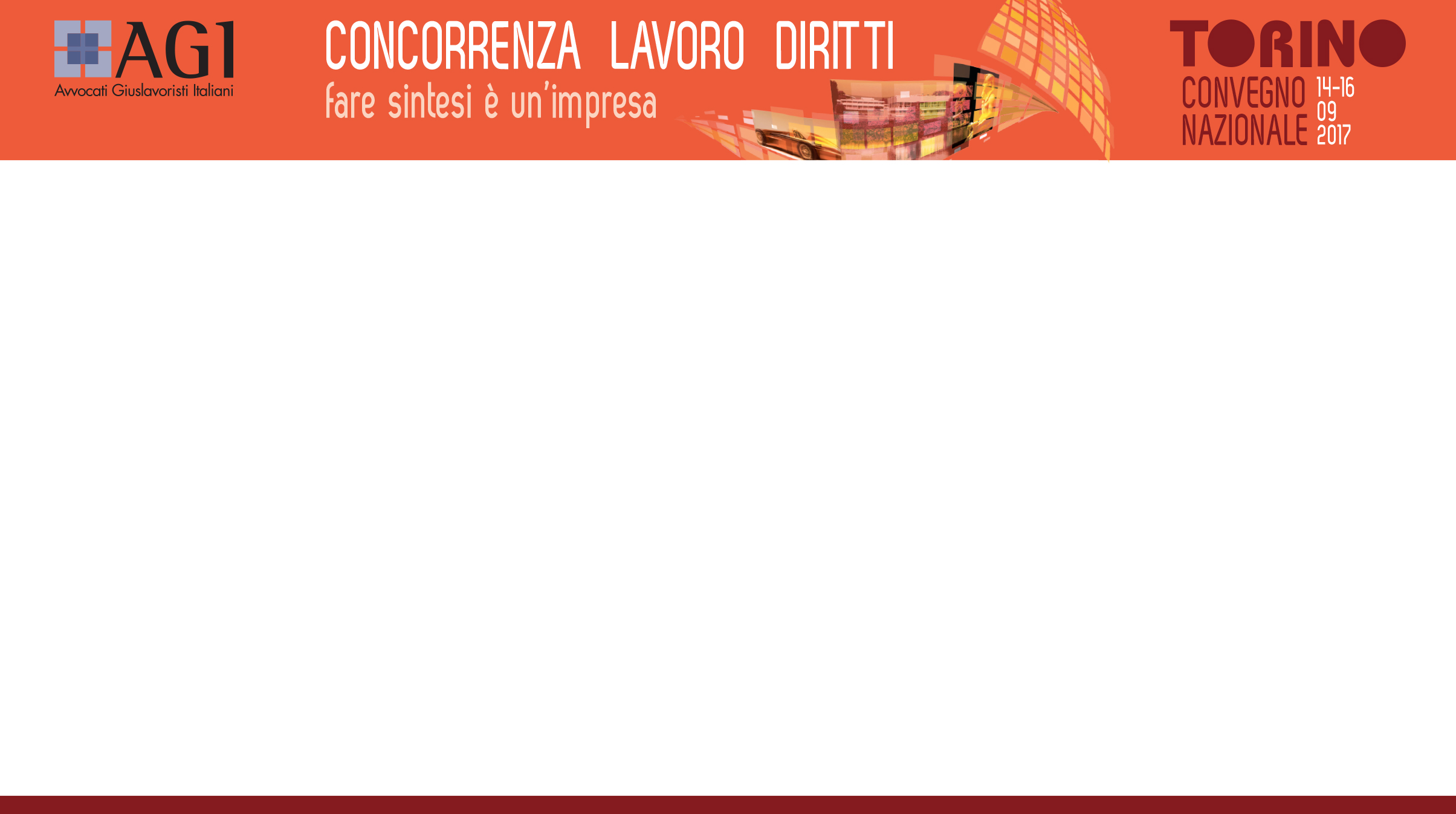 Risulta pertanto arbitraria, e quindi illegittima “ogni decisione unilaterale del datore diretta a limitare l'ambito di selezione ad un singolo settore o ad un reparto, se ciò non sia strettamente giustificato dalle ragioni che hanno condotto alla scelta di riduzione del personale”.

Qualora il progetto di ristrutturazione aziendale si riferisca in modo esclusivo ad un'unità produttiva dell'azienda, la platea dei lavoratori interessati può essere limitata agli addetti a tale unità sulla base di oggettive esigenze aziendali e il datore di lavoro deve indicare nella comunicazione, ai sensi dell'art. 4, terzo comma 1. 223/1991, sia le ragioni alla base della limitazione dei licenziamenti ai dipendenti dell'unità o settore in questione, sia le ragioni per cui non ritenga di ovviare ad alcuni licenziamenti con il trasferimento ad unità produttive geograficamente vicine a quella soppressa o ridotta, onde consentire alle organizzazioni sindacali di verificare l'effettiva necessità dei programmati licenziamenti (Cass. n. 22655/2012; Cass., n. 26104/2014; Cass., n. 4678/2015).
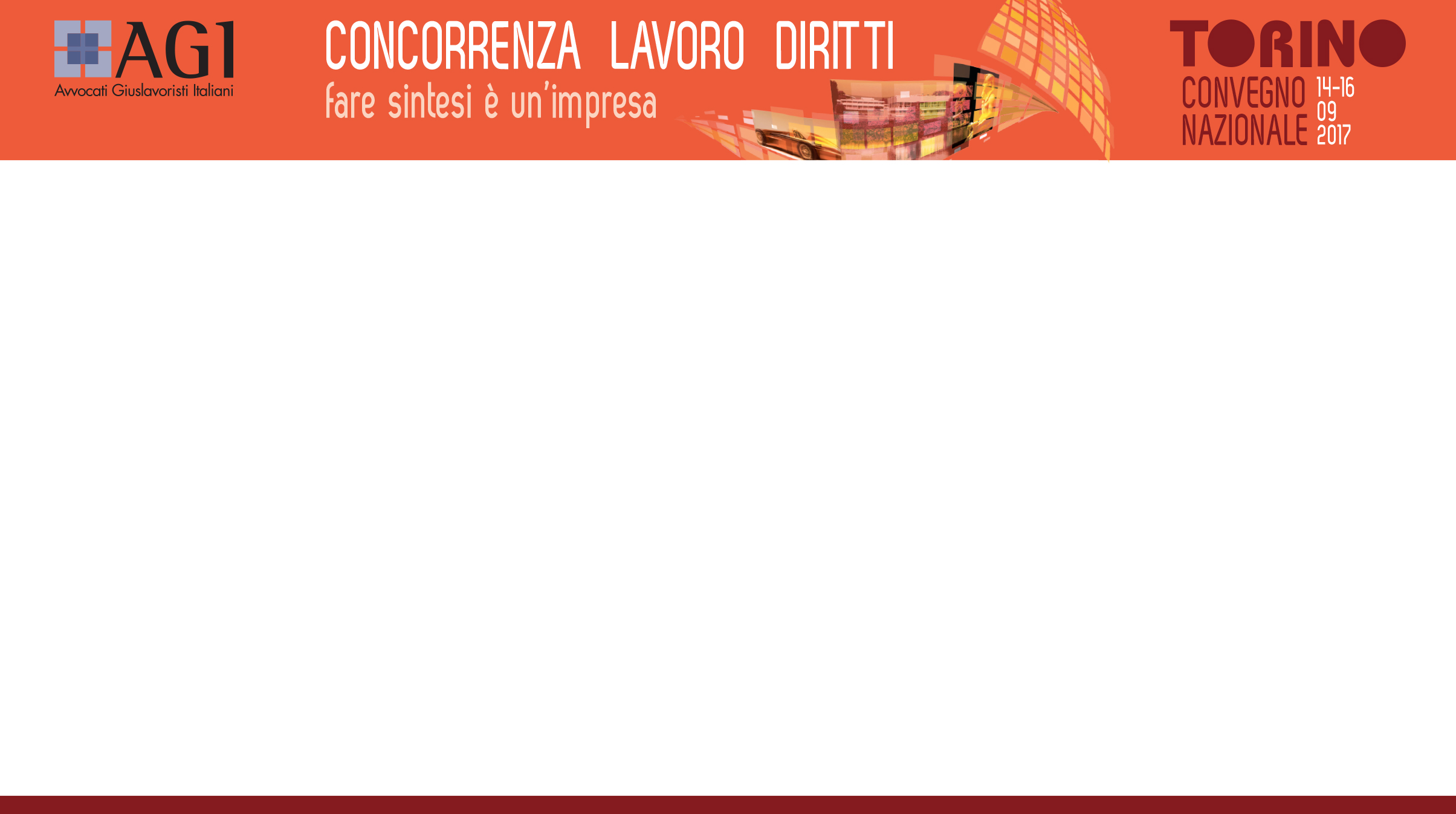 E’ posto a carico dell’imprenditore l’obbligo di procedere ad una specifica illustrazione e chiara spiegazione dei motivi della chiusura di una determinata unità produttiva o della soppressione di una posizione lavorativa per esigenze tecnico-produttive e organizzative ad essa proprie, sì da consentire il proficuo coinvolgimento attivo delle organizzazioni sindacali e il loro controllo nell'ambito della formazione del processo decisionale, in funzione concertativa, non certo sostitutiva della scelta datoriale.

Ricorda la S.C. (Cass., n. 4678/2015) che l’oggetto della attenzione della norma consiste nella “finalità autenticamente informativa della comunicazione prevista dall'art. 4, terzo comma I. cit., per la corretta selezione del personale eccedente e la scelta, nel rispetto dei criteri convenzionali o legali, dei singoli lavoratori da licenziare; e il giudice è chiamato, senza indebite interferenze sul merito delle scelte imprenditoriali ma senza neppure venir meno ai propri compiti di controllo, a presidiare tale ratio di garanzia dell'equilibrio tra gli interessi del datore di lavoro alla riorganizzazione della propria impresa (in vista del suo mantenimento sul mercato, anche in funzione di salvaguardia dell'occupazione, sia pure parziale, mediante il processo di ristrutturazione compiuto) e del singolo lavoratore alla conservazione del proprio posto di lavoro”.
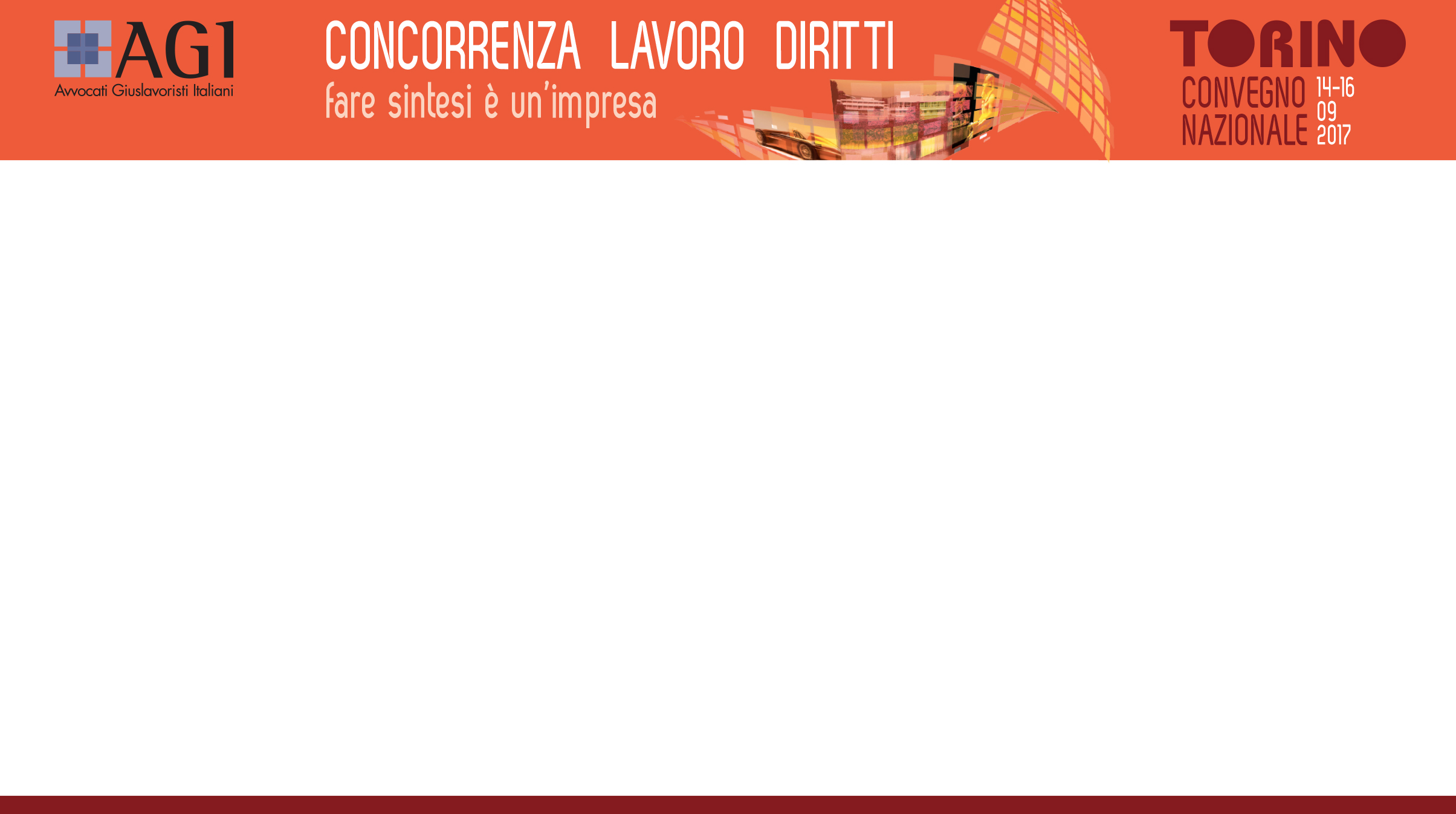 Il Giudice di legittimità – almeno secondo un orientamento - ha costruito dunque via via intorno alla dizione della legge (artt. 4, co. 3 e 5 comma 1 L. n.223/1991) lo specifico onere datoriale di comunicazione di un vero e compiuto progetto che abbia presente (non i nominativi dei lavoratori da licenziare, ma) le sfere oggettive di interesse della ristrutturazione occupazionale.

“Ove la ristrutturazione della azienda interessi una specifica unità produttiva o un settore, la comparazione dei lavoratori per l'individuazione di coloro da avviare a mobilità può essere limitata al personale addetto a quella unità o a quel settore, salvo l'idoneità dei dipendenti del reparto, per il pregresso impiego in altri reparti della azienda, ad occupare le posizioni lavorative dei colleghi a questi ultimi addetti, spettando ai lavoratori l'onere della deduzione e della prova della fungibilità nelle diverse mansioni” (Cass., n. 18190/2016).
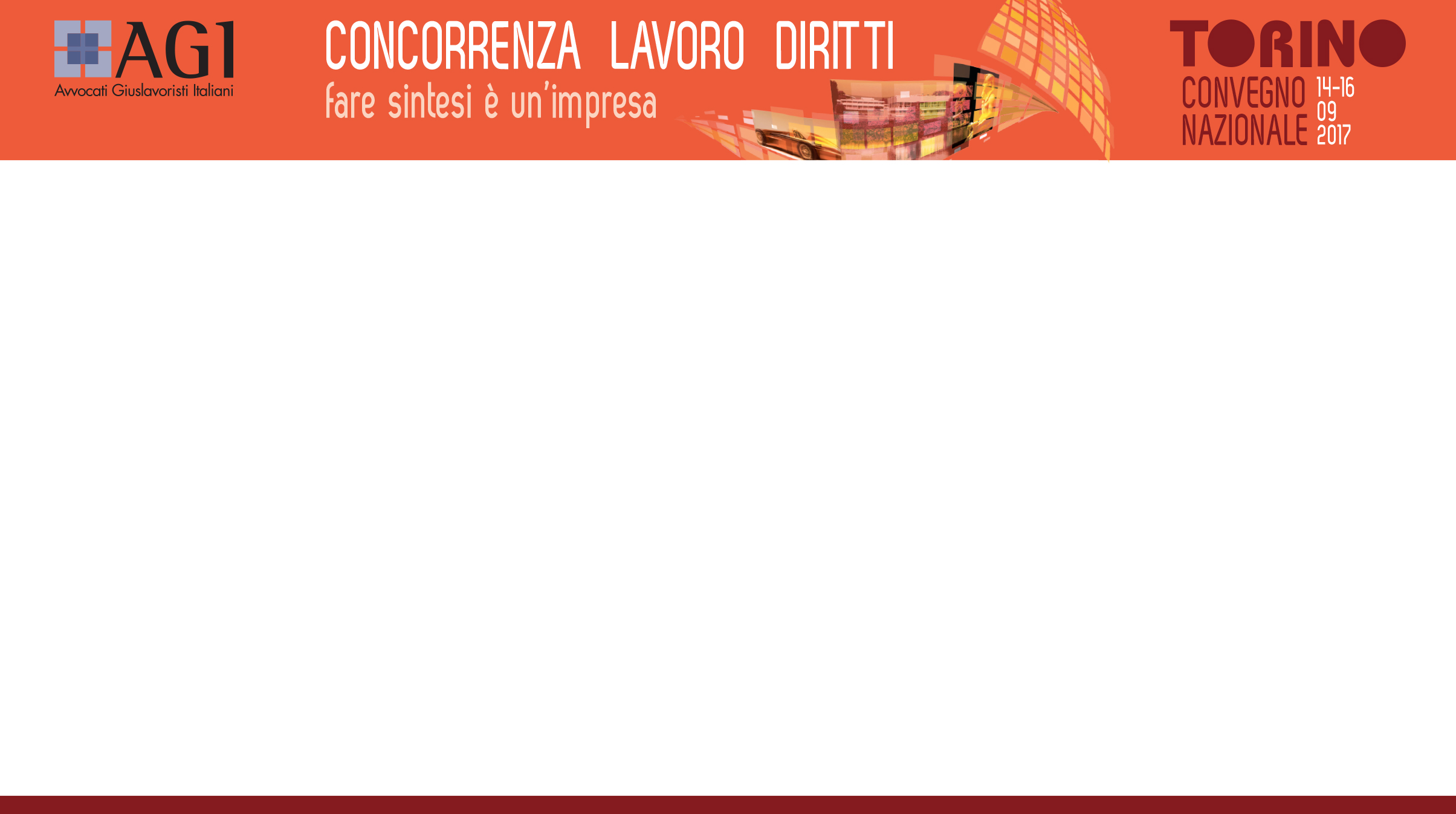 La fedeltà a quell’iniziale progetto rileva ai fini della valutazione in sede giudiziale della legittimità dei licenziamenti, non solo per quel che riguarda il coinvolgimento o meno dell’intero “complesso aziendale”.

Un altro orientamento ha preso corpo nel corso degli anni, rafforzandosi di recente, in relazione a procedure che hanno riguardato la forte riduzione di personale di grossi complessi aziendali (in particolare, Poste Italiane S.p.a.)

“In tema di licenziamenti collettivi diretti a ridimensionare l'organico al fine di diminuire il costo del lavoro, il criterio di scelta unico della possibilità di accedere al prepensionamento, adottato nell'accordo sindacale tra datore di lavoro e organizzazioni sindacali, è applicabile a tutti i dipendenti dell'impresa a prescindere dal settore al quale gli stessi siano assegnati, senza che rilevino i settori aziendali di manifestazione della crisi cui il datore di lavoro ha fatto riferimento nella comunicazione di avvio della procedura, valorizzando tale soluzione, in linea con la volontà del legislatore sovranazionale, espressa nelle direttive comunitarie recepite dalla l. n. 223 del 1991 e codificata nell'art. 27 della Carta di Nizza, il ruolo del sindacato nella ricerca di criteri che minimizzino il costo sociale della riorganizzazione produttiva, a vantaggio dei lavoratori che non godono neppure della minima protezione della prossimità al trattamento pensionistico” (vd. Cass., n.19457/2015; Cass., n. 21374/2016).
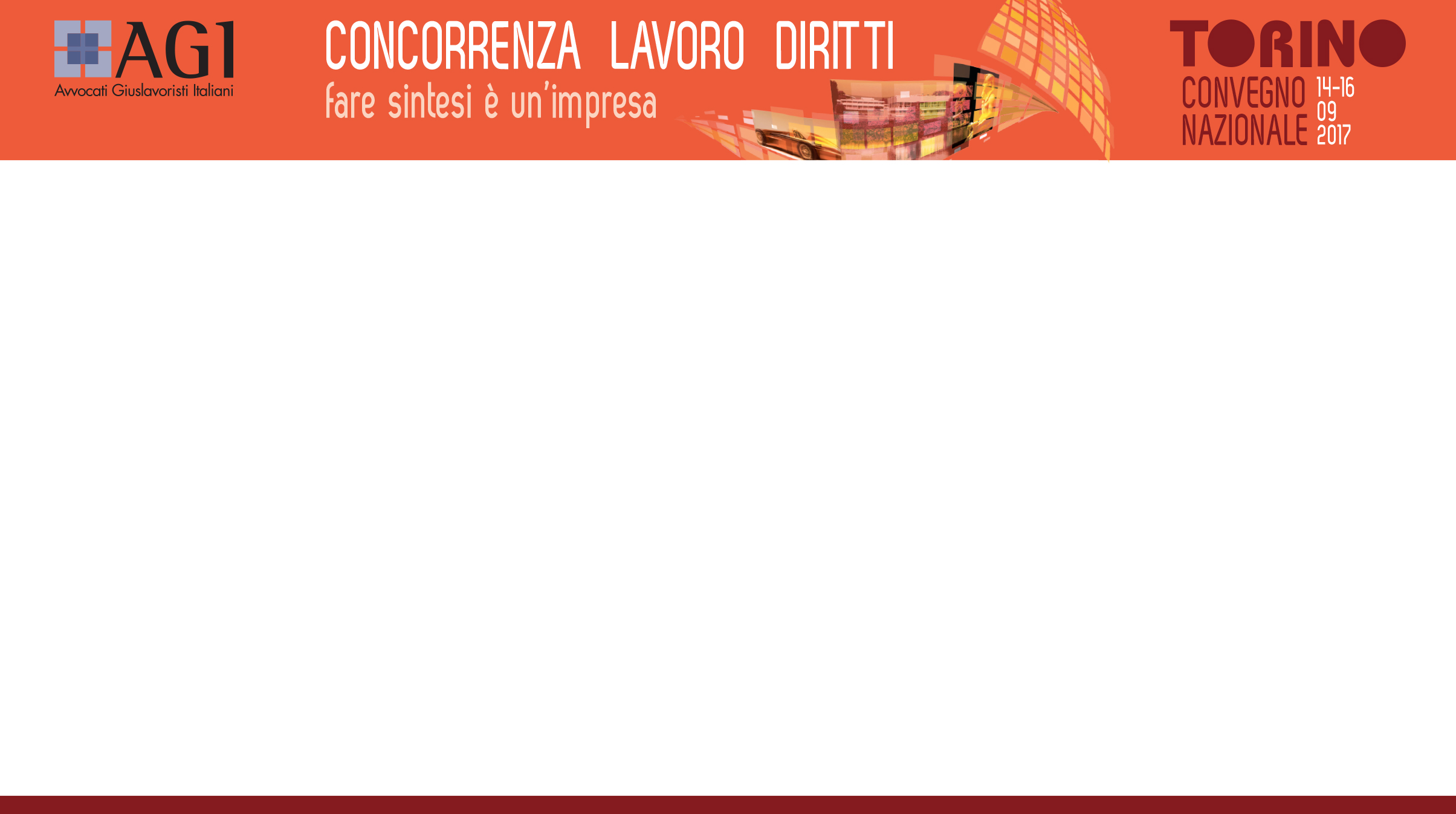 In relazione a tale ultimo orientamento, merita segnalazione la sentenza n. 679/2016 della Corte di Appello di Firenze  6.9.2016, che ha ritenuto illegittimo, ed anzi discriminatorio, e quindi nullo, il licenziamento fondato sull'unico criterio di scelta relativo alla prossimità al pensionamento, sulla base di tali permesse in fatto:
 
 La comunicazione iniziale aveva riguardato un certo numero di esuberi relativi a specifici profili professionali, collocati in sedi nominativamente indicate, posizioni pacificamente non fungibili con il resto del personale della società.
 Il successivo accordo collettivo aveva poi individuato come unico criterio quello della maturazione dei requisiti a pensione, espressamente a prescindere dalla sede di lavoro, dalla collocazione aziendale e dal profilo professionale. 
 Secondo la Corte di appello, la procedura è risultata viziata perché gli esuberi da licenziare erano stati identificati sulla base di un criterio trasversale all'intero organico del tutto indifferente ai settori specifici e limitati nei quali la comunicazione iniziale dava conto di esuberi da risolvere con la stessa procedura.
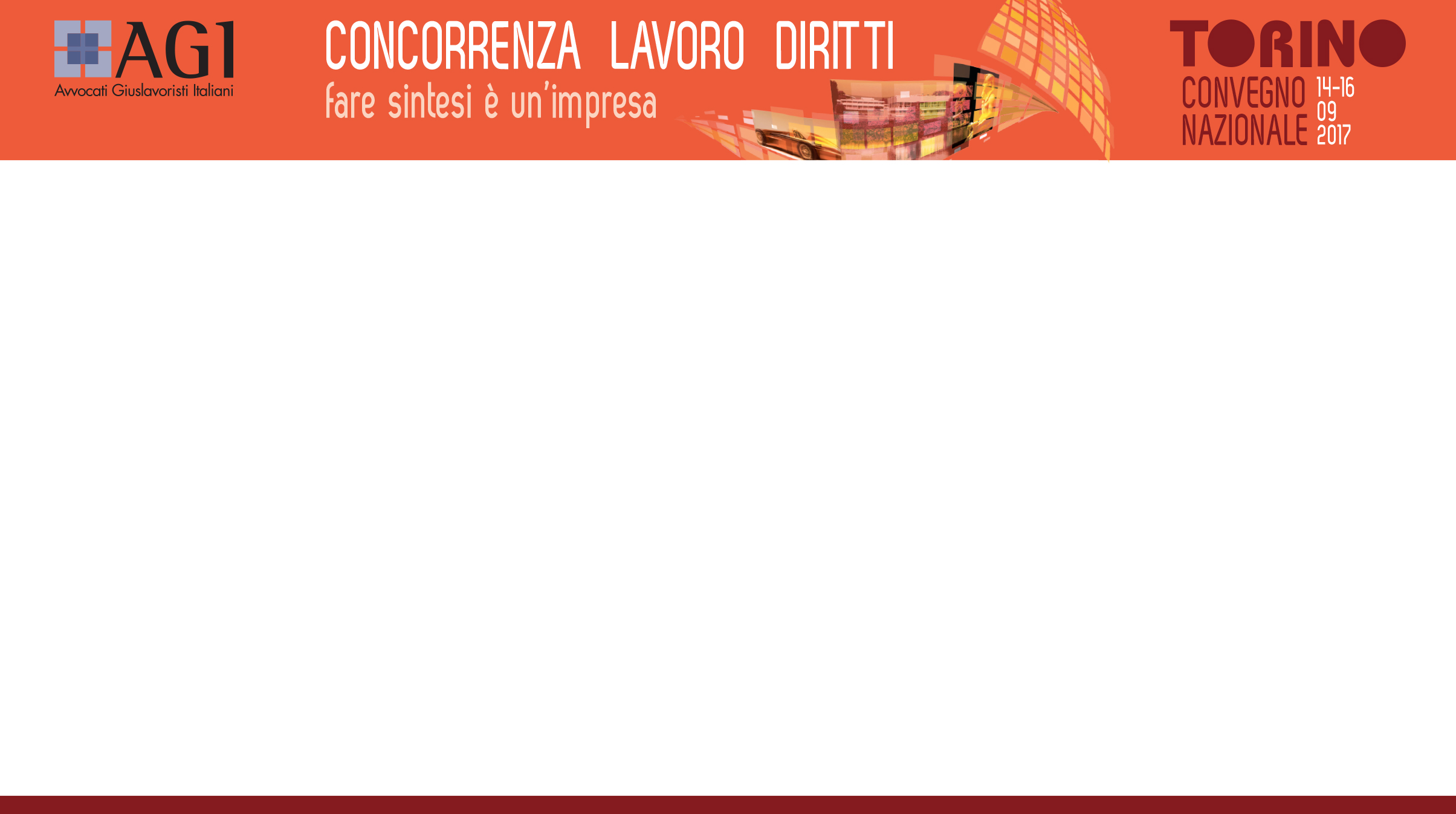 Ma la Corte è andata oltre: il licenziamento era stato impugnato anche sotto il profilo della discriminatorietà per età, che i Giudici hanno ritenuto sussistente nella forma della discriminazione indiretta.

Secondo il Collegio il criterio dell'accesso a pensione come strumento di selezione dei licenziandi in concreto non era giustificato perchè non era servito per scegliere le persone da licenziare all'interno di posizioni lavorative già individuate come eccedenti, bensì per delimitare l'area degli esuberi, senza alcuna relazione formalizzata nella stessa procedura con la situazione originaria di eccedenza.
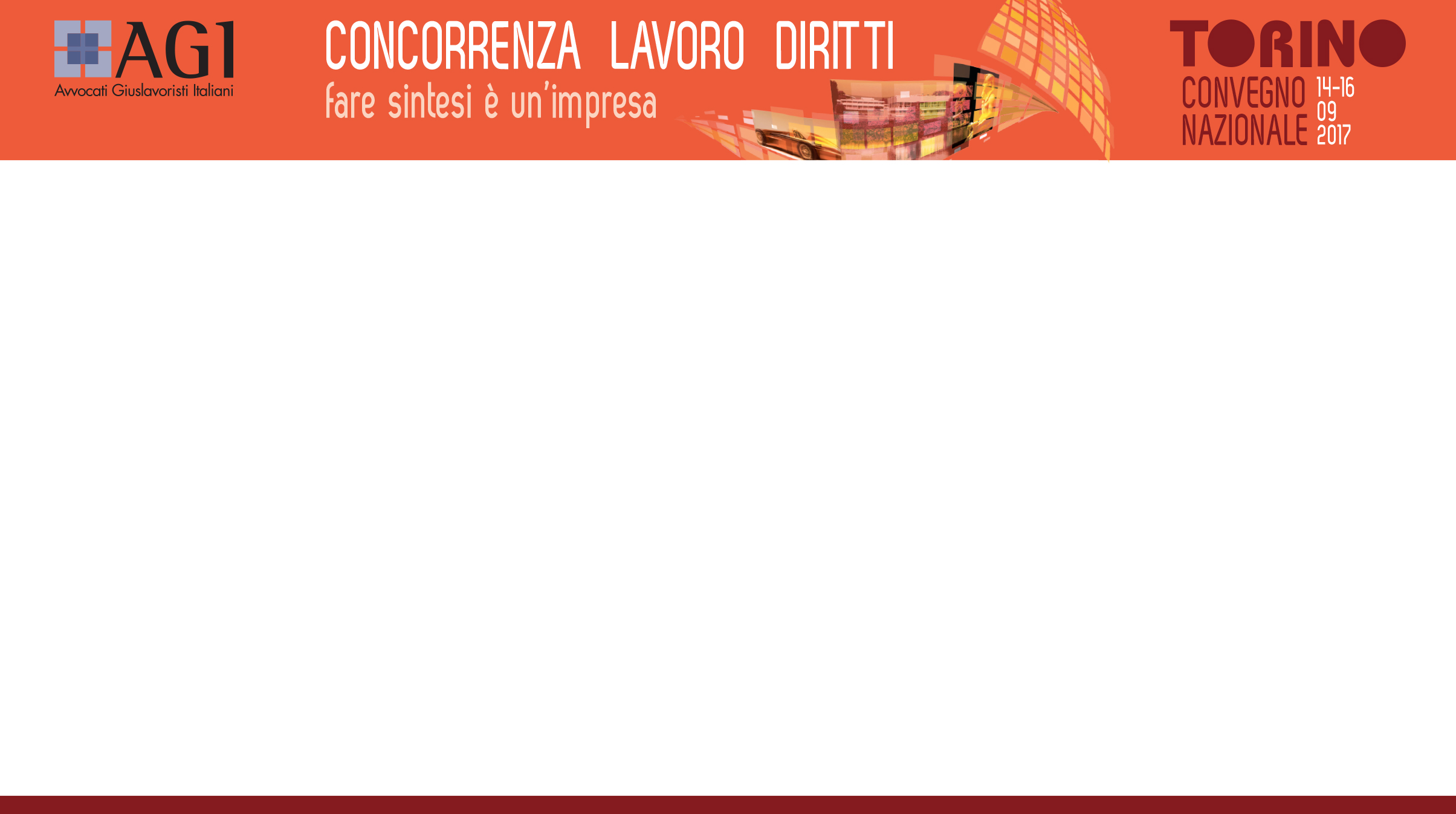 Il criterio convenzionale più utilizzato è quello del profilo della maturazione dei requisiti per il pensionamento

 
“In materia di licenziamenti collettivi, tra imprenditore e sindacati può intercorrere, secondo quanto indicato dall'art. 5 della legge 23 Luglio 1991, n. 223, un accordo inteso a disciplinare l'esercizio del potere di collocare in mobilità i lavoratori in esubero, stabilendo criteri di scelta anche difformi da quelli legali, purché rispondenti a requisiti di obiettività e razionalità; in tale ottica, deve ritenersi razionalmente giustificato il ricorso al criterio della maturazione dei requisiti per essere collocato in pensione di anzianità, trattandosi di un criterio oggettivo che permette di scegliere, a parità di condizioni, il lavoratore che subisce il danno minore dal licenziamento, potendo sostituire il reddito da lavoro con il reddito da pensione”(Cass., n.4186/2013: la decisione prescrive che il criterio deve possedere altresì il requisito della esaustività, nel senso che deve essere da solo idoneo ad individuare un numero di lavoratori pari od inferiore a quello di coloro che a causa della ristrutturazione aziendale risultano in esubero. In caso contrario, deve essere integrato con ulteriori criteri, analogamente oggettivi).
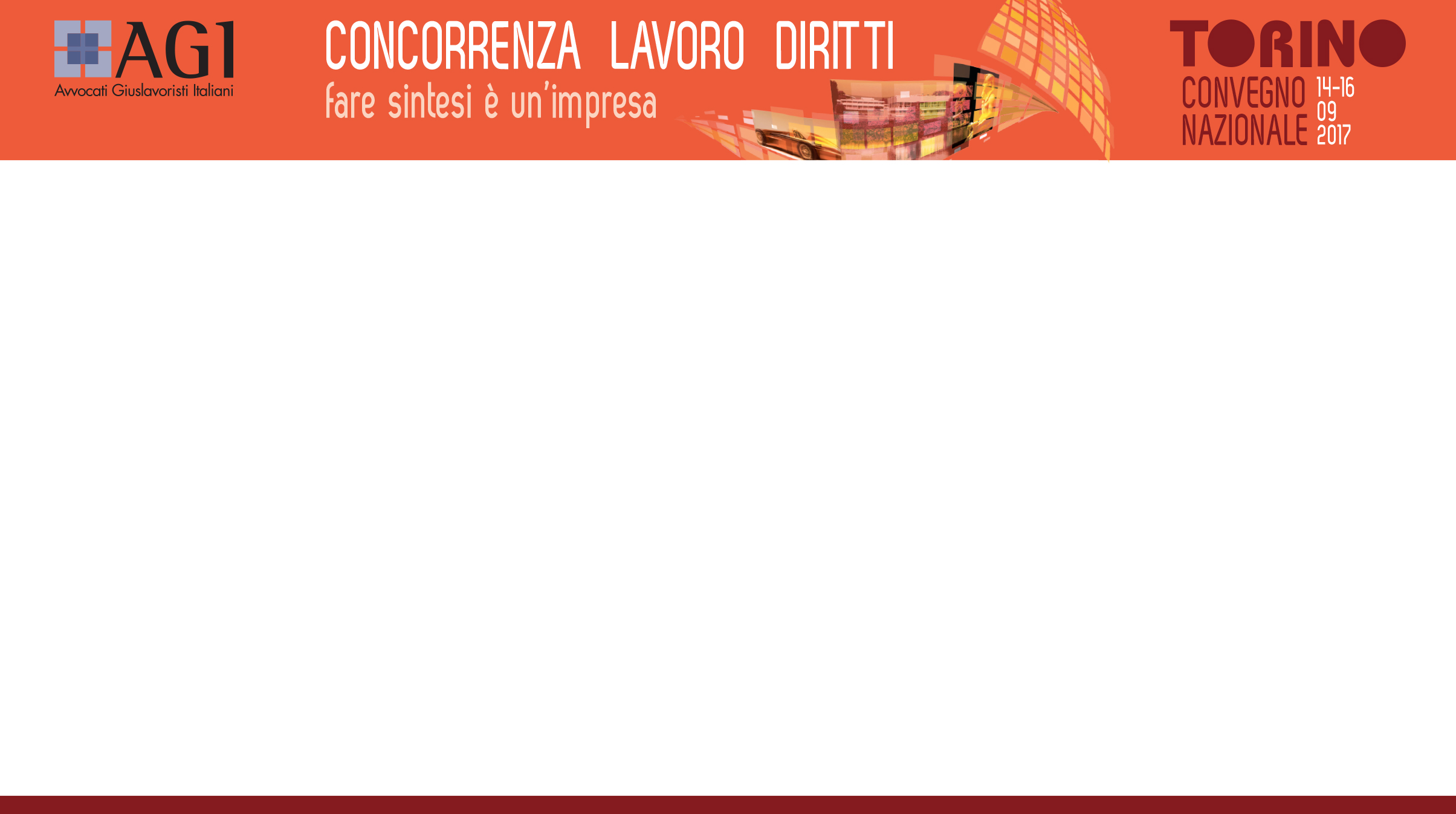 In altri termini, la violazione della procedura si traduceva in uno svantaggio sostanziale per i lavoratori anziani tutti potenzialmente da licenziare, anche se del tutto estranei agli esuberi specifici nel settore indicato nella comunicazione iniziale.


Vale anche in questo caso il principio per cui la individuazione in concreto della discriminazione prescinde dal rilievo di qualsiasi intento soggettivo del datore di lavoro, principio ormai recepito anche dalla giurisprudenza di legittimità secondo cui i divieti di discriminazione operano oggettivamente (Cass. n. 6575/2016)
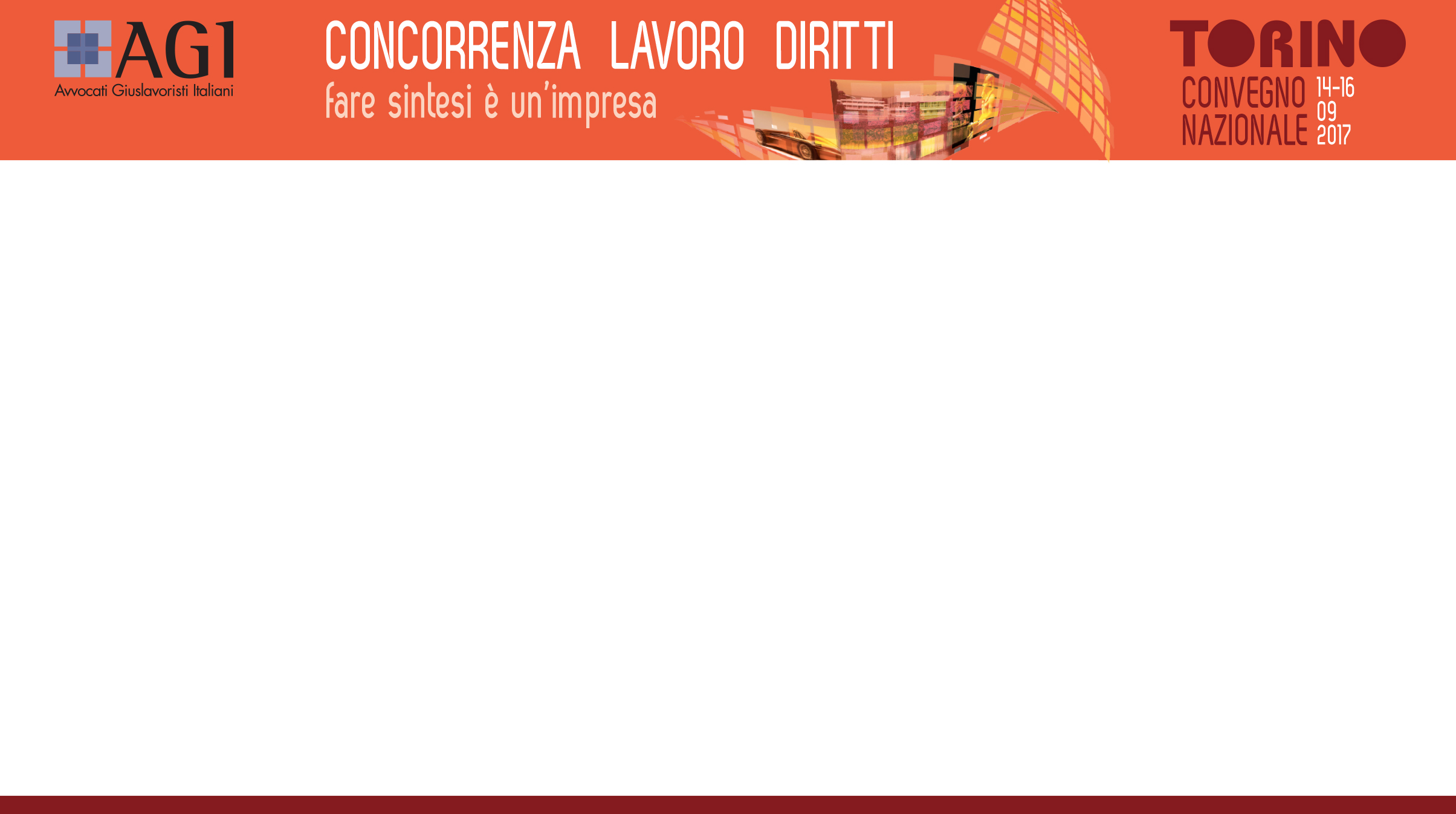 La legge (art. 5 co.1 L. n.223/1991) fissa la disciplina dei criteri di scelta, che costituiscono lo strumento attraverso il quale, una volta determinato il numero complessivo dei lavoratori in esubero, sono individuati in concreto i lavoratori che devono essere licenziati

La scelta non è lasciata alla libera iniziativa del datore di lavoro ma per legge è rimessa all’applicazione di criteri oggettivi e predeterminati, secondo una graduatoria precisa: a) ccnl applicato dall’azienda; b) criteri enucleati dall’accordo sindacale in corso di procedura; c) criteri di legge.

Di essi deve darsi conto nella comunicazione finale, prevista nel co.9 dell’art. 4 della L. n.223/1991
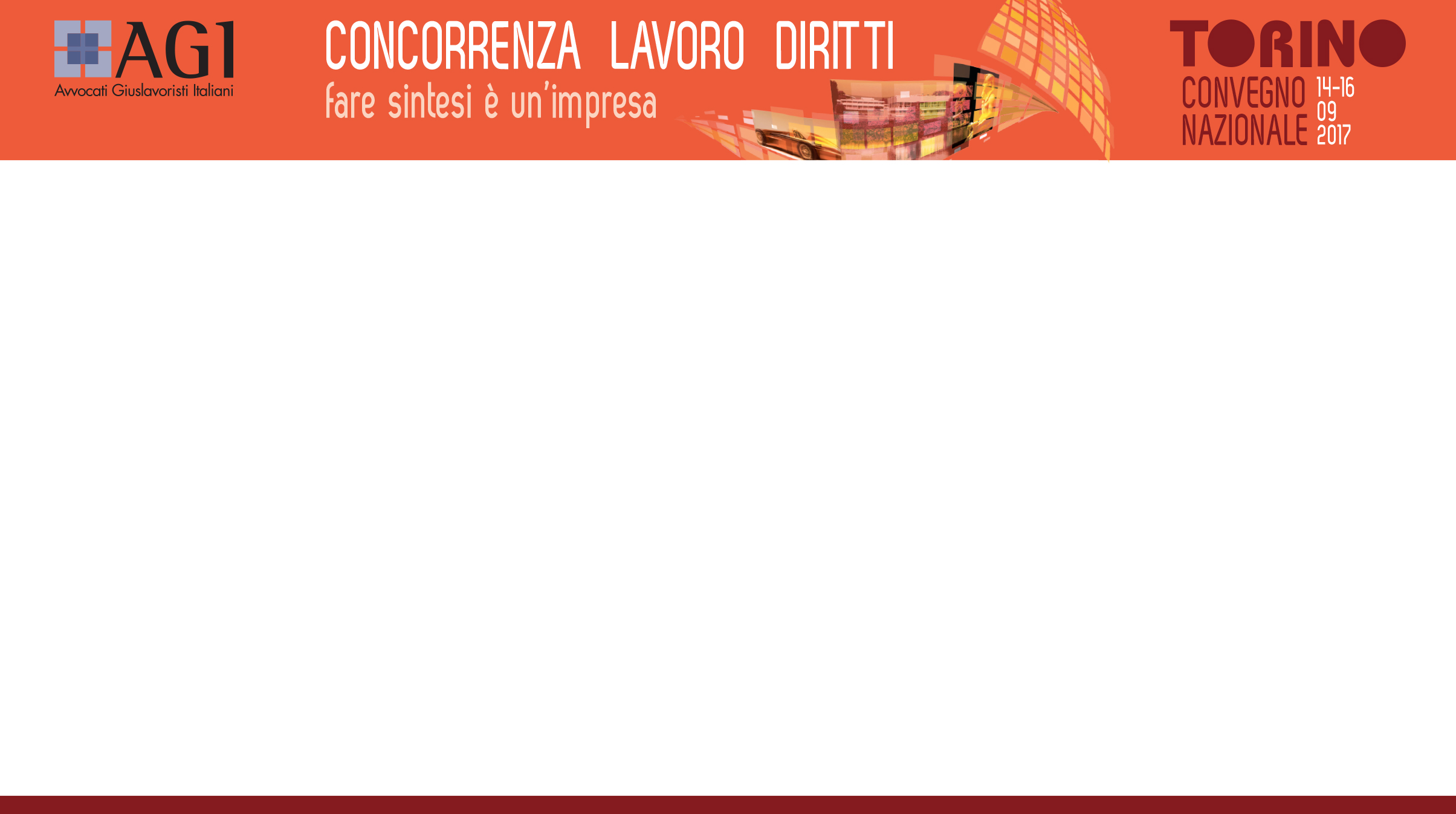 Attraverso il controllo sulla comunicazione finale si conclude, e si completa, il controllo giudiziale sulla scelta operata dal datore di lavoro

Cass., n.25554/2016: “Non essendo richiesto, per la legittimità del licenziamento collettivo, la giusta causa od il giustificato motivo e gravando sul lavoratore licenziato l'onere di allegare e provare la violazione dei criteri di scelta (legali o convenzionali), l'effettiva garanzia per il lavoratore licenziato è proprio di tipo procedimentale: il datore di lavoro comunica il criterio di selezione adottato "con puntuale indicazione delle modalità con le quali sono stati applicati i criteri di scelta" ed il lavoratore può contestare che la scelta sia stata fatta in "puntuale" applicazione di tale criterio. Ma, se il datore di lavoro comunica un criterio decisamente vago, il lavoratore è privato della tutela assicuratagli dalla legge predetta, perché la scelta in concreto effettuata dal datore di lavoro non è raffrontabile con alcun criterio oggettivamente predeterminato. Si finirebbe in realtà per predicare l'assoluta discrezionalità del datore di lavoro nell'individuazione dei lavoratori da licenziare; e tale non è certo l'impianto della L. n. 223 del 1991, artt. 4 e 5 (in tal senso, Cass. 23.12.2009, n.27165; Cass. 23.8.2004 n. 16588).
Emerge, insomma, dall'esame della giurisprudenza di questa Corte, il principio della "rigidità", nel senso che, dalla formulazione dei criteri di scelta, il lavoratore deve essere posto in grado di sapere se sarà o meno mantenuto in servizio o sarà posto in mobilità, perché coi criteri di scelta debbono essere individuabili le posizioni di coloro che saranno eliminati, e l'indicazione dei criteri di scelta e delle loro modalità applicative deve essere effettuata in modo chiaro e trasparente.
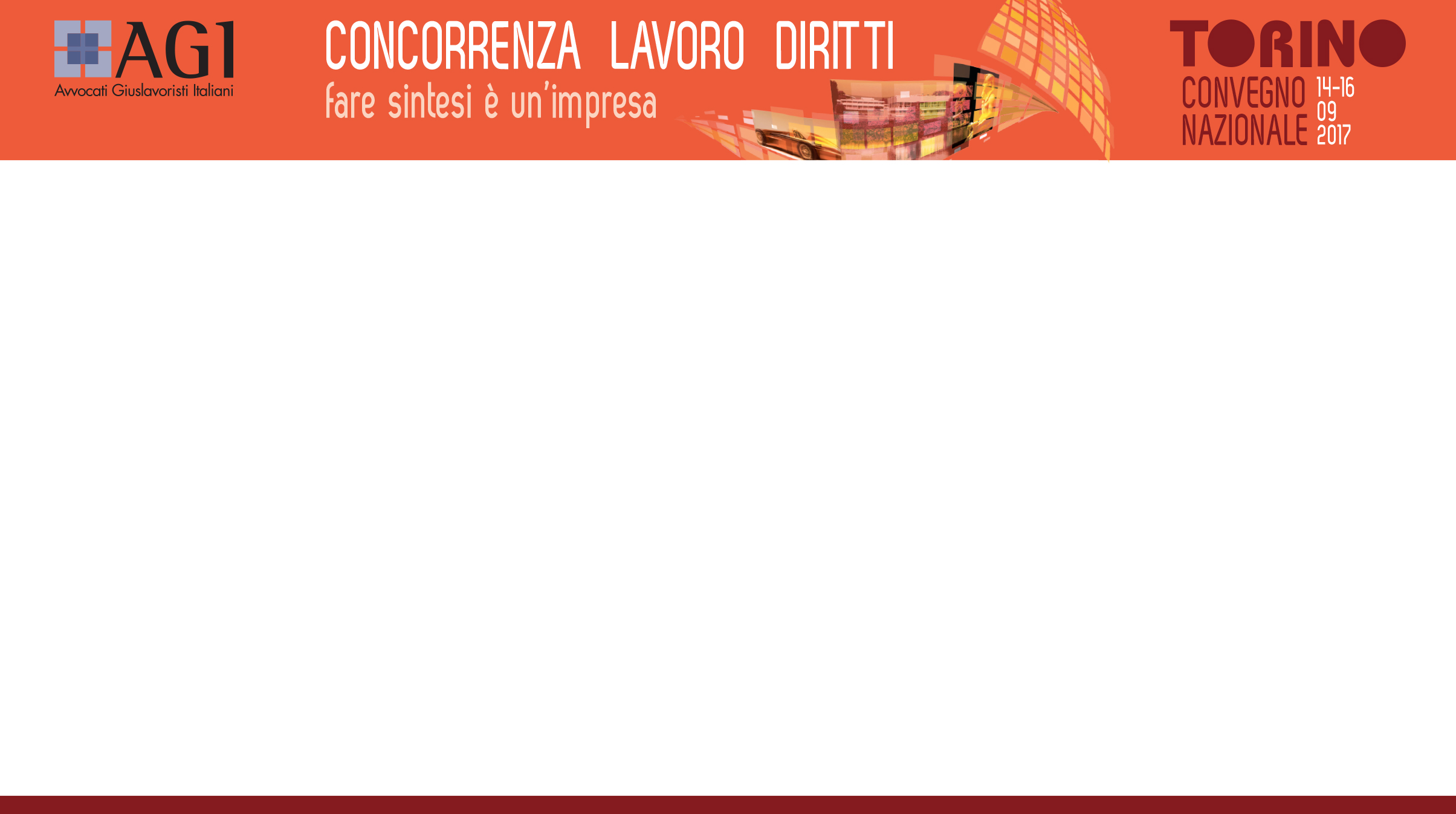 Sempre a proposito del sindacato sulla comunicazione finale, si veda 

Cass. n. 18306/16: “In tema di licenziamenti collettivi, l'art. 4, comma 9, della l. n. 223 del 1991, secondo cui il datore di lavoro deve dare una "puntuale indicazione" dei criteri di scelta e delle modalità applicative, impone oltre all'individuazione dei criteri con cui selezionare il personale, anche la specificazione del concreto modo di operatività degli stessi, in modo che il lavoratore possa comprendere perché lui, e non altri, sia stato destinatario del collocamento in mobilità o del licenziamento collettivo. (Nella specie, la S.C. ha confermato la sentenza di merito che aveva ritenuto inidonei, alla formazione della graduatoria dei lavoratori con metodo obiettivo ed univoco, accordi sindacali che non precisavano la modalità in cui i vari criteri, pur razionali, concorressero tra loro, consentendo l'esplicazione di una discrezionalità non controllabile del datore di lavoro)”.
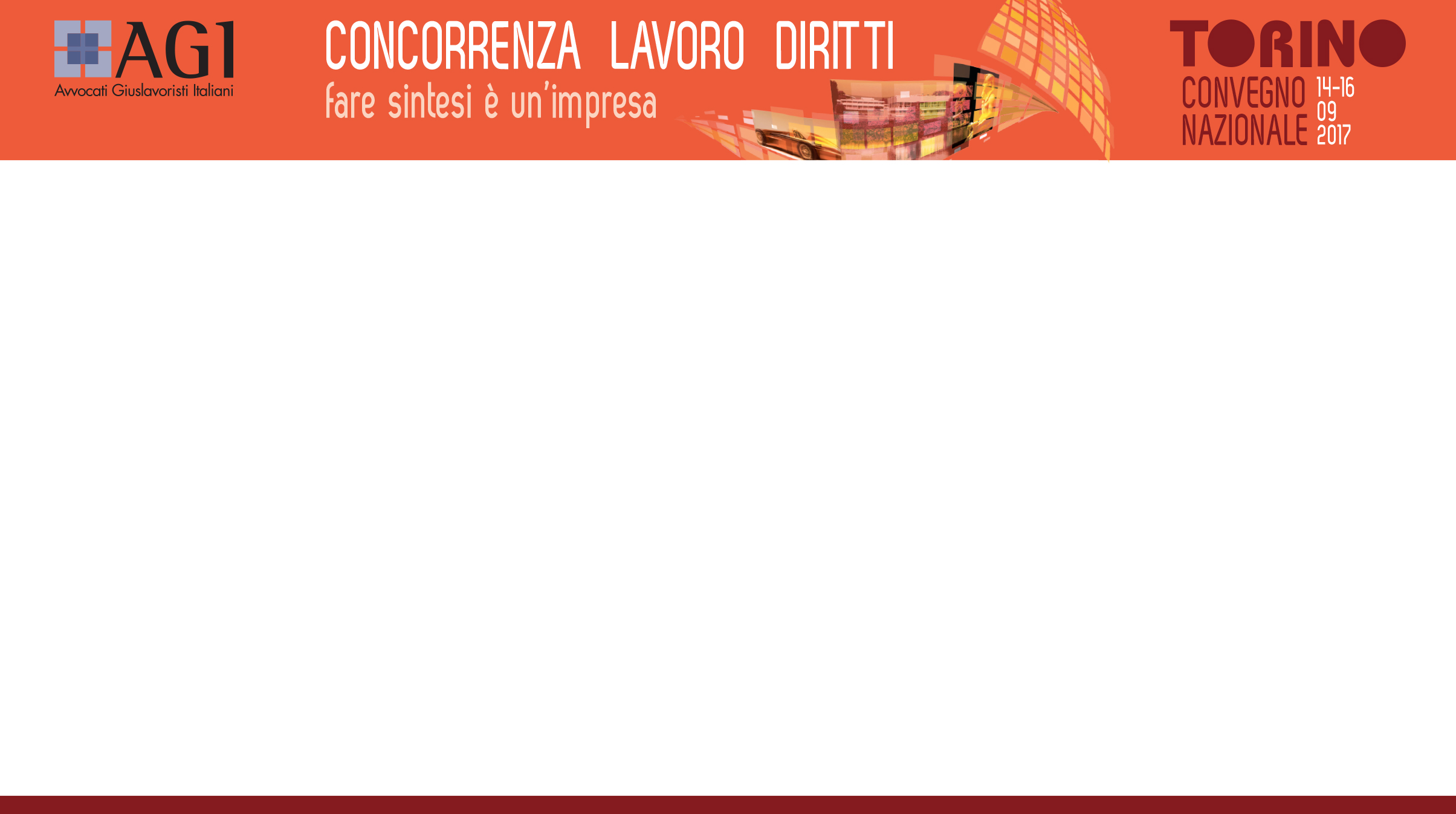 Criteri convenzionali
A partire dalla sent. 9866/2007, in forza di orientamento via via consolidatosi nel tempo, che prende le mosse da C.cost. n. 268/1994, i criteri di scelta convenzionali devono rispondere ai seguenti principi:

     Non devono essere contrari ai principi costituzionali e a norme imperative
     Non devono essere discriminatori
     Devono uniformarsi ai principi di razionalità e di ragionevolezza
     Devono essere rispondenti ai requisiti di obiettività e di razionalità.
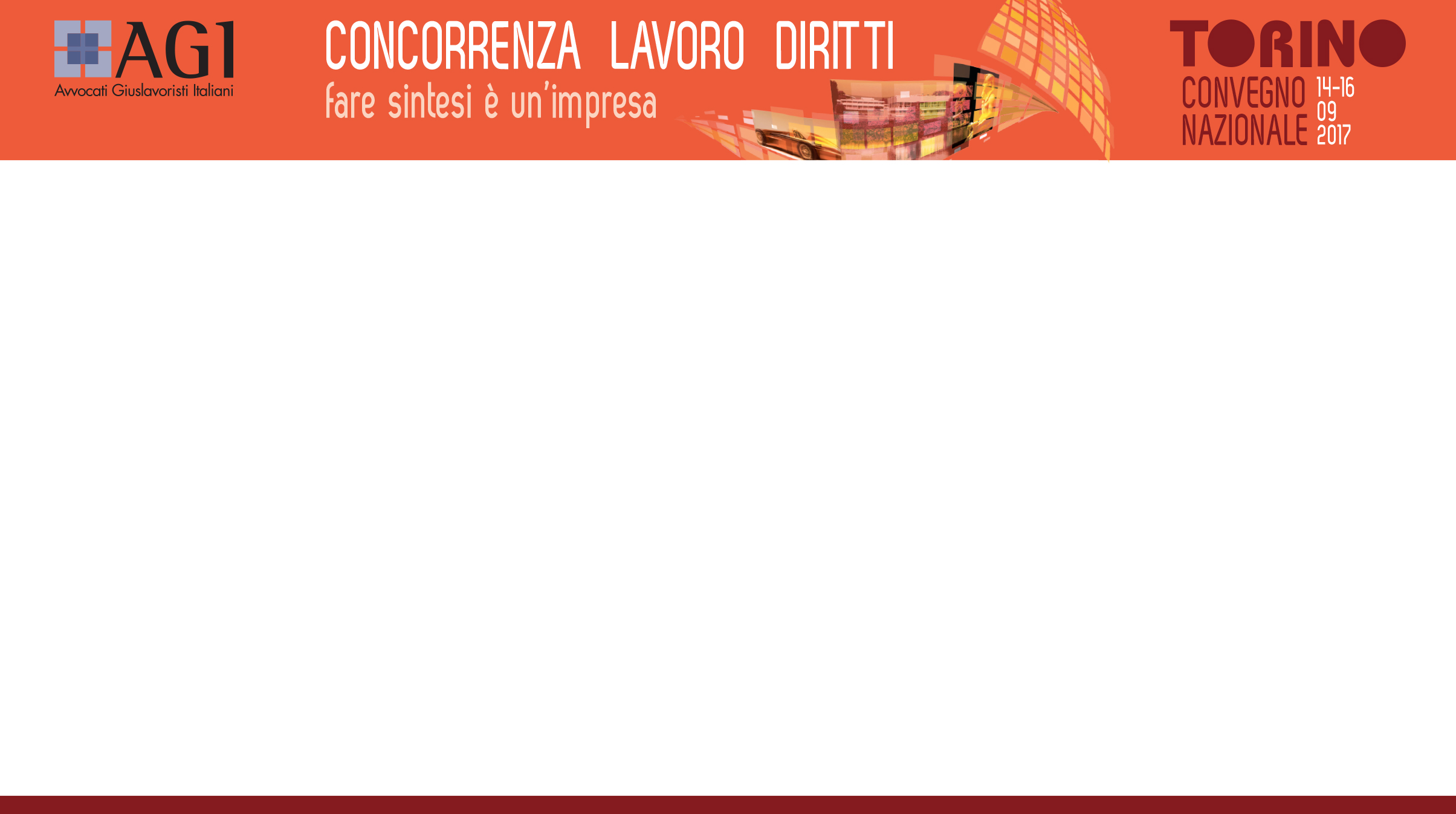 In conseguenza i criteri di scelta convenzionali devono:

    Essere tutti integralmente basati su elementi oggettivi e verificabili, tali da consentire la formazione di una graduatoria rigida;
    Deve essere possibile controllare a posteriori la loro applicazione;
    Non possono implicare valutazioni di carattere discrezionale, neanche sotto forma di possibile deroga all’applicazione di criteri in sé oggettivi.
 
“Se il contratto collettivo fa riferimento ad una pluralità di criteri da applicarsi congiuntamente ed in concorso, è illegittima l’applicazione da parte del datore di lavoro di uno solo di essi” (Cass., n. 10058/2002)
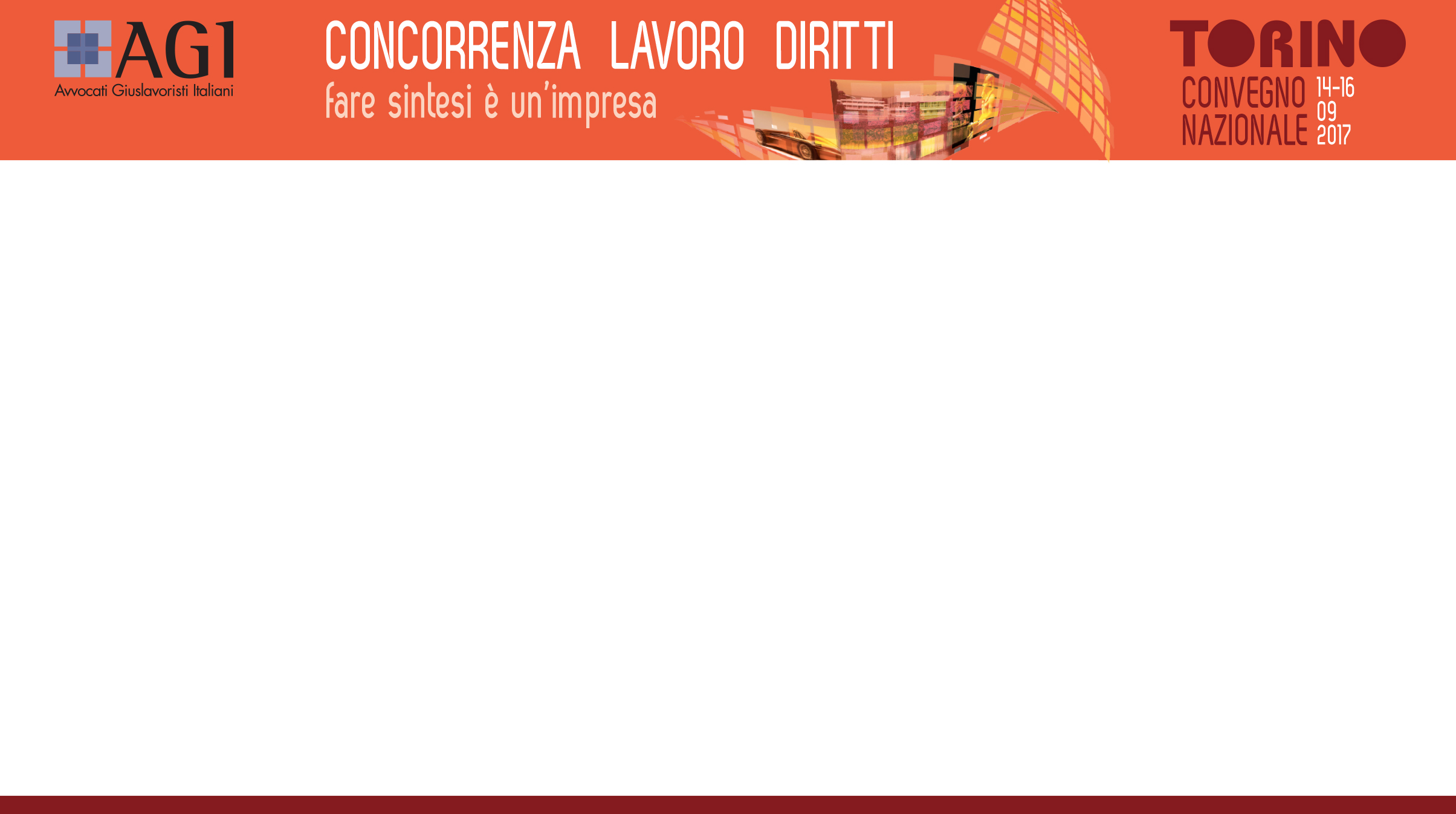 Il profilo discriminatorio è escluso dalla più recente giurisprudenza, in base ad una attenta ricognizione della normativa anche europea in materia e delle pronunce CGUE

Cass., n.24109/2016, finalmente superando ogni riferimento all’assenza dell’elemento soggettivo della discriminazione, pur richiamata in precedenti arresti, pur espressamente affermando che “il principio di non discriminazione per età è considerato principio generale del diritto dell'Unione (CGUE 22 novembre 2005, causa C-144/04, Mango/d, punto 75) ed è esplicitamente prescritto dall'art. 21, n. 1 della Carta dei diritti fondamentali dell'Unione europea, avente lo stesso valore giuridico dei trattati, a mente dell'art. 6, n. 1, TUE (CGUE 19 gennaio 2010, causa C-555/07, Kucukdeveci, punto 22)” ,

precisa che “in talune circostanze, il venticinquesimo considerando e l'art. 6, primo comma della predetta Direttiva 2000/78/CE escludono la discriminazione in presenza di "disparità di trattamento in ragione dell'età oggettivamente e ragionevolmente giustificate, nell'ambito del diritto nazionale, da una finalità legittima, compresi giustificati obiettivi di politica del lavoro, di mercato del lavoro e di formazione professionale" purché "i mezzi per il conseguimento di tale finalità siano appropriati e necessari" (CGUE 22 novembre 2005, causa C-144/04, Mangold, punto 58).
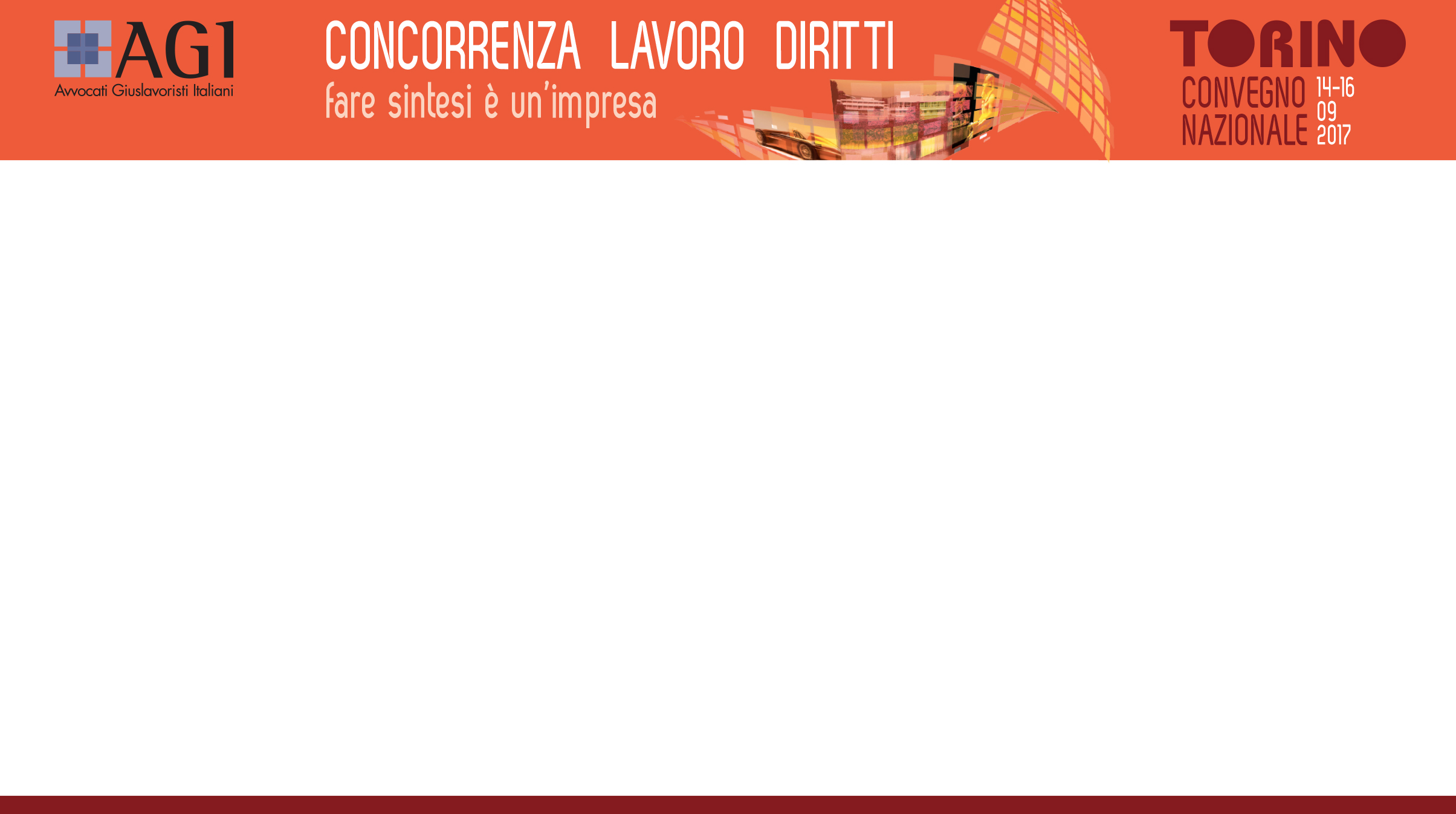 Secondo la Corte, “il nostro ordinamento si è adeguato alla Direttiva, facendo in particolare salve, nella regolazione di ipotesi di trattamenti differenziati in ragione dell'età dei lavoratori, le disposizioni relative aria definizione di condizioni speciali di accesso all'occupazione e alla formazione professionale, di occupazione e di lavoro, comprese le condizioni di licenziamento e di retribuzione, per i giovani, í lavoratori anziani e i lavoratori con persone a carico, allo scopo di favorire l'inserimento professionale o di assicurare la protezione degli stessi" (art. 3, comma 4bis, lett. a dig. 216/2003), purchè "oggettivamente e ragionevolmente giustificate da finalità legittime, quali giustificati obiettivi di politica del lavoro, del mercato del lavoro e della formazione professionale, qualora i mezzi per il conseguimento di tali finalità siano appropriati e necessari" (art. 3, comma 4ter d.lg. cit.). 
L'obiettività della discriminazione (in particolare, per età) deve essere attentamente valutata nel contesto della concreta ricorrenza delle ragioni riorganizzative dell'impresa e degli strumenti adottati per farvi fronte, in relazione ai criteri selettivi utilizzati.
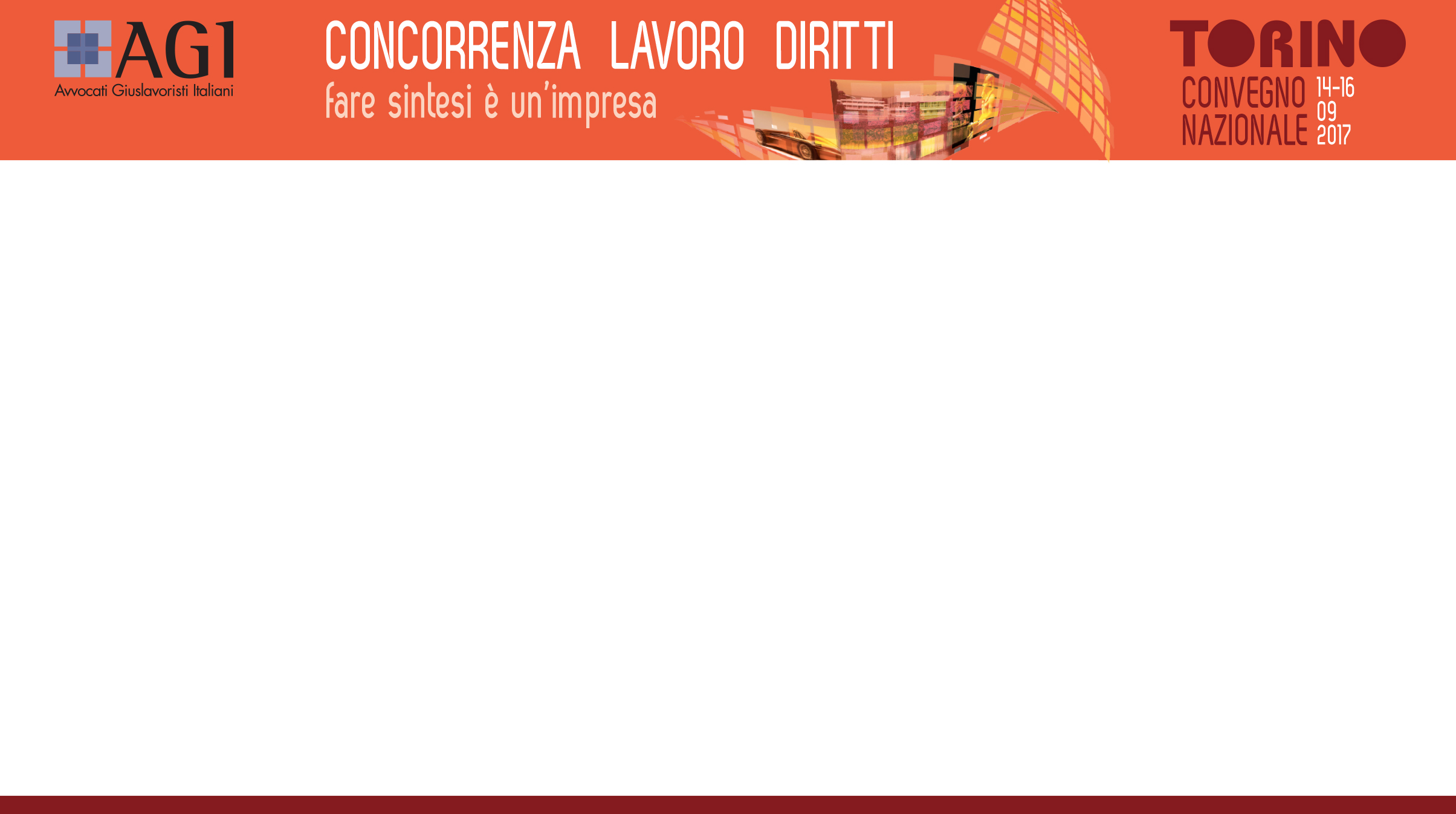 CRITERI DI SCELTA LEGALI
Sono fissati direttamente dalla legge (art. 5 legge n. 223/91) e trovano applicazione solo in via residuale.
 
Tali criteri sono: 
Carichi di famiglia;
Anzianità;
Esigenze tecnico produttive e organizzative.
 
 
I criteri di scelta legali operano tendenzialmente in concorso tra loro perché hanno un peso equivalente, tuttavia il datore di lavoro può, in base a esigenze che devono essere effettive, dedotte e comprovate, attribuire prevalenza ad uno o due criteri indicati, purchè tale scelta non nasconda un intento discriminatorio.
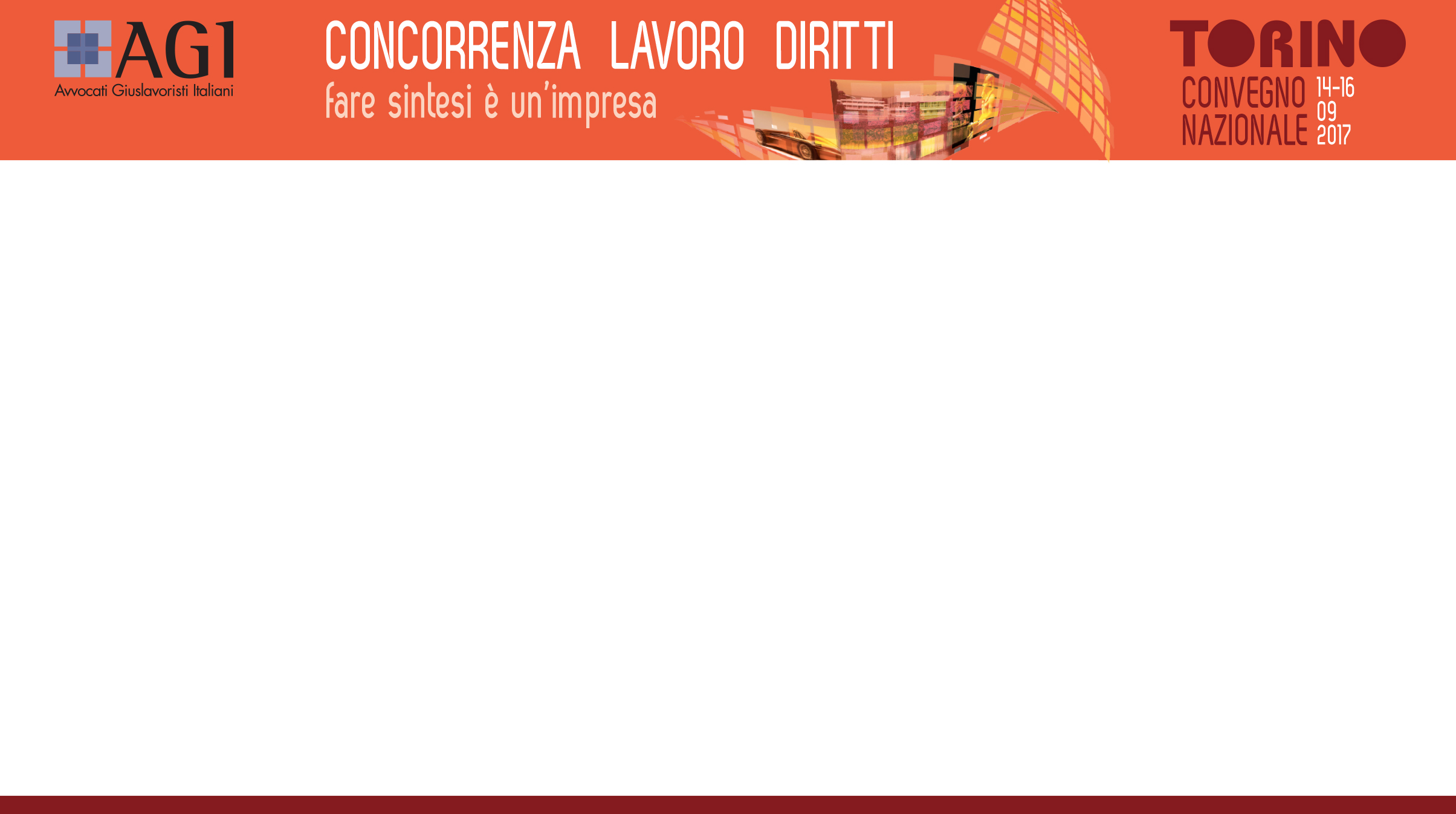 Criterio delle esigenze tecnico-produttive ed organizzative
Ad esso la giurisprudenza consente di dare un rilievo prevalente, in ragione della sua coerenza con l’obbiettivo del maggior efficientamento dell’impresa.

E legittima altresì l’applicazione del criterio attraverso l’attribuzione unilaterale di punteggi discrezionalmente quantificati a seconda dei parametri concordati, o comunicati.

Richiede però, in base al sopra richiamato “principio di rigidità”, che siano oggetto di puntuale comunicazione le modalità di attribuzione del punteggio non potendo rimanere affidata ad una mera discrezionalità datoriale la sua quantificazione, così da influire sulla formazione della graduatoria in  base ad elementi non predeterminati (Cass., n.2554/2016).
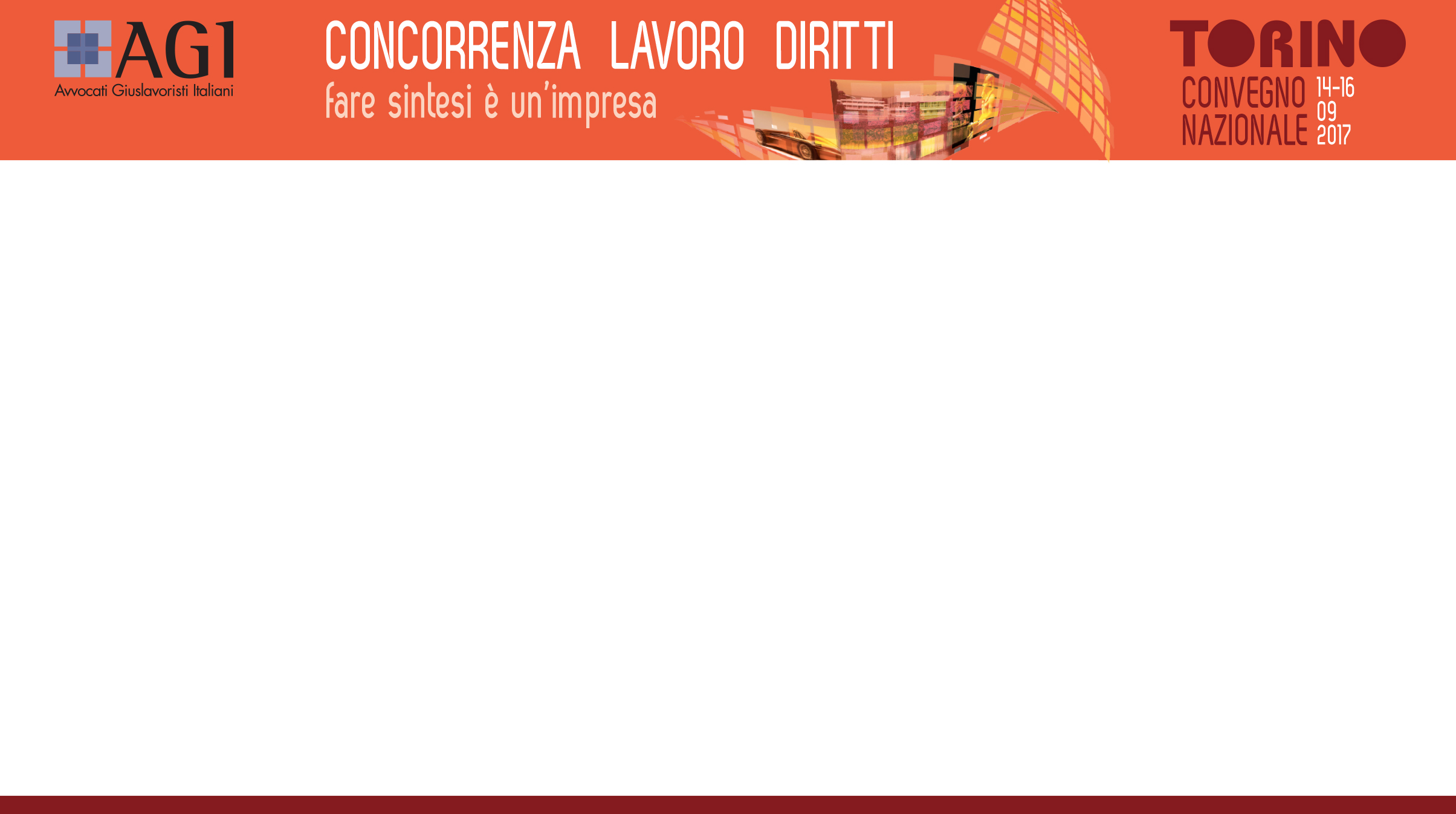 Deroghe legali (art. 5, comma 2, legge n. 223/91):

  Deve essere garantito il rispetto della percentuale dei lavoratori invalidi (Cass. n. 3931/15).

  "L'impresa non può altresì collocare in mobilità una percentuale di manodopera femminile superiore alla percentuale di manodopera femminile occupata con riguardo alle mansioni prese in considerazione."
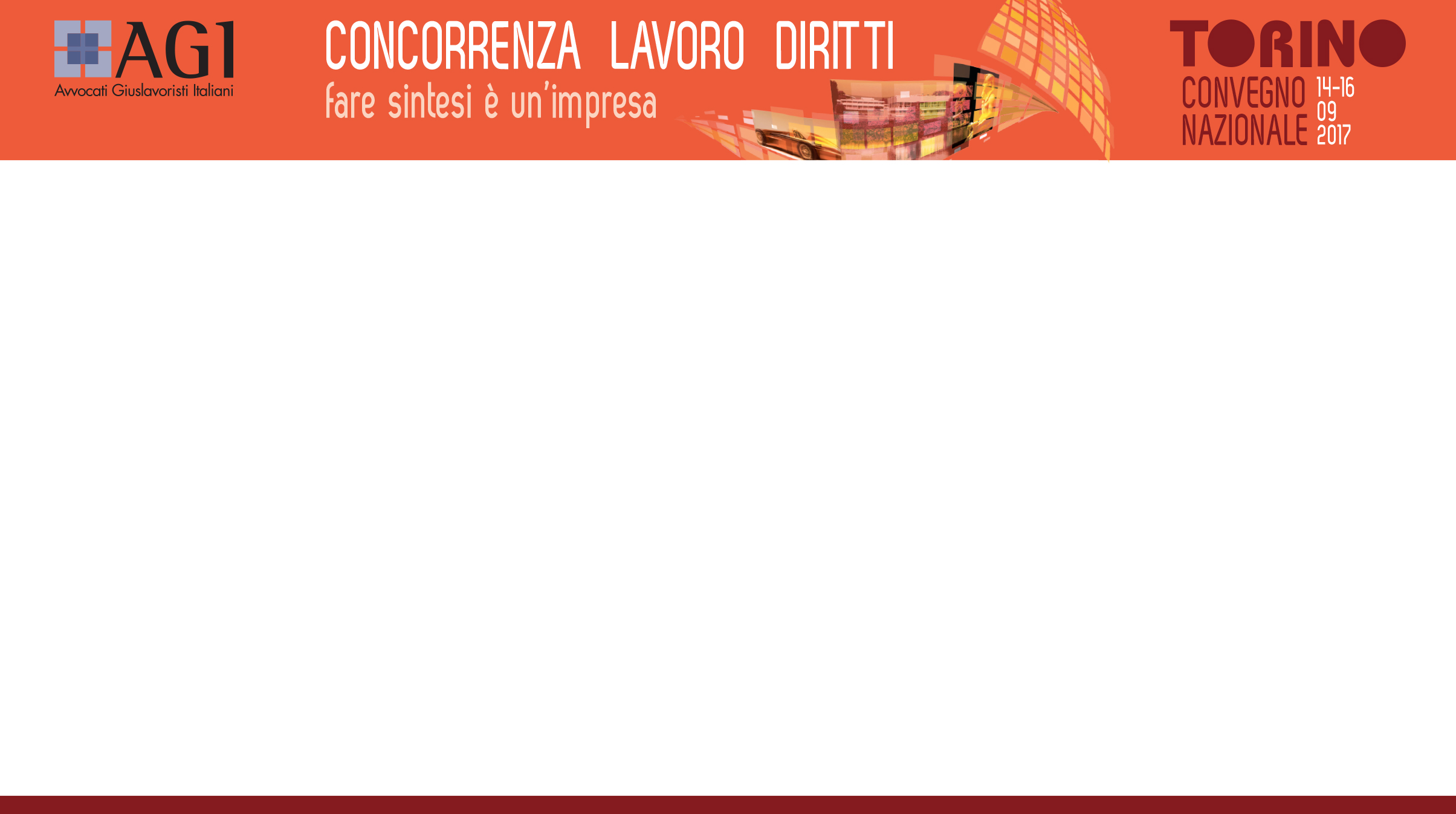 L’obbligo di conservazione della manodopera femminile di cui al comma 2 ha avuto scarsissima applicazione.

Tre soli precedenti di merito dei Tribunali di Venezia, Taranto ed Ancona, solo quest'ultimo giunto fino in Cassazione (Sent. n. 2113 del 2016)

Le questioni applicative più significative si riferiscono ai seguenti aspetti
1)	Ambito soggettivo di applicazione della percentuale di lavoro femminile
2)	Qualificazione del limite percentuale come divieto e/o presunzione assoluta di discriminazione, oppure come presunzione relativa di discriminazione
3)	Sanzione per la violazione del limite percentuale
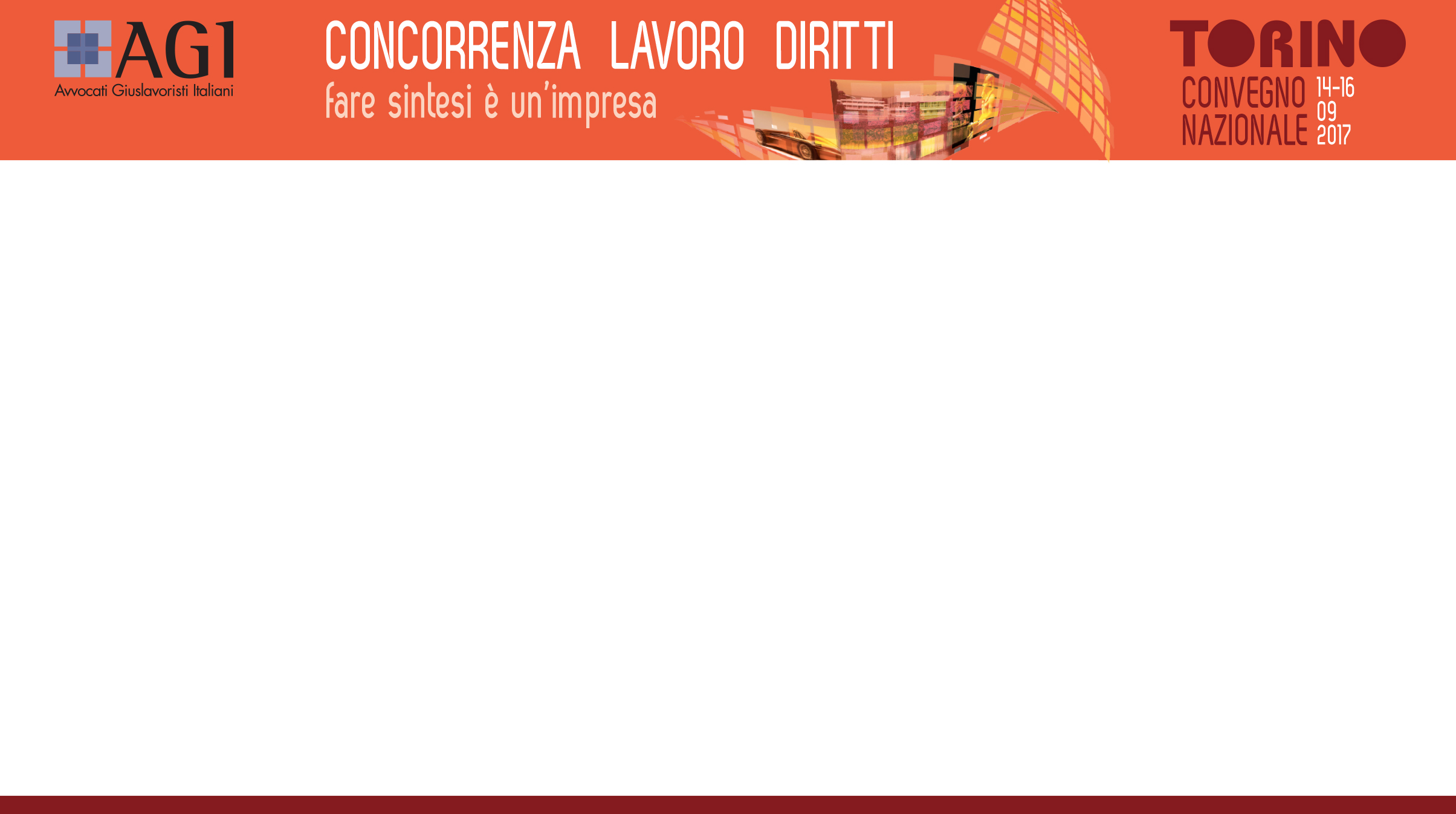 LICENZIAMENTO PER GIUSTIFICATO MOTIVO OGGETTIVO
In materia di sindacato giudiziale delle scelte datoriali, la sentenza n.25201/2016 in effetti travolge l’orientamento precedente, per cui il licenziamento del lavoratore risultava legittimo solo ove corrispondente alla extrema ratio in presenza di una accertata crisi di impresa, e sposta nettamente il punto di equilibrio nell’operazione di bilanciamento dei diversi interessi in gioco

La tesi di fondo, già esposta in Cass. n. 23620/15, ravvisa nell’utile gestione dell’impresa un bene di per sé per l’intera comunità: da ciò si ritiene costituzionalmente imposta una più forte protezione, rispetto alla tutela del lavoro, dell’iniziativa economica privata e della sua libertà in quanto garanzia di maggiore produttività che coincide, per definizione, con l’interesse collettivo e con l’utilità sociale.
Da qui il divieto, per il giudice, di ingerirsi nelle scelte imprenditoriali, non avendo il primo “strumenti conoscitivi e predittivi che consentano di valutare quale possa essere la migliore opzione per l’impresa e per la collettività”.
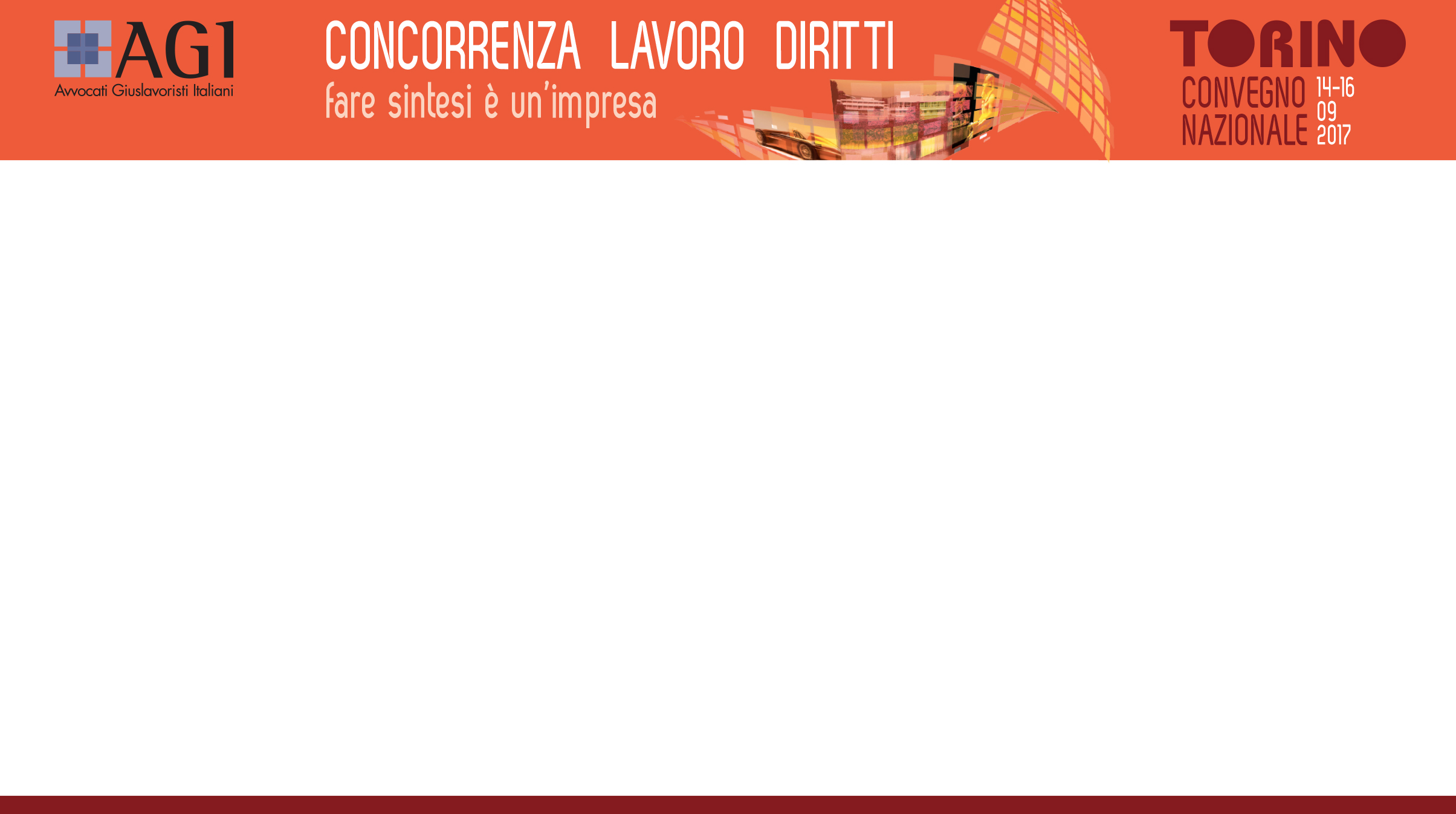 Le “ragioni” di cui all’art. 3 della L. n.604/1966 possono dunque attenere indifferentemente “ad una migliore efficienza gestionale o produttiva” oppure essere dirette “ad un aumento della redditività dell’impresa” o a “salvaguardare la competitività nel settore” 

il che genera confusione, inevitabilmente,  tra le cause a monte, che dovrebbero avere requisiti di oggettività per essere suscettibili di verifica giudiziale di legittimità, e le scelte a valle, con i connessi obiettivi perseguiti dall’imprenditore, di carattere invece soggettivo e discrezionale ed estranee alla sfera del giustificato motivo oggettivo.

La Corte finisce per sovrapporre e far coincidere il giustificato motivo oggettivo con le scelte imprenditoriali, con la conseguenza di precludere ogni spazio alla valutazione del giudice che, ove effettuata, investirebbe inevitabilmente, proprio a causa della sovrapposizione creata, lo spazio della libera iniziativa economica.
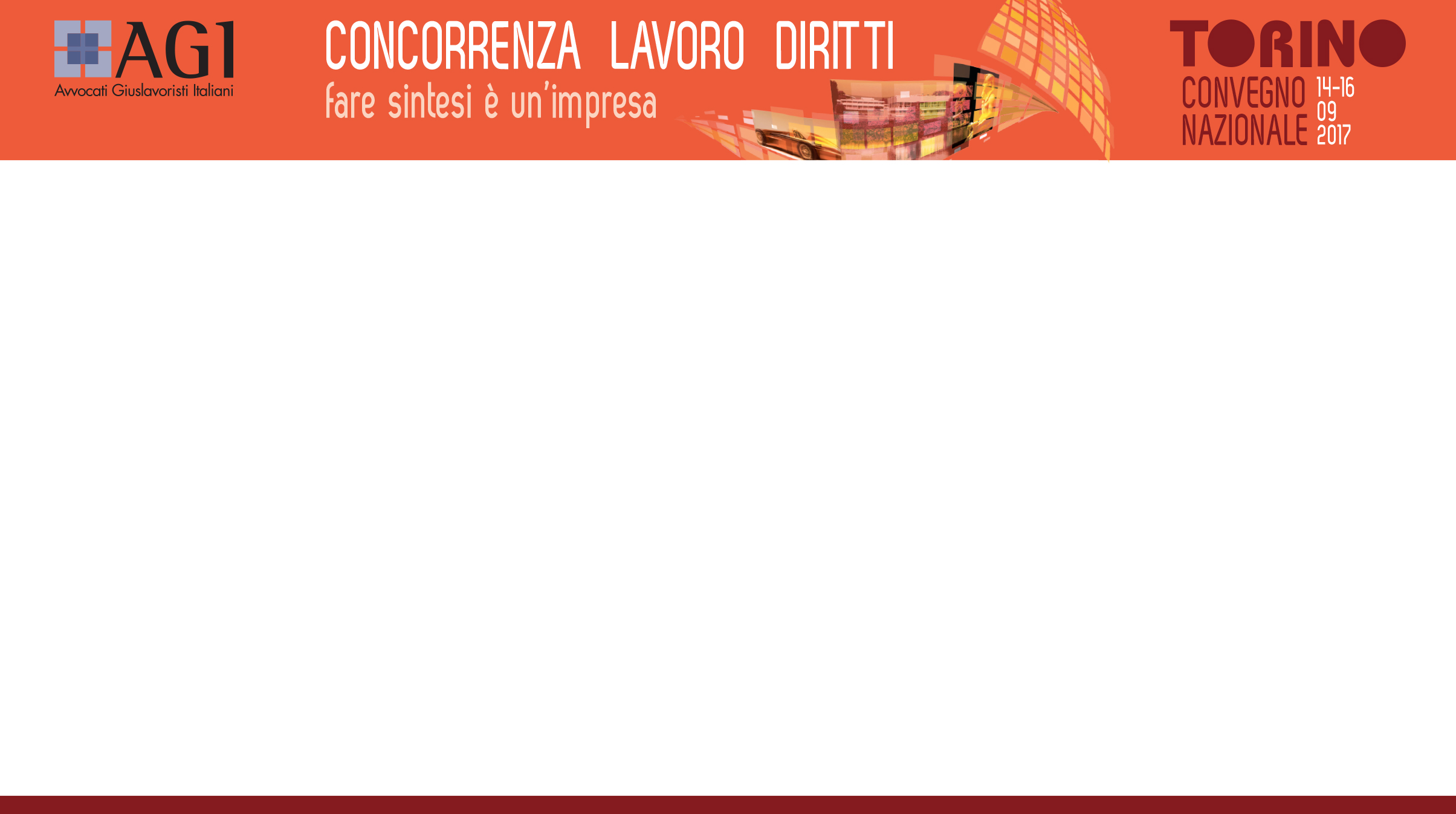 L’unico elemento che resta ad unificare le “ragioni” inerenti all’attività produttiva, all’organizzazione del lavoro e al regolare funzionamento di essa è la soppressione del posto di lavoro: questo risultato fattuale resta il criterio discretivo dei presupposti di legittimità del recesso.


In definitiva: i Giudici di legittimità consegnano in mano al datore di lavoro la definizione stessa di giustificato motivo oggettivo coincidente con le sue scelte organizzative, purché comportanti l’effettiva soppressione del posto.
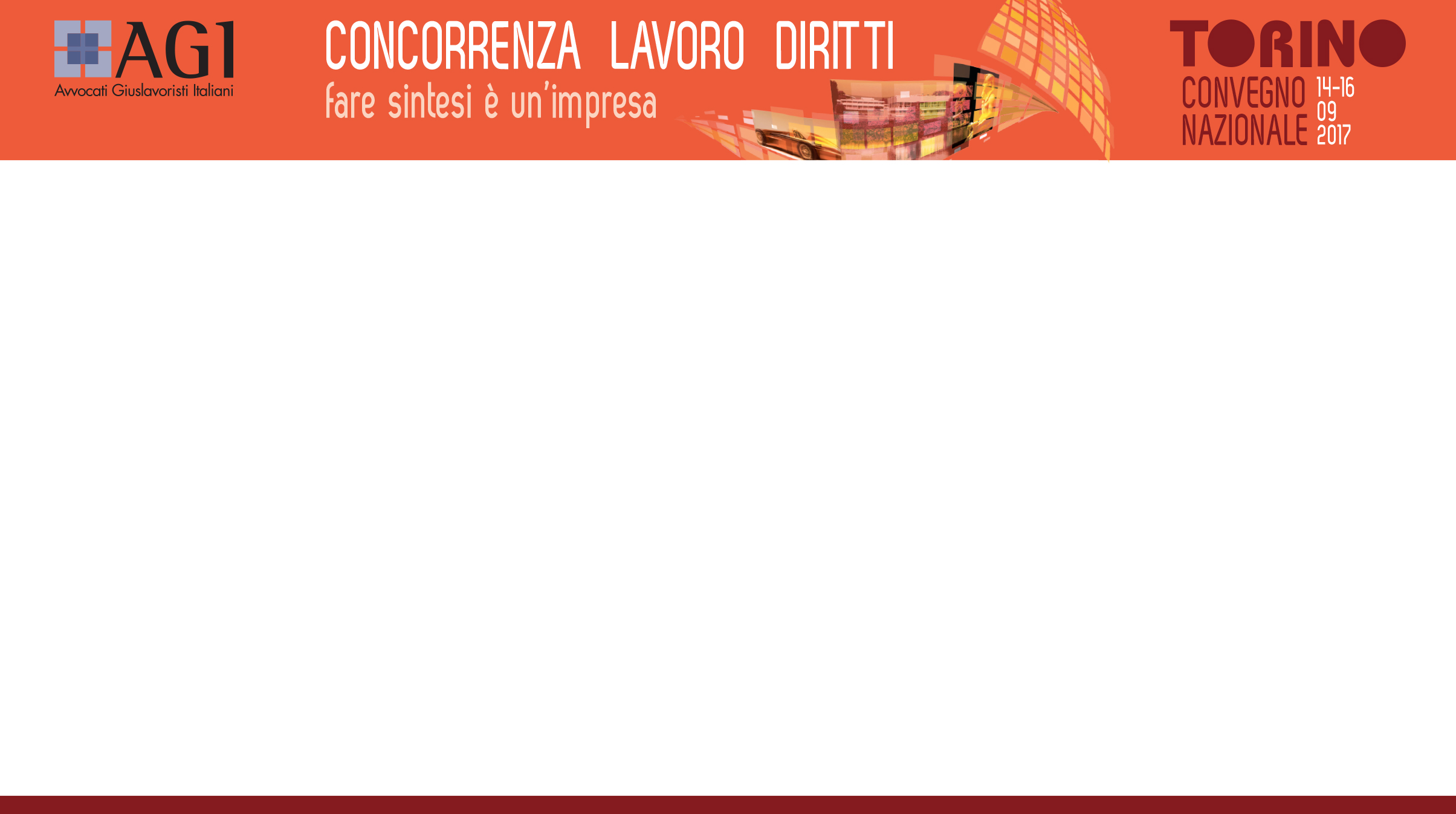 Secondo un lucido ammonimento (G.Santoro-Passarelli), bisogna evitare che il giustificato motivo oggettivo in nome del riassetto organizzativo, diventi una sorta di licenza al datore di lavoro di sopprimere con assoluta discrezionalità posti di lavoro, risultando sufficiente l'accertamento della veridicità della soppressione stessa, pena il rischio che il licenziamento per giustificato motivo oggettivo si traduca in una sorta di licenziamento ad nutum mascherato e neppure oneroso.

Il giudice deve usare parametri oggettivi per controllare che le ragioni alla base del riassetto organizzativo addotte dal datore di lavoro siano vere ed effettivamente sussistenti.
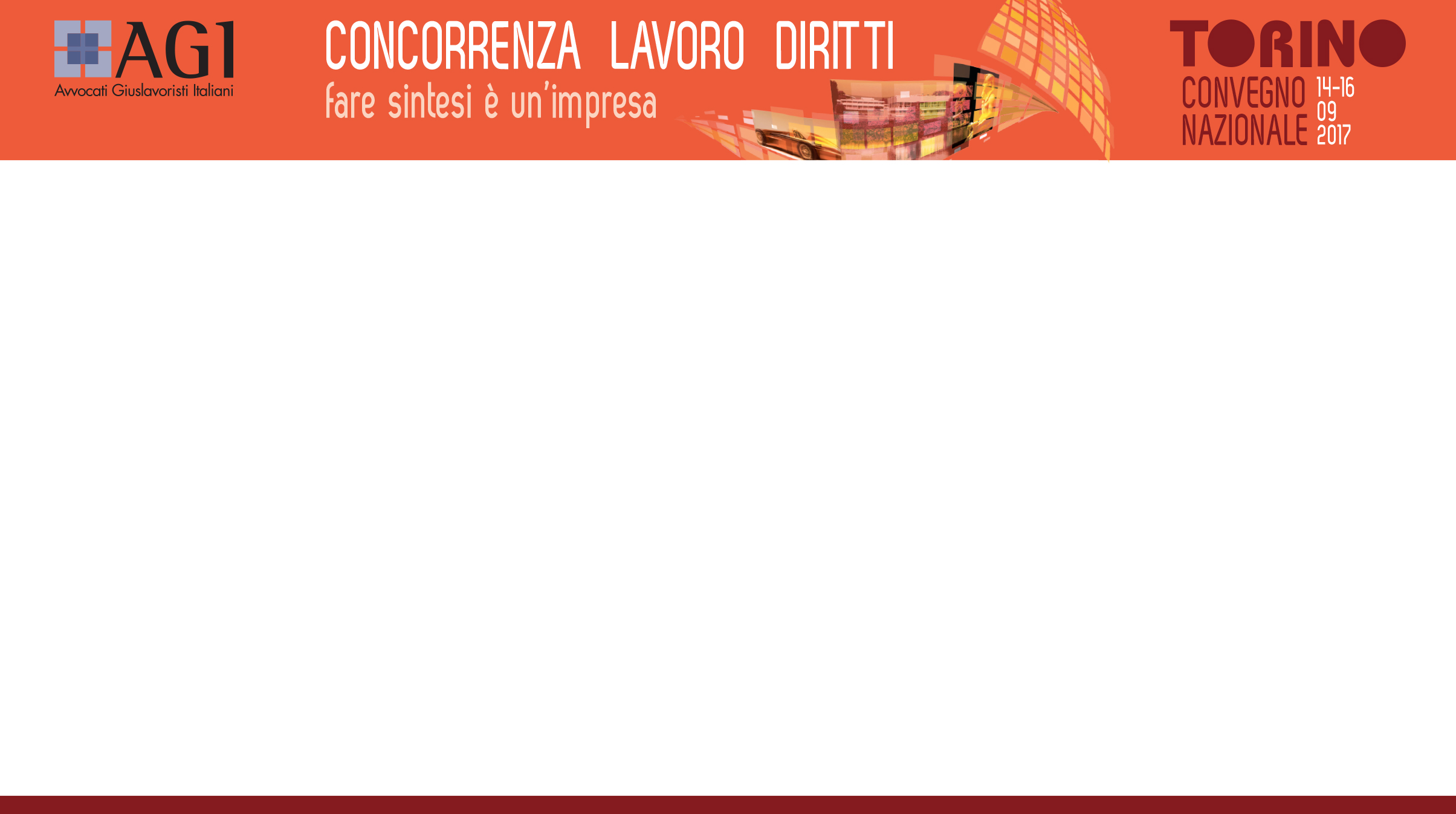 CRITERI DI SCELTA IN CASO DI LICENZIAMENTO PER RIDIMENSIONAMENTO DELL’ATTIVITA’
La giurisprudenza ha assunto nel tempo diversi orientamenti sull’esistenza e sui limiti dell’obbligo del datore di lavoro di applicare criteri oggettivi di scelta dei licenziandi
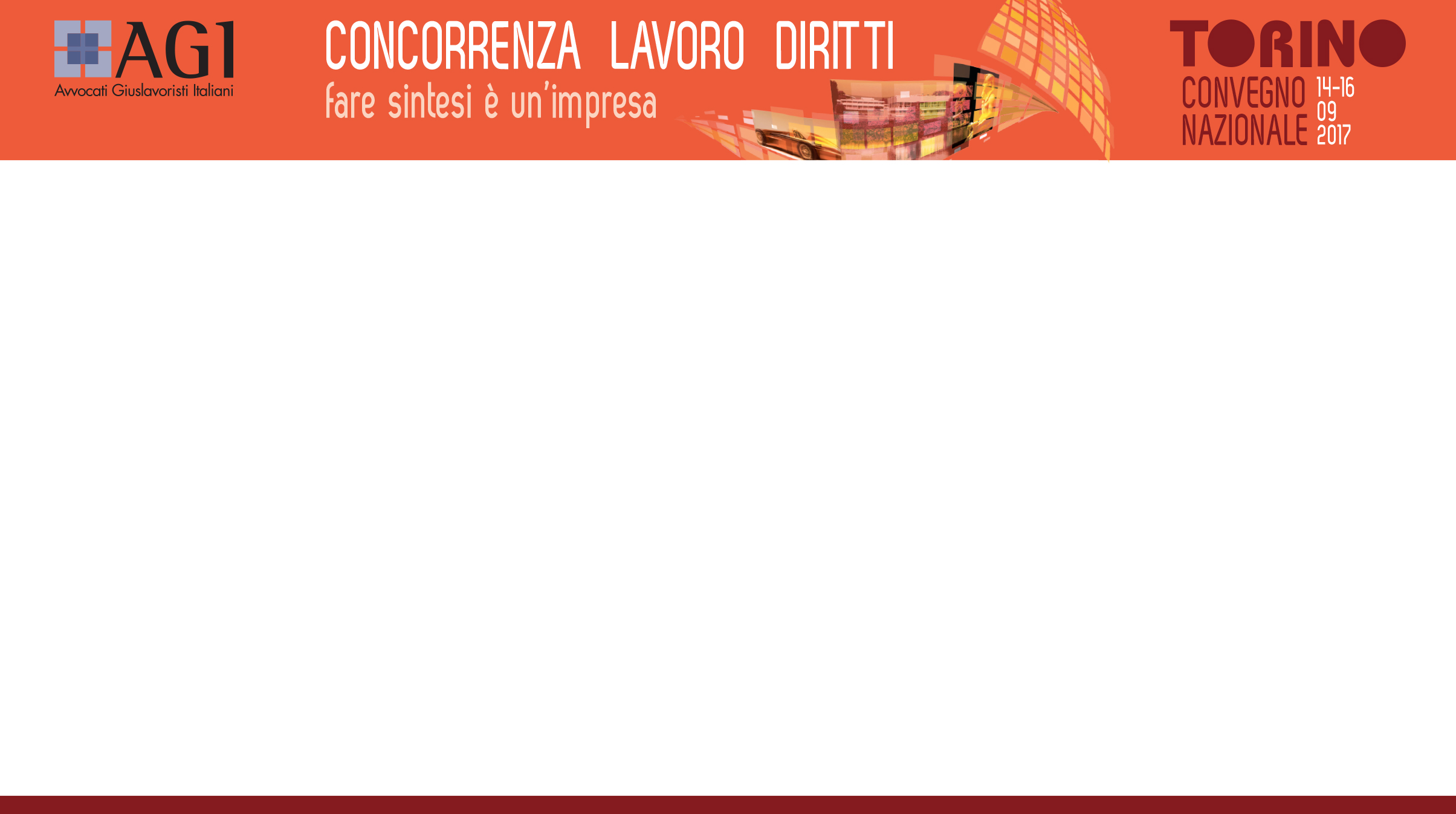 Secondo un primo orientamento, che può definirsi minoritario ma di recente riaffermato dalla S.C. (Cass., n. 12101/2016, una delle pronunce che hanno segnato il revirement del giudice di nomofilachia in punto di oneri di allegazione su repechage; cfr. anche Cass. 15 maggio 2012, n. 7509,; Cass. 17 luglio 2002, n. 10356,), in ragione del silenzio serbato sul punto dalla legge del 1966 e della ritenuta diversità ontologica tra licenziamenti individuali e collettivi, deve affermarsi la piena libertà di scelta nei soli limiti dei divieti di discriminazione.

A questo orientamento si contrappone quello maggioritario secondo cui nella residua area delle scelte datoriali tra più posizioni fungibili il potere del datore di lavoro recedente incontri i limiti della correttezza e della buona fede, al pari degli altri poteri privati.

Poche sono le decisioni che ritengono l’applicazione analogica dei criteri legali dettati dall’art. 5, l. 223 del 1991 per i licenziamenti collettivi (v. ad es. Cass. 11 giugno 2004, n. 11124).
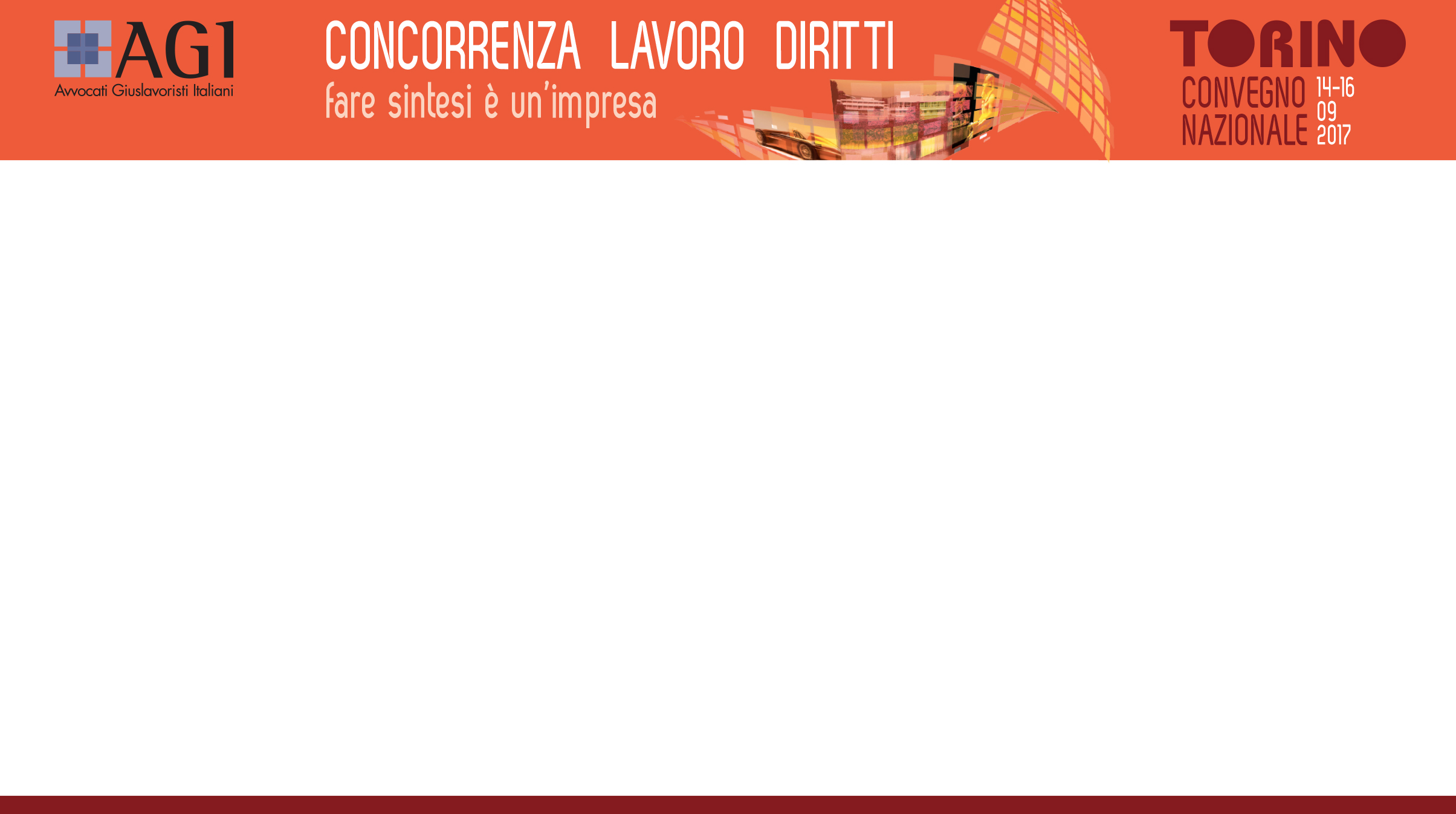 Piuttosto la norma dell’art. 5 della L. 223/1991 è utilizzata perché ritenuta idonea ad individuare uno "standard particolarmente idoneo" di equità sociale (v. ad es. Cass. 9 maggio 2002, n. 6667), e quindi come criterio ex se espressivo delle clausole generali di cui all’art. 1175 c.c.

Si tratta tuttavia di un richiamo complesso: 
la giurisprudenza fa riferimento ai criteri legali, e non a quelli eventualmente desumibili dall’esperienza della contrattazione collettiva (cfr. Cass. 8 luglio 2016, n. 14021; per i criteri di fonte collettiva si pensi in primis a quello della prossimità al pensionamento), 
il presupposto della fungibilità delle posizioni lavorative esclude di per sé ogni rilievo del criterio delle esigenze tecnico produttive.
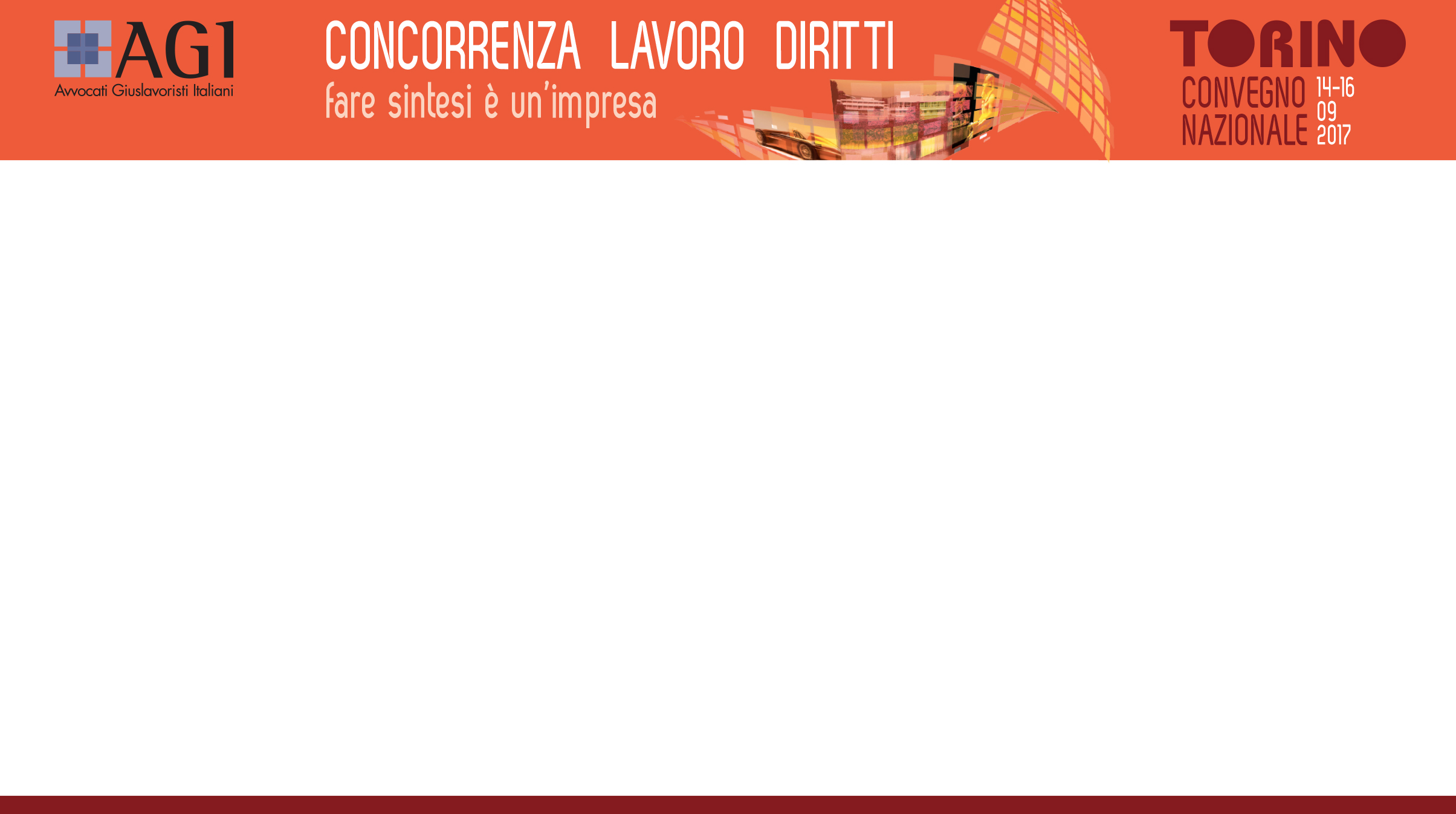 La sentenza Cass., n. 25192/2016 ha affermato che, fondandosi l'obbligo in esame sulle clausole generali, i parametri di integrazione dei relativi precetti potrebbero rinvenirsi anche  al di fuori dell'art. 5, attraverso l’utilizzo di criteri 
     predeterminati (cioè non affermati ex post per giustificare decisioni arbitrarie), 
     razionali (strumentali cioè rispetto all’obiettivo interesse dell’impresa, con esclusione di criteri di scelta solo soggettivi) 
     e misurabili (idonei alla predisposizione di una graduatoria, e dunque a consentire la comparazione e la verifica giudiziale).
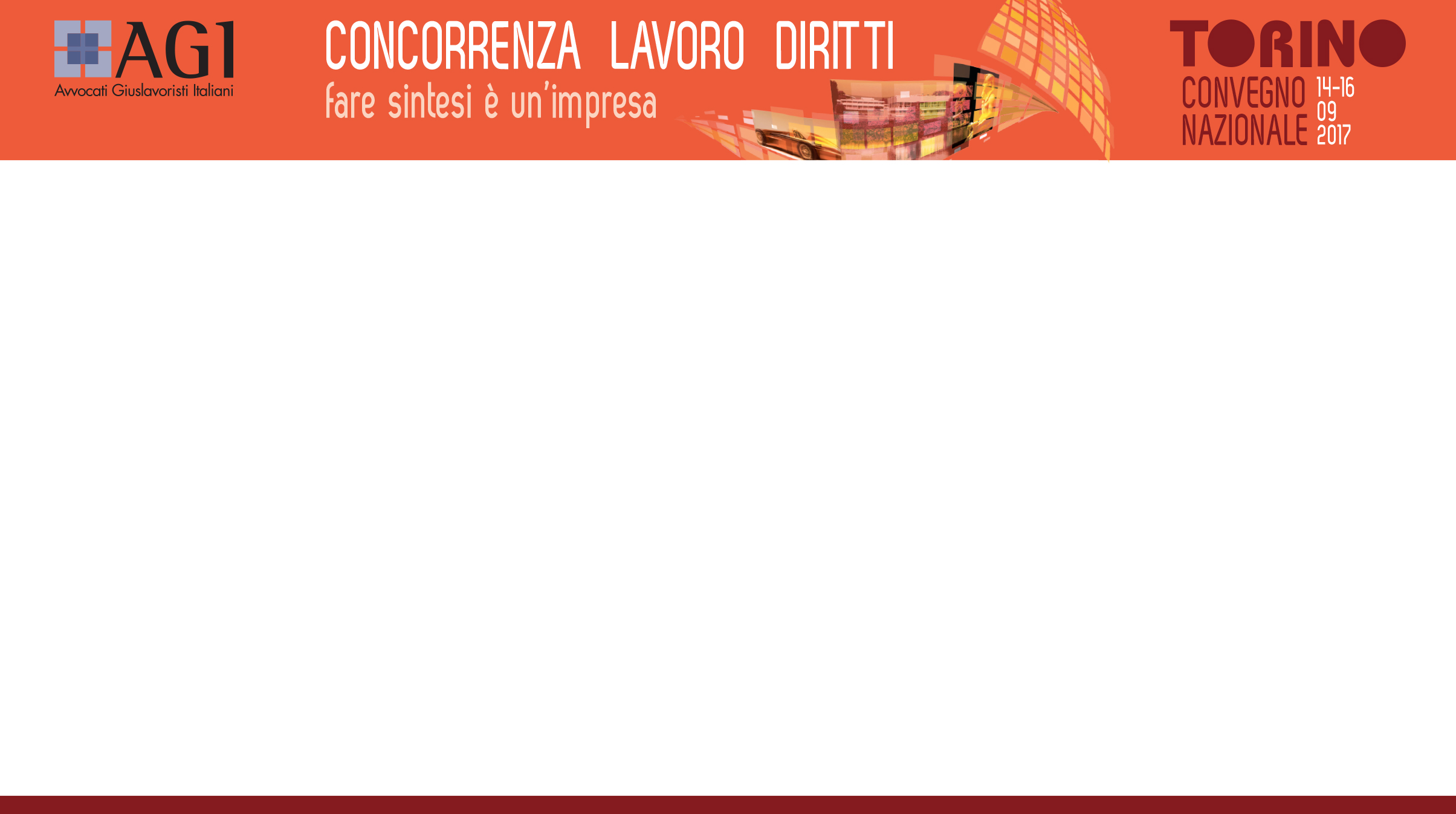 Ritenere applicabili al licenziamento individuale per g.m.o. i criteri di scelta previsti dall’art. 5, comma 1, L. n. 223/1991 è pienamente aderente alla linea di tendenza del legislatore di equiparare le due fattispecie di recesso per motivi economici. 

Anche in caso di licenziamento individuale giustificato oggettivamente dall’esigenza di riduzione del personale si determina un conflitto sociale tra gli interessi dei lavoratori che possono subire le conseguenze negative del recesso, analogo a quello che caratterizza i licenziamenti collettivi. 

Di qui l’esigenza di selezionare tra più dipendenti astrattamente licenziabili, quelli che in concreto avranno da risentire il minor danno dalla perdita del posto di lavoro, facendo ricadere la scelta, a parità di condizioni obiettive, sul lavoratore con “maggiore resistenza socio-economica”. I due criteri enucleati dall’art. 5, comma 1, L. n. 223/1991 rispondono alle medesime ragioni di equità sociale.
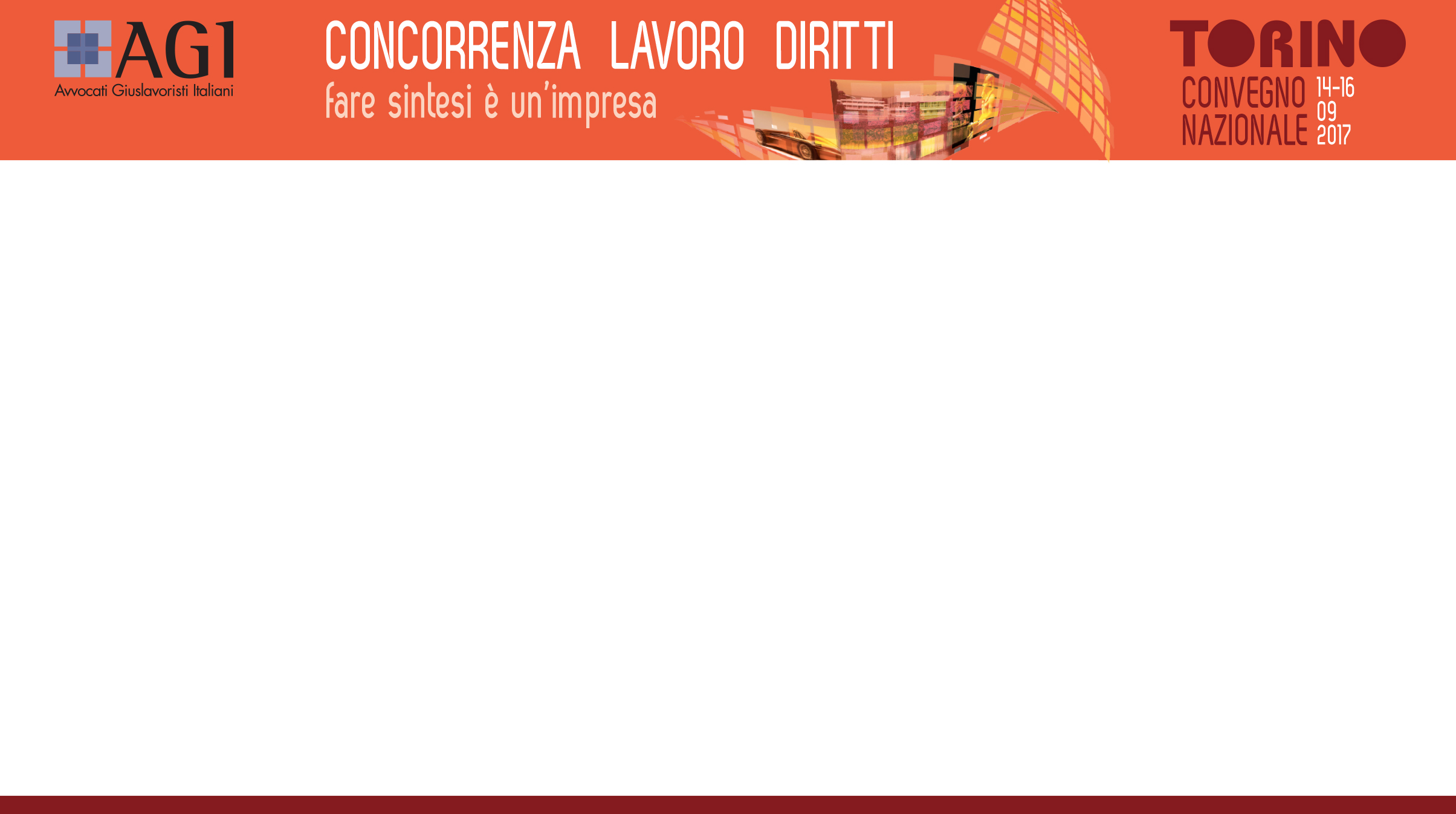 La Cassazione con la sentenza n.25192/2016 pur affermando di volersi collocare nel solco del precedente orientamento, ha intrapreso una strada fortemente significativa.

Infatti ritiene ossequiosi dei principi di correttezza e buona fede ex artt. 1175 e 1375 c.c. gli specifici criteri utilizzati dalla società tra i quali il minor rendimento lavorativo, il maggior costo e le condizioni economiche complessive di ciascun lavoratore coinvolto nella soppressione del posto di lavoro. 

Questi specifici criteri di scelta richiedono una valutazione che attiene da un lato alla capacità reddituale e professionale del lavoratore e dall’altro al maggior costo sopportato dal datore di lavoro: viene meno quel carattere “sociale” che, viceversa, connota i criteri enucleati dall’art. 5, comma 1, L. n. 223/1991.
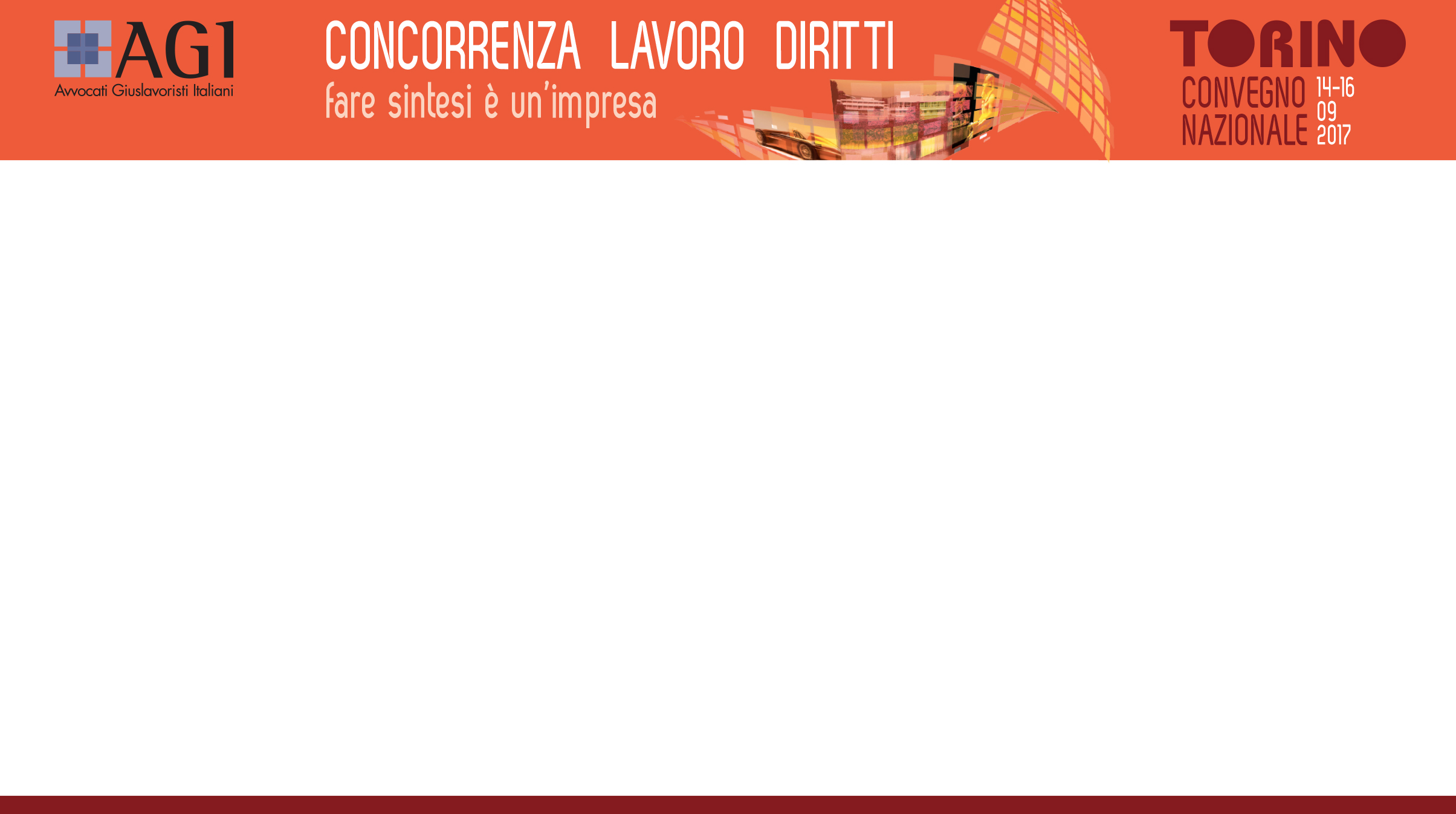 Non si licenzia il lavoratore che presenta maggiore resistenza socio-economica, ma quello meno idoneo a ricoprire la posizione da sopprimere, o perché il meno “produttivo” o perché il più “costoso” per il datore di lavoro. Si premia l’adozione di lavoro di criteri meritocratici, e comunque connessi alla riduzione del costo per l’impresa.

Anche in questo caso, si registra da parte della giurisprudenza un sensibile spostamento del punto di equilibrio nell’operazione di bilanciamento di contrapposti interessi.
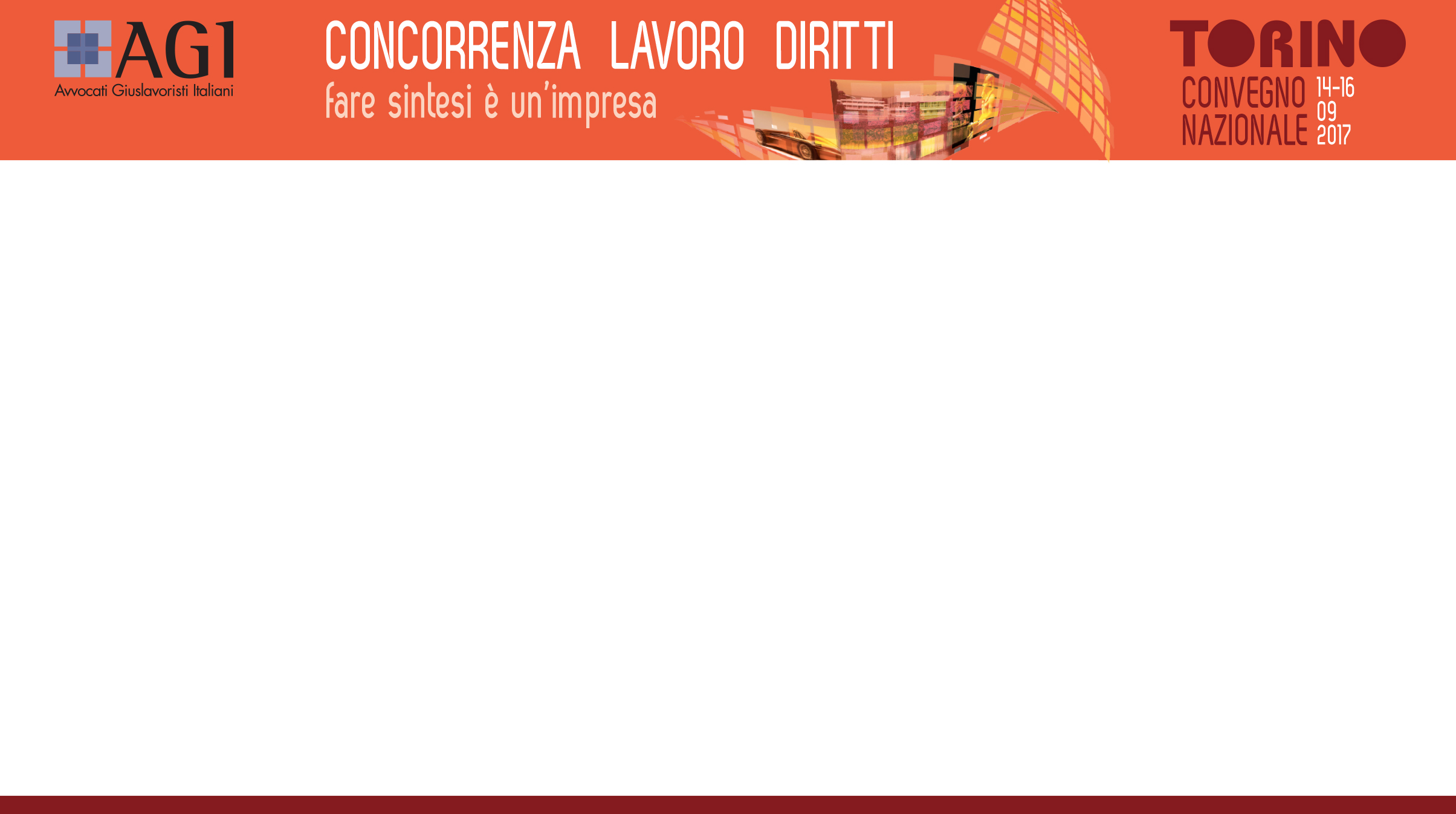 CASSA INTEGRAZIONE GUADAGNI
Il controllo giudiziale si è sempre esercitato ponendo al centro dell’esame il contenuto della comunicazione iniziale, in cui si dovevano indicare i criteri di scelta dei lavoratori da sospendere e delle modalità della eventuale rotazione: una comunicazione di apertura della procedura di trattamento di integrazione salariale, assolutamente generica in ordine ai criteri in base ai quali pervenire all'individuazione dei dipendenti interessati alla sospensione ed in ordine all'adozione di meccanismi di rotazione o di criteri specifici alternativi, tale da rendere impossibile qualunque valutazione coerente tra il criterio indicato e la selezione dei lavoratori da sospendere, viola l'obbligo di comunicazione previsto dall'art. 1, comma 7, della legge 23 luglio 1991, n. 223, e tale violazione non può ritenersi sanata dall'effettività del confronto con le organizzazioni sindacali, trovandosi queste ultime a dover interloquire sul tema senza essere a conoscenza del contenuto specifico dei dati da trattare.
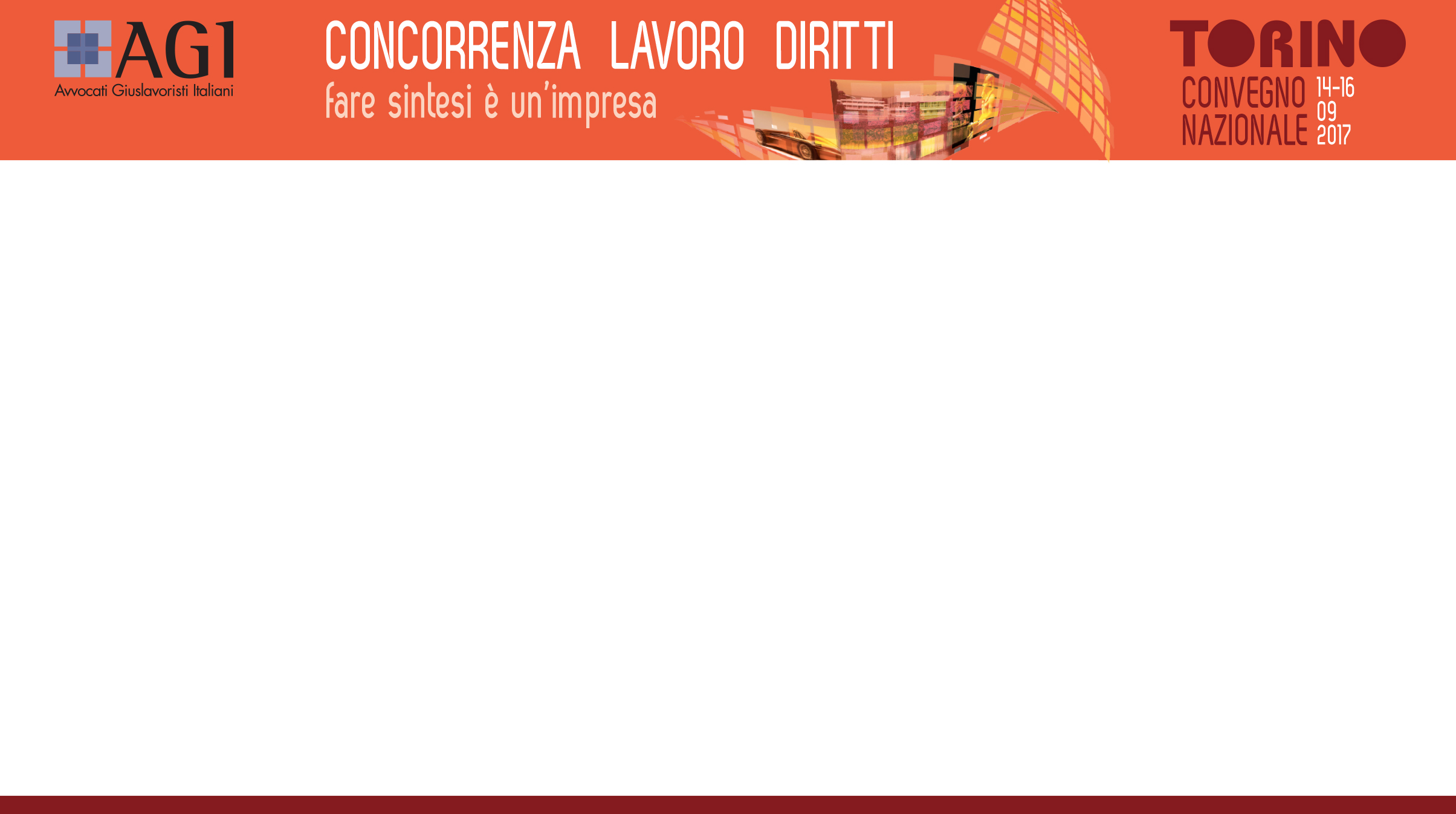 La S.C. ha escluso ogni incompatibilità tra la normativa regolamentare introdotta con il d.P.R. 10 giugno 2000, n. 218, e le disposizioni della legge 23 luglio 1991 n. 223: 
    La disciplina regolamentare, che si limita a imporre all'imprenditore che intenda chiedere l'intervento straordinario di integrazione salariale l'obbligo di dare tempestiva comunicazione alle organizzazioni sindacali, attiene unicamente alla fase amministrativa di concessione dell'integrazione stessa, e nulla dice sul contenuto concreto della comunicazione, né detta alcuna disciplina in ordine ai criteri di scelta e, pertanto, non ha in alcun modo inciso sugli obblighi di rilevanza collettiva di cui all'art. 1, commi 7 e 8, della legge n. 223 citata. 
    Né la normativa regolamentare ha spostato l'informazione circa i criteri di scelta e le modalità della rotazione dal momento iniziale della comunicazione datoriale di avvio della procedura di integrazione salariale a quello, immediatamente successivo, dell'esame congiunto, atteso che, così opinando, il contenuto della norma di cui all'art. 2 del d.P.R. n. 218, citato, sarebbe del tutto estraneo all'esigenza di semplificazione del procedimento amministrativo, e avrebbe come conseguenza solo l'alleggerimento degli oneri della parte datoriale con la compressione dei diritti d'informazione spettanti al sindacato, reclamando un sistema di consultazione sindacale palesemente inadeguato.
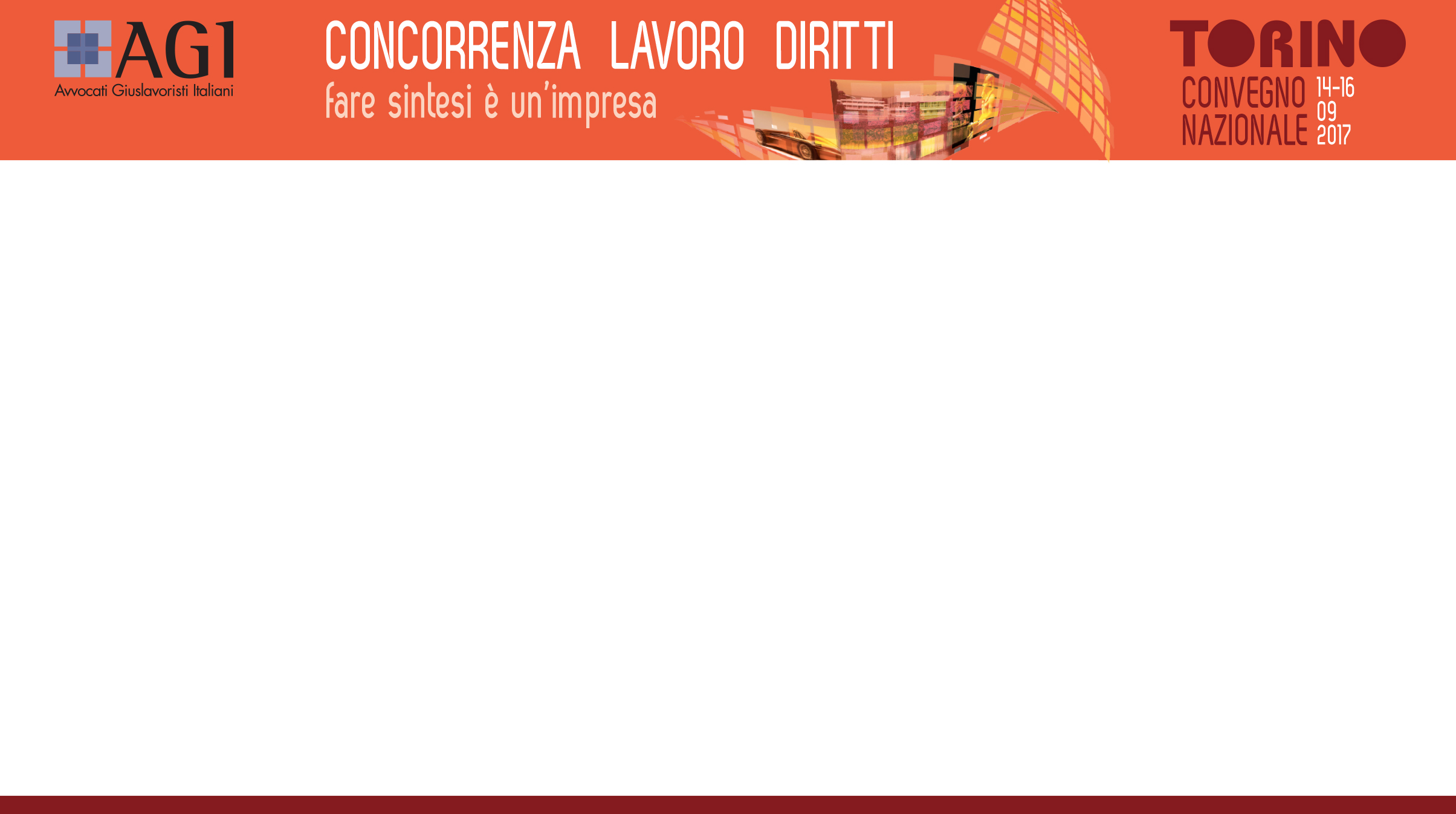 La riforma del 2015 (D.Lgs. n.148) demanda al momento dell’esame congiunto l’esplicitazione dei criteri di scelta da parte datoriale: e quindi esclude l’informazione preventiva sin qui spettante in forza dell’art.1 c.7 e 8.

Il Legislatore del 2015 reputa sufficiente, ai fini di una valida interlocuzione, una comunicazione contestuale, senza nemmeno prevederne le forme, e addossando al sindacato l’onere di pronunciarsi senza alcuna previa preparazione
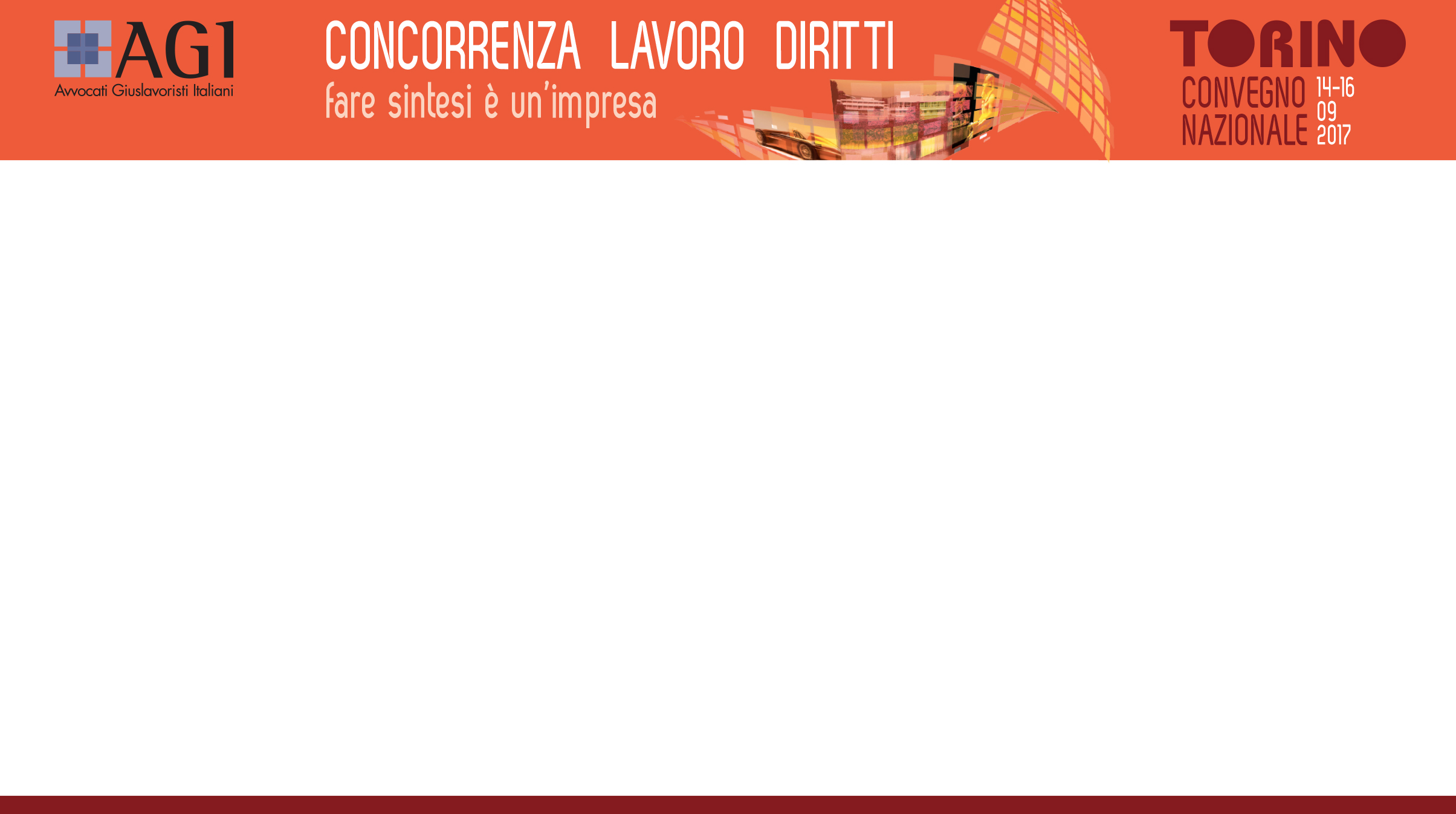 Il sindacato del giudice dovrà dunque prendere le mosse proprio dalla individuazione dei criteri di scelta adottati all’esito dell’esame congiunto, essendo venuta meno la loro preliminare esplicitazione e la loro obbligatoria formalizzazione.


Il che amplia l’ambito dell’accertamento, rendendo in alcuni casi più complicato ed impervio il giudizio a proposito della specificità dei criteri adottati, e della loro intrinseca legittimità.